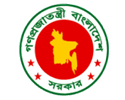 Government of the People’s Republic of Bangladesh
Ministry of Housing and Public Works
Urban Development Directorate (UDD)
“Preparation of Development Plan 
for Fourteen Upazilas”
Package-04 (Saghata Upazila, District: Gaibandha; Sariakandi and Sonatala Upazila, District: Bogra)
CONSULTANT:
Modern Engineers, Planners & Consultants Ltd.
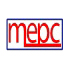 Welcome To The Presentation On
Progress of Work: Saghata, Sariakandi & Sonatala 
Upazila (Package-04)
16 May, 2017
Presented by: Dr. Shamim Mahabubul Haque
Team Leader, Package- 04
Preparation of Development Plan for Fourteen Upazilas
Location Map of the Project Area: Package-4
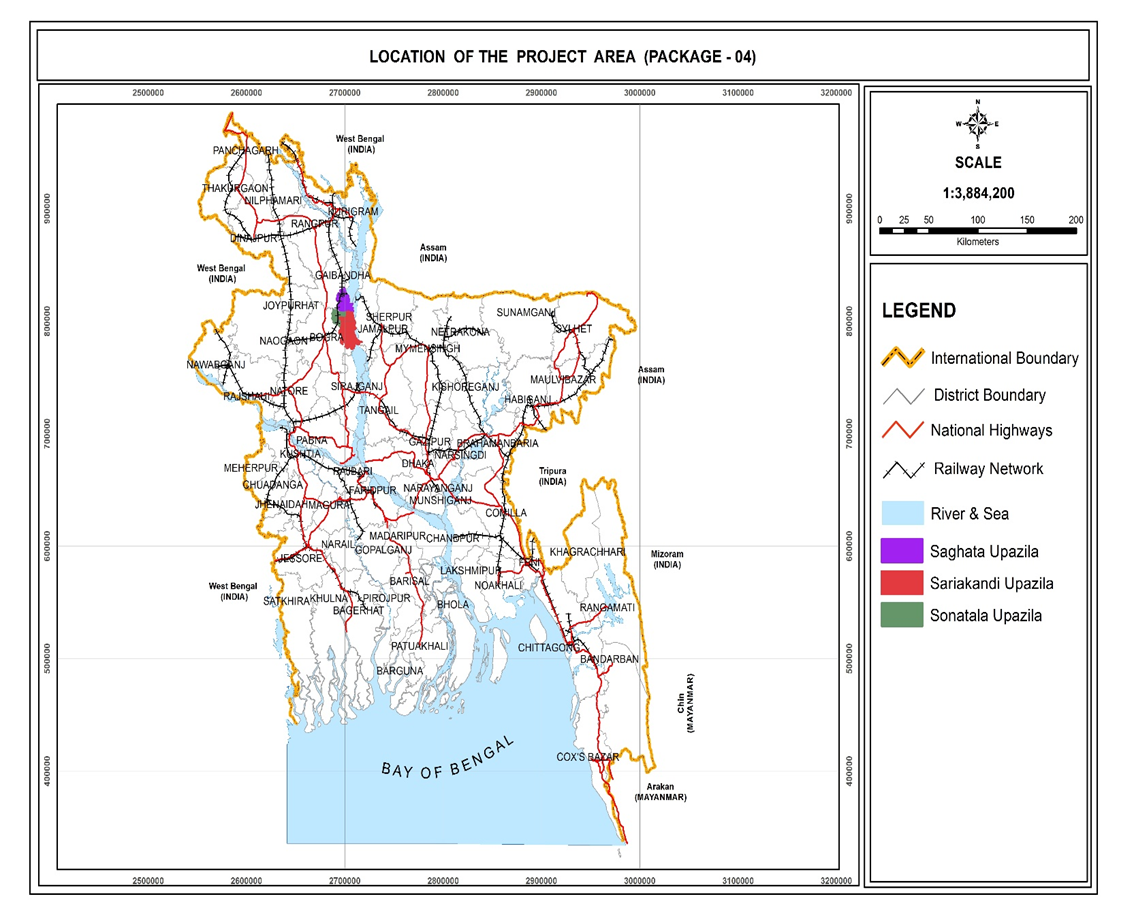 Package-04
Project Area

Saghata Upazila of 
Gaibandha District
And 
Sariakandi & Sonatala Upazila of Bogra 
District
At a Glance of Saghata Upazila
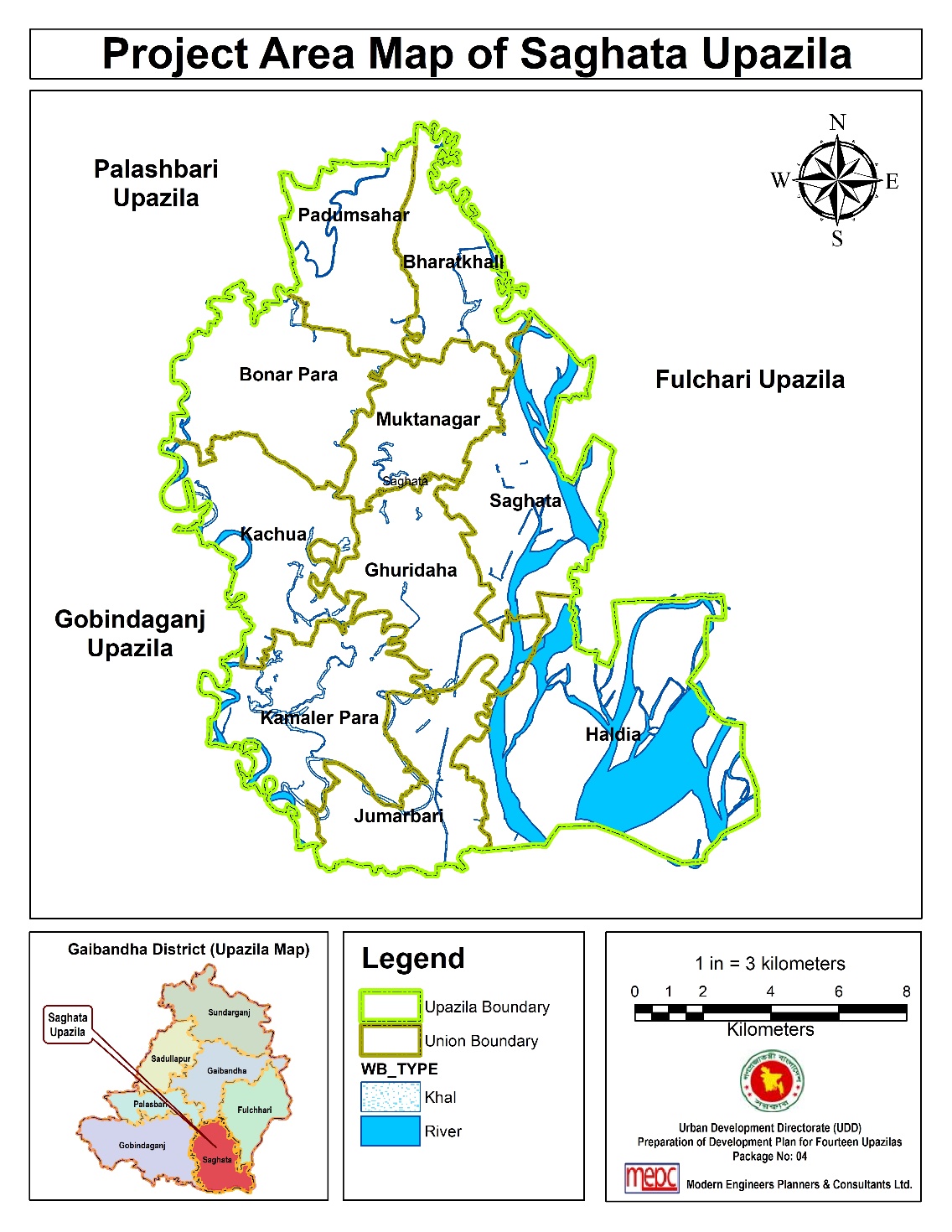 Name of Upazila: Saghata
Name of District: Gaibandha
Administrative Unit: 10 Unions, 116 Mauzas and 130 Villages.
Planning Area: 231.02 sq. km.
Total Population: 2,67,819
Urban Population: 15,883
Rural Population: 2,51,936
Population Density: 1159 (per sq. km.)
(Source: BBS, 2011)
At a Glance of Sariakandi Upazila
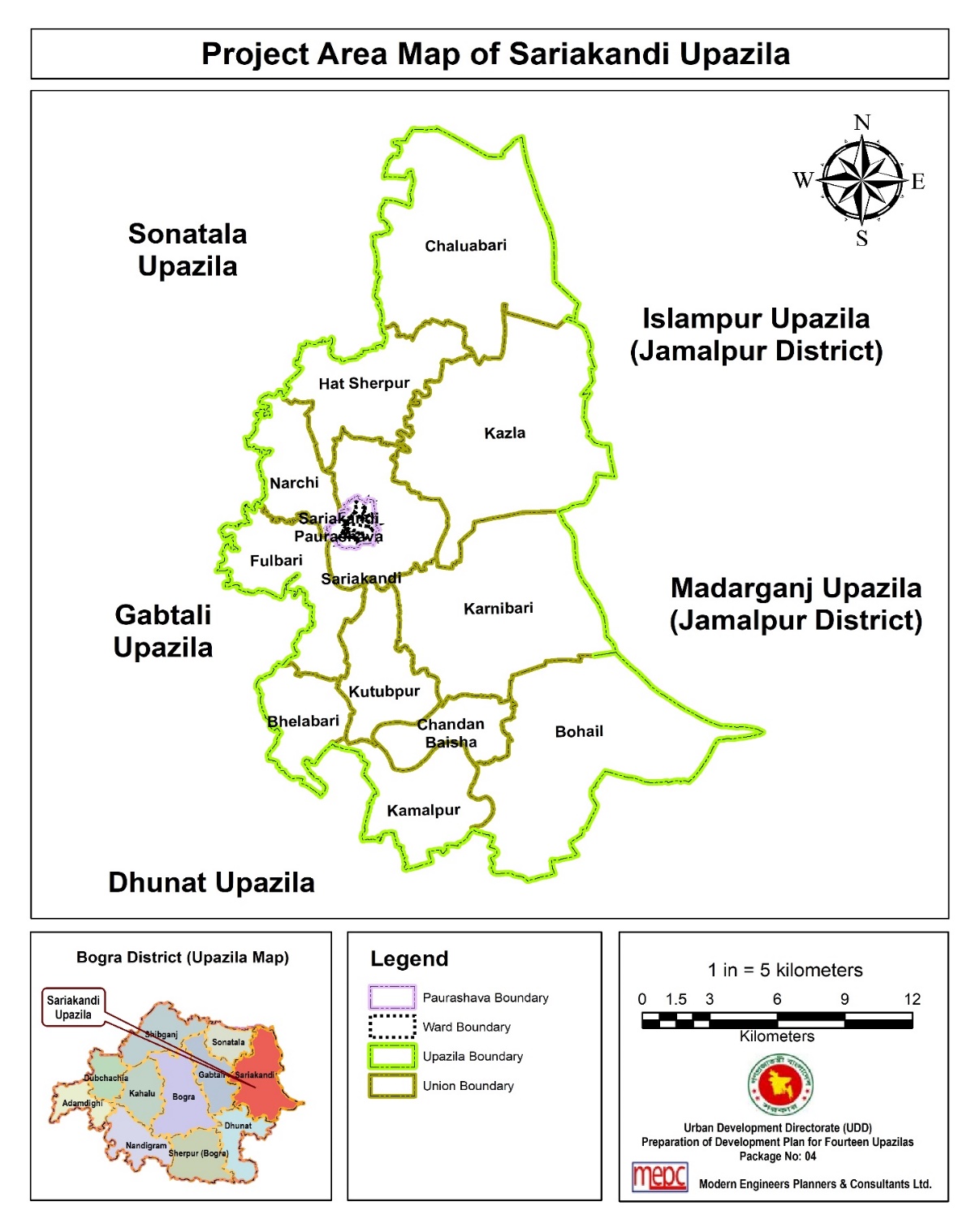 Name of Upazila: Sariakandi
Name of District: Bogra
Administrative Unit: 1 Paurashava, 12 Unions, 117 Mauzas and 173 Villages.
Planning Area: 408.50 sq. km.
Total Population: 2,70,719
Urban Population: 18,543
Rural Population: 2,52,176
Population Density: 663 (per sq. km.)
(Source: BBS, 2011)
At a Glance of Sonatala Upazila
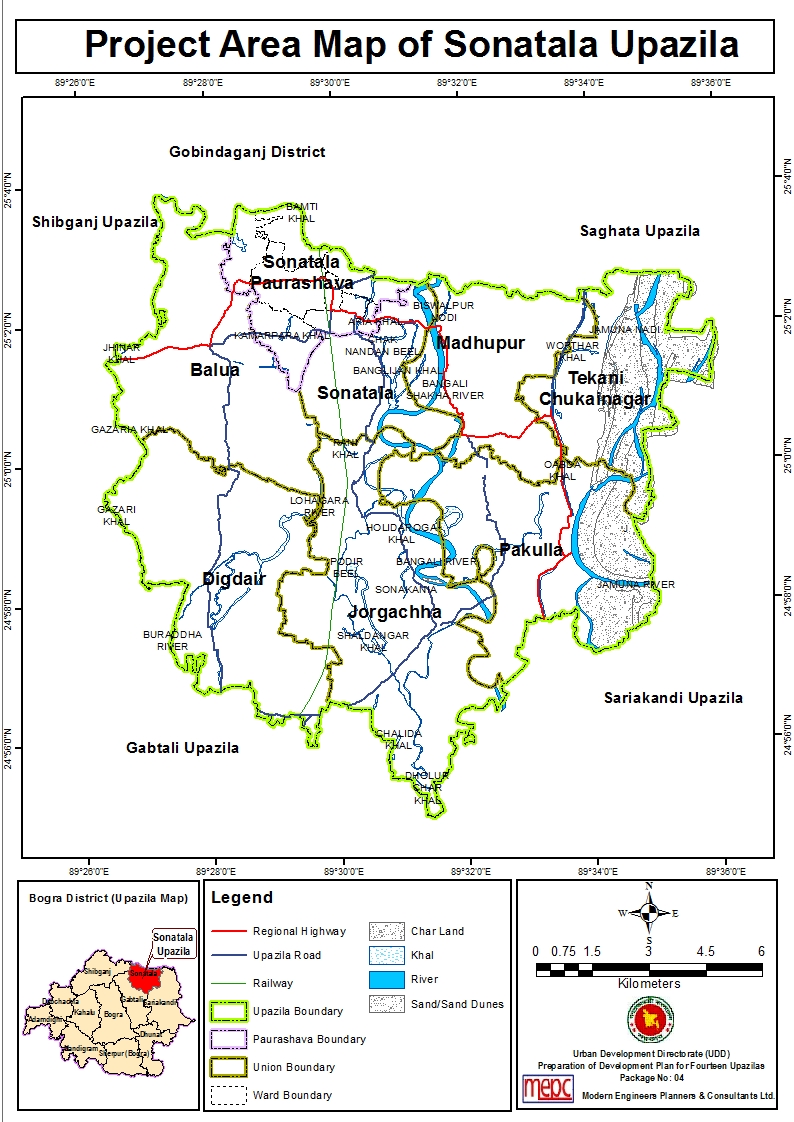 Name of Upazila: Sonatala
Name of District: Bogra
Administrative Unit: 1 Paurashava, 7 Unions, 94 Mauzas and 125 Villages.
Planning Area: 156.73 sq. km.
Total Population: 1,86,778
Urban Population: 24,720
Rural Population: 1,62,058
Population Density: 1191 (per sq. km.)
(Source: BBS, 2011)
Submission of Plan & Report
Status of Field Surveys
Activities Performed so far…
Activities Performed in Inception Stage
Focus Group Discussion (FGD)
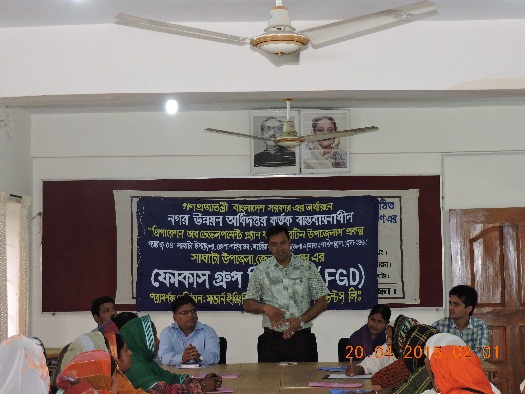 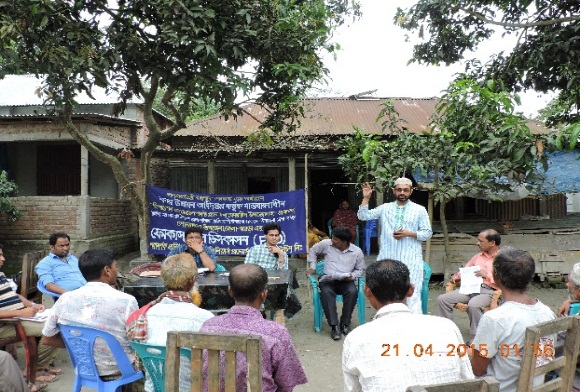 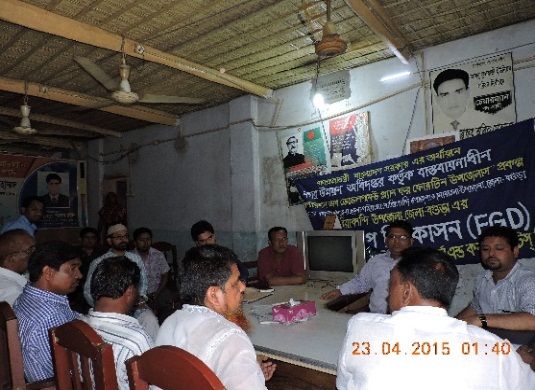 Group Discussion in Saghata
Group Discussion in Sonatala
Group Discussion in Sariakandi
Activities Performed in Inception Stage
Tea Stall Meeting (TSM)
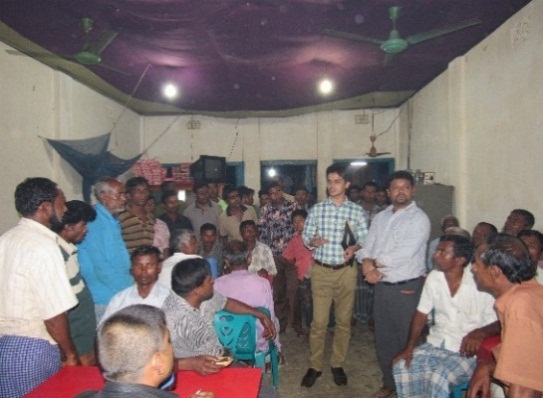 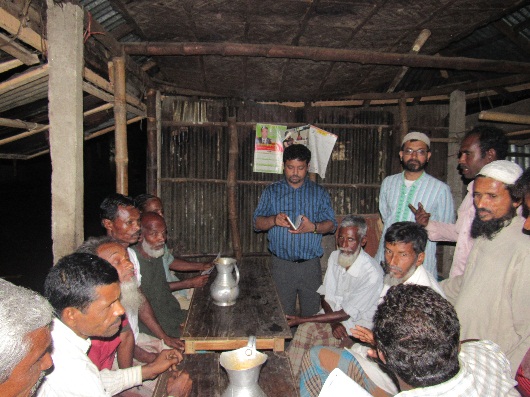 Ghuridaha, Saghata Upazila
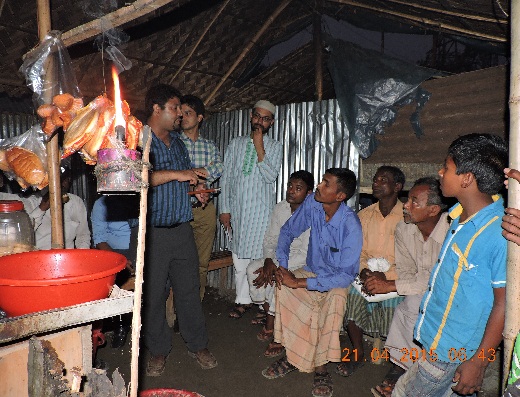 Digdair, Sonatala Upazila
Harikal Hat, Sariakandi Upazila
Activities Performed in Inception Stage
Courtyard Meeting (CM)
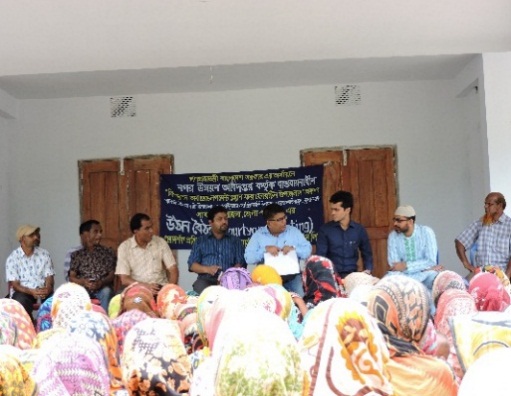 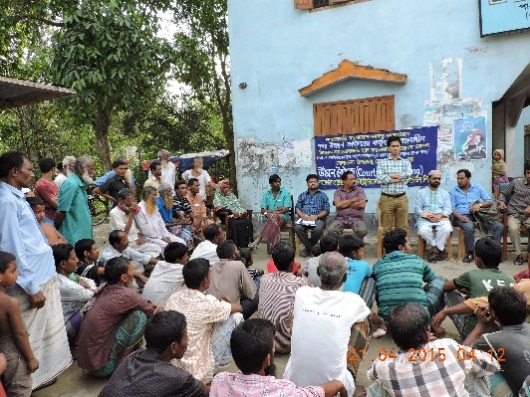 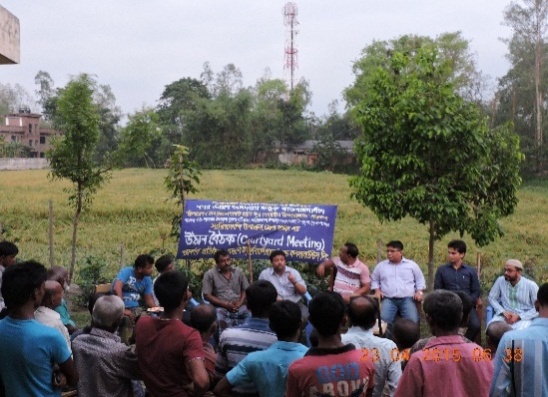 Courtyard Meeting in Saghata
Courtyard Meeting in Sonatala
Courtyard Meeting in Sariakandi
Workshop/Seminar
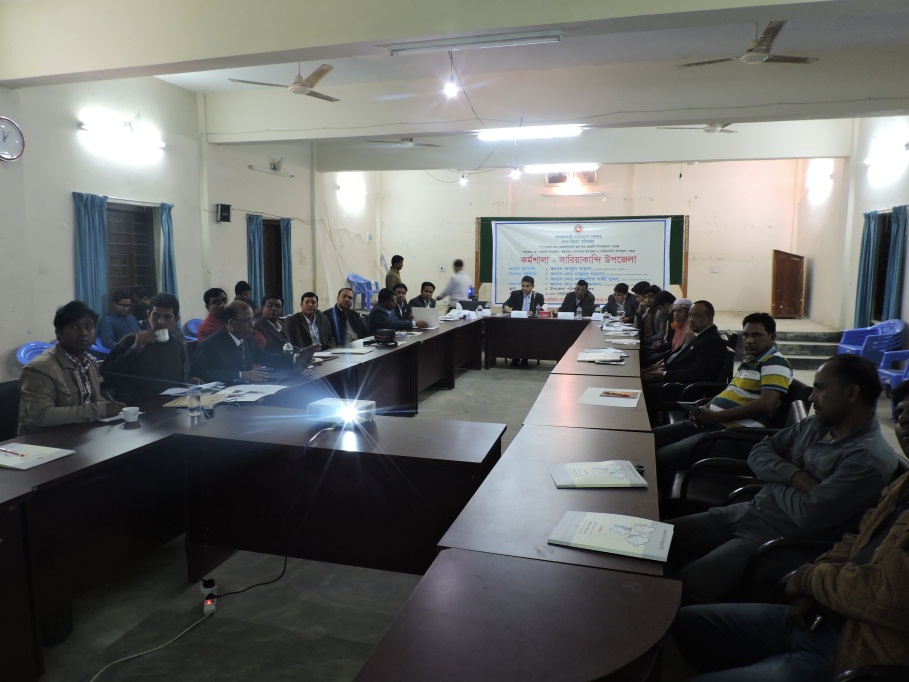 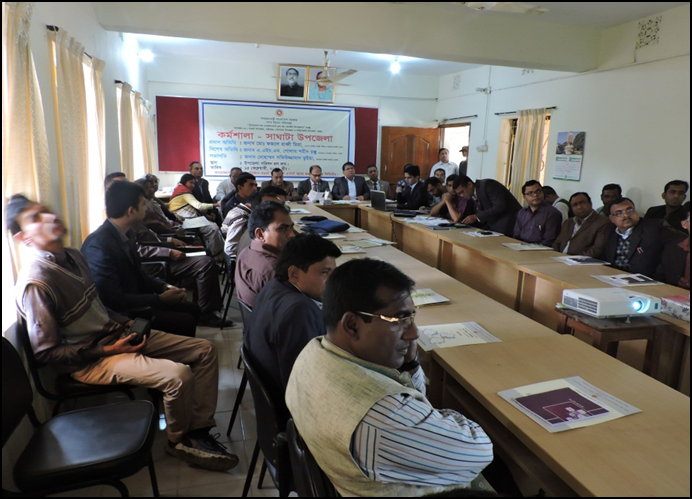 Workshop at Sariakandi Upazila
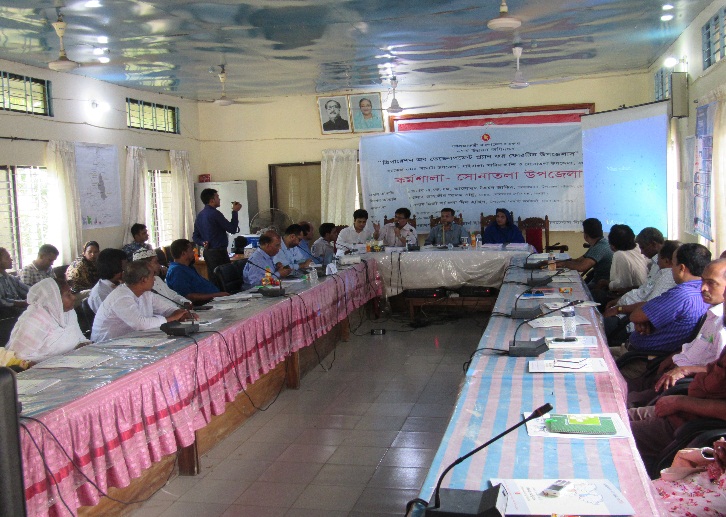 Workshop at Saghata Upazila
Workshop at Sonatala Upazila
Participatory Rural Appraisal (PRA)
Purpose of PRA
To involve local people in the planning process by letting   them identify their own problems, potentials, development needs and planning priorities for next 20 years;
Supplement and facilitate matching PRA findings with     different sectoral findings, particularly spatial analysis;
To make participants own the project and its activities       towards realizing participatory planning approach.
PRA Tools
Social/Resource Mapping
Problems and Potentials Venn Diagram
Technology of Participation (ToP)/Consensus Workshop.
Participatory Rural Appraisal (PRA)
Number of Conducted PRA in Project Area
Participatory Rural Appraisal (PRA)
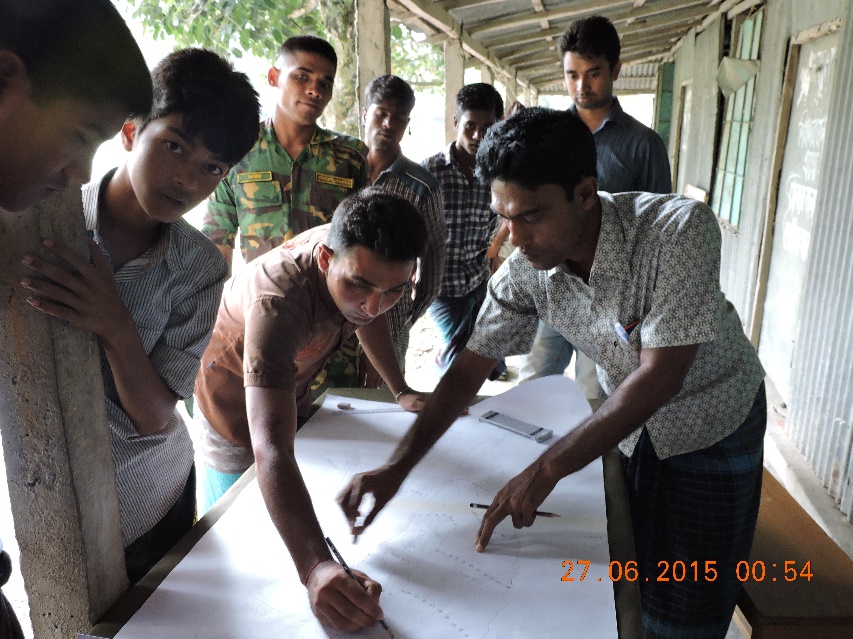 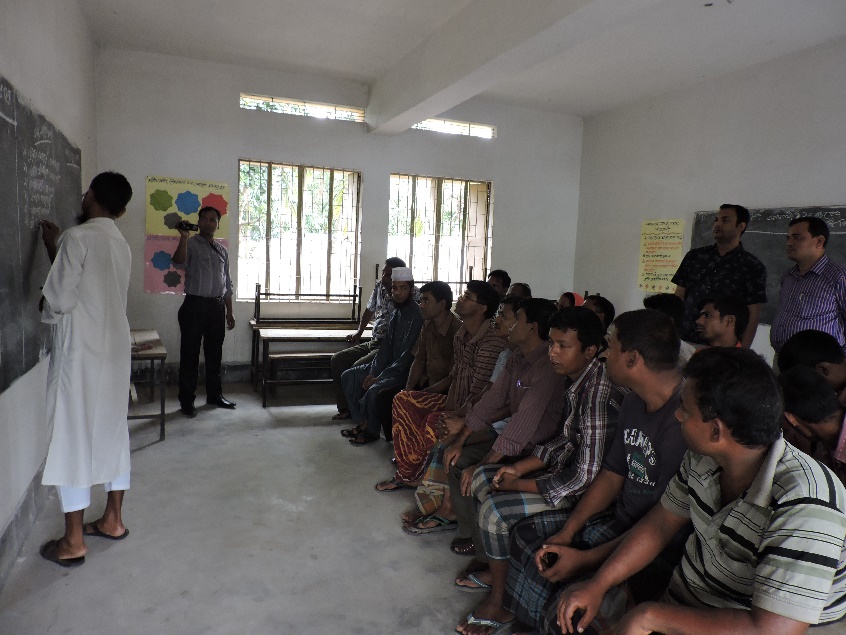 PRA at Sariakandi Upazila
PRA at Saghata Upazila
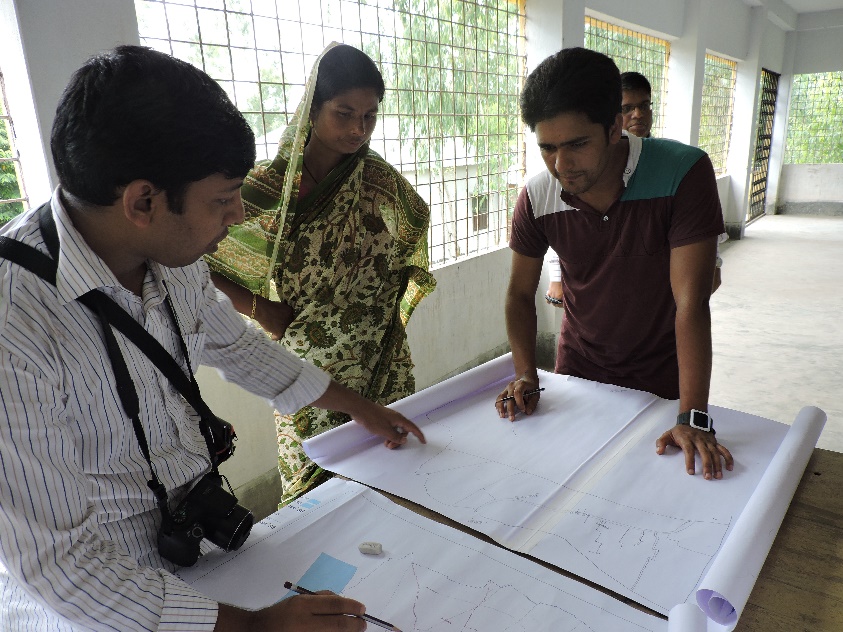 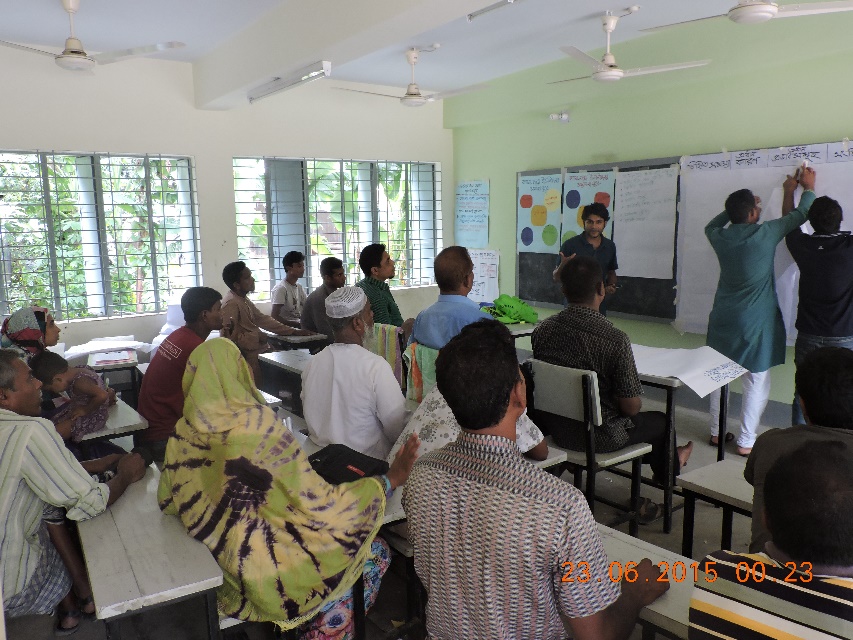 PRA at Sariakandi Upazila
PRA at Sonatala Upazila
PRA Findings: Resource Map of Study Area
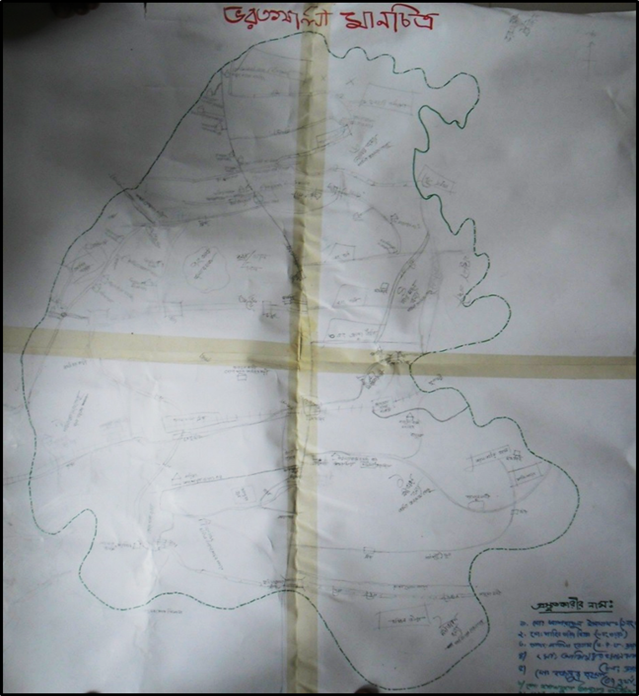 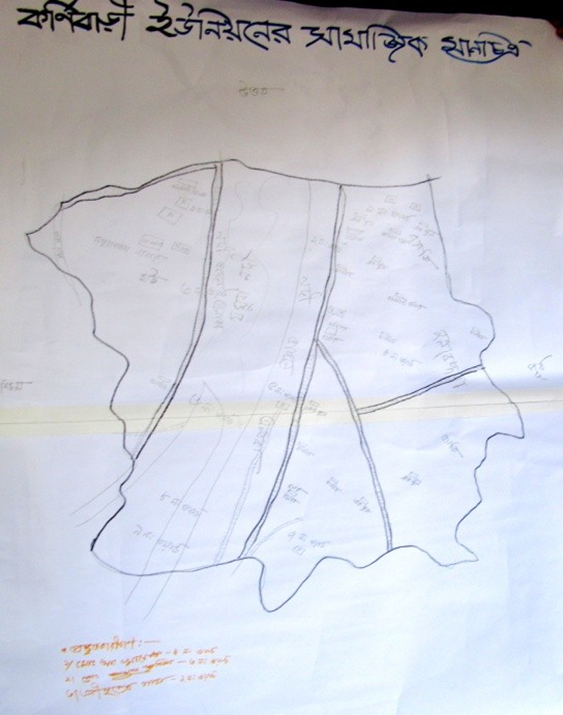 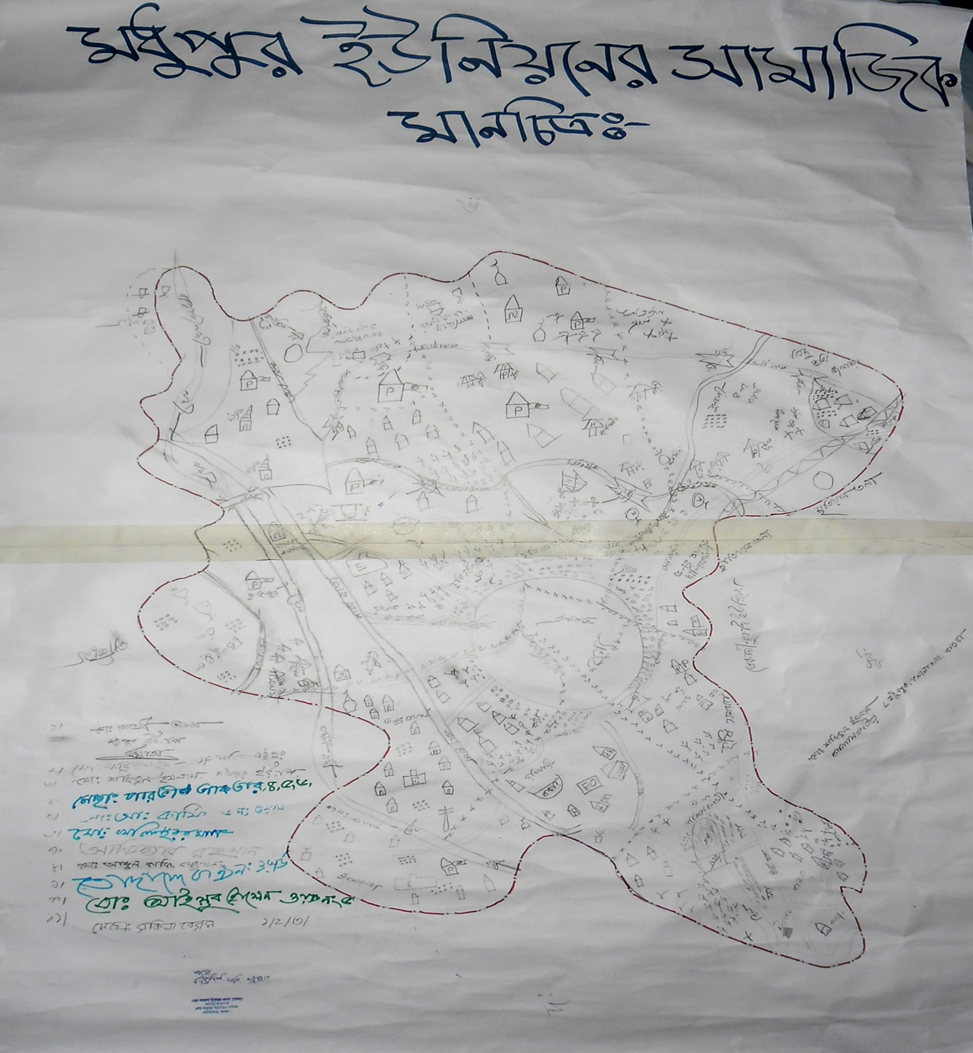 Social Map of Madhupur Union in 
Sonatala Upazila
Social Map of Bharatkhali Union in 
Saghata Upazila
Social Map of Karnibari Union in 
Sariakandi Upazila
PRA Findings: Major Problems
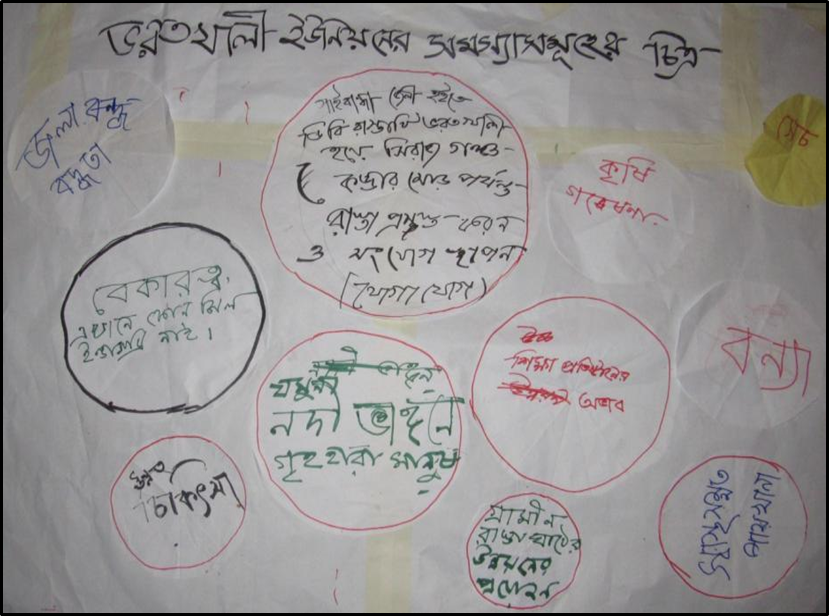 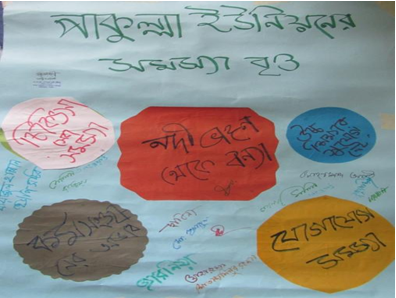 Major Problems Venn Diagram of Bharatkhali Union of Saghata Upazila
Major Problems Venn Diagram of Pakulla 
Union of Sonatala Upazila
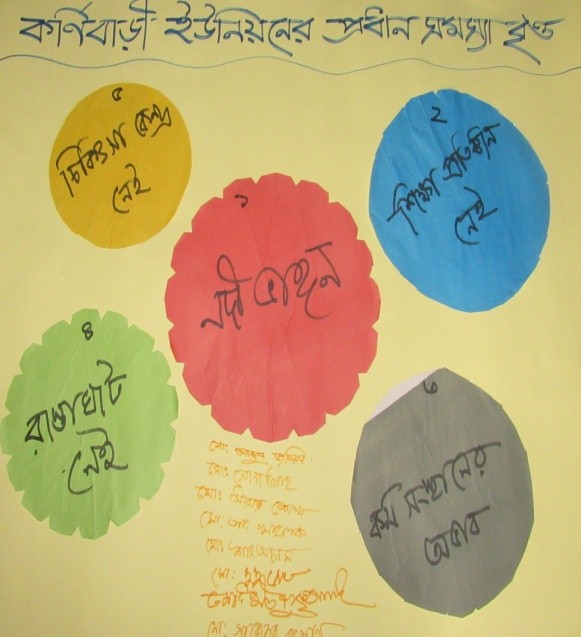 Major Problems Venn Diagram of Karnibari 
Union of Sariakandi Upazila
PRA Findings: Major Problems
Source: Field Survey 2016
PRA Findings: Major Potentials
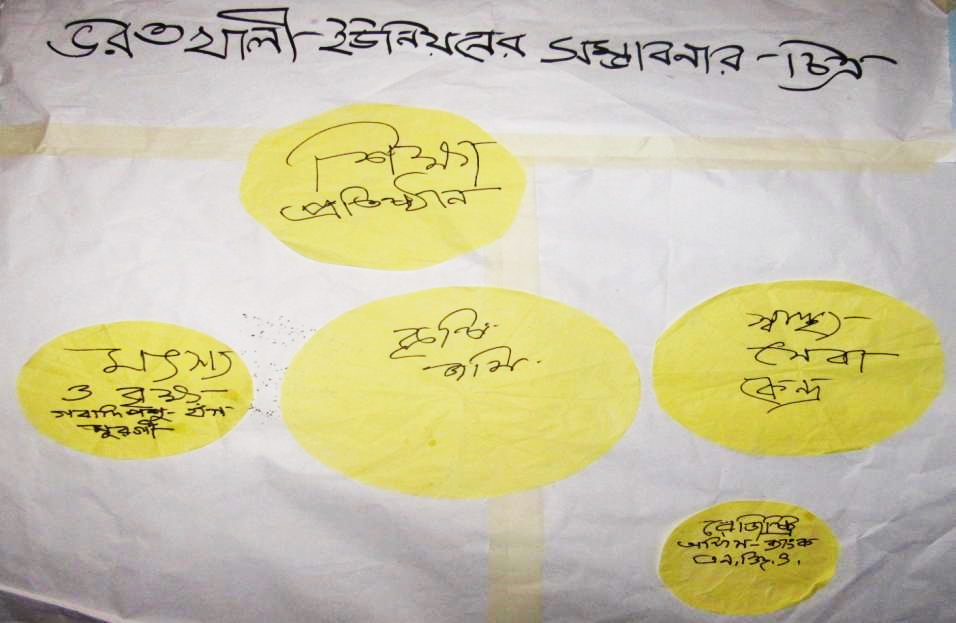 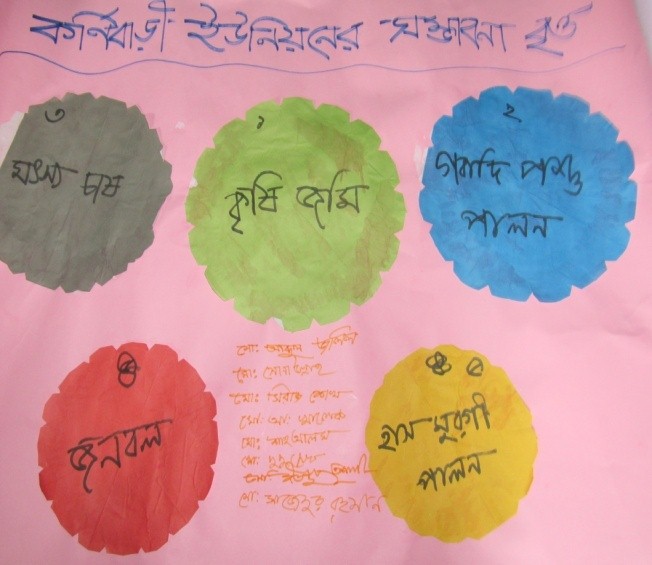 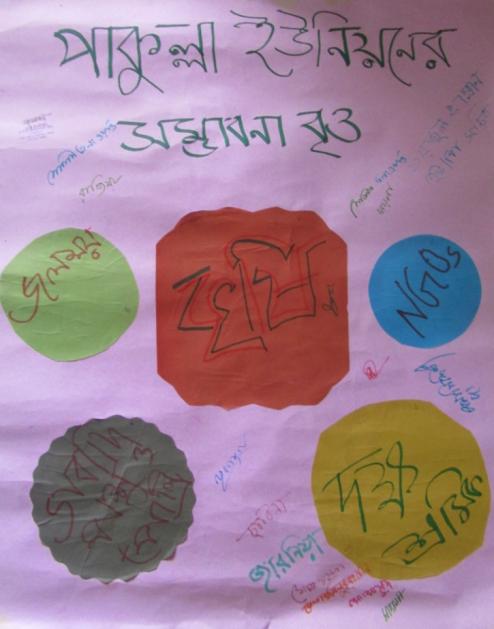 PRA Findings: Perceived Development Priorities
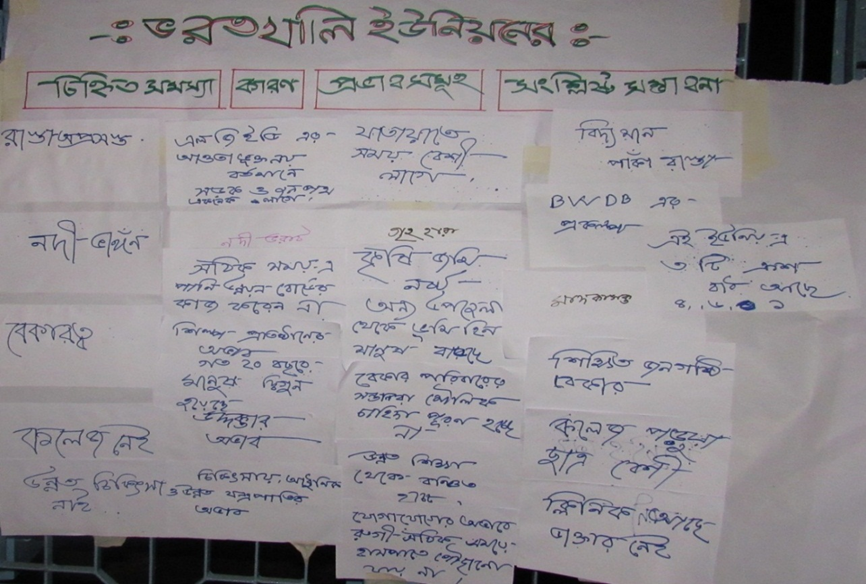 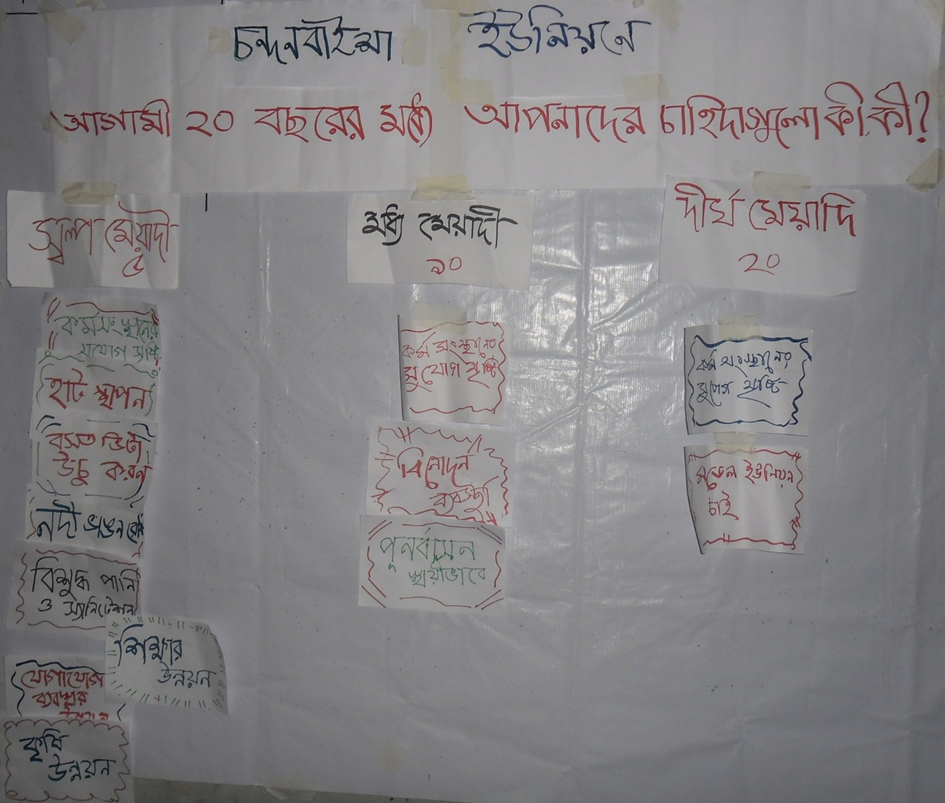 Source: Field Survey 2016
Source: Field Survey 2016
PRA Findings: Perceived Development Priorities
Source: Field Survey 2016
Photogrammetry Work
Satellite Image Collection
Image Sensor: World View-2, World  View-3, GeoEye-1, Ikonos, QuickBird
Type: Ortho ready stereo (3D)
Resolution: 1.0m Panchromatic, 4.0 meter Multispectral
Source: New Acquisition, 16thOrctober 2015
Bit Rate: 16 Bit
Company: DigitalGlobe Inc., USA
1.0 Meter Mono Image 
(3D Image)
Processing of Satellite Image
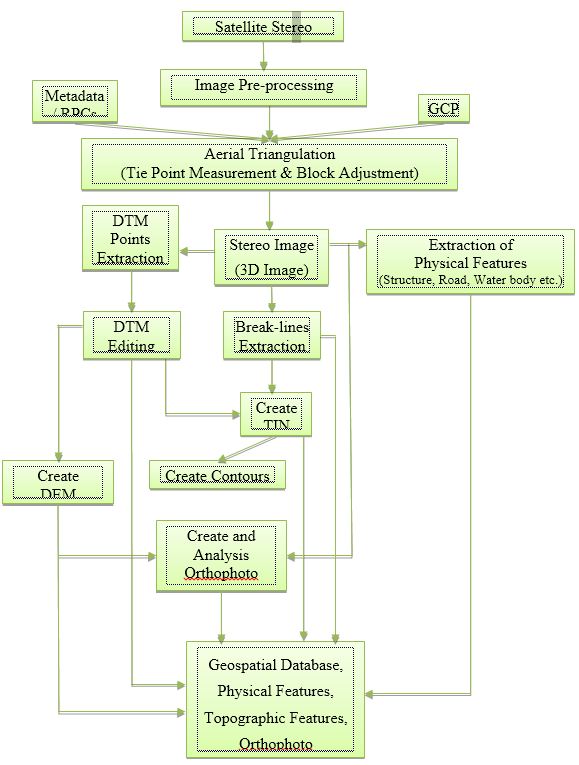 Processing of Satellite Image
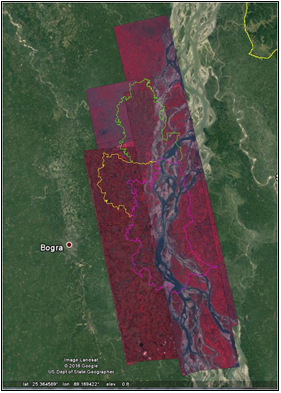 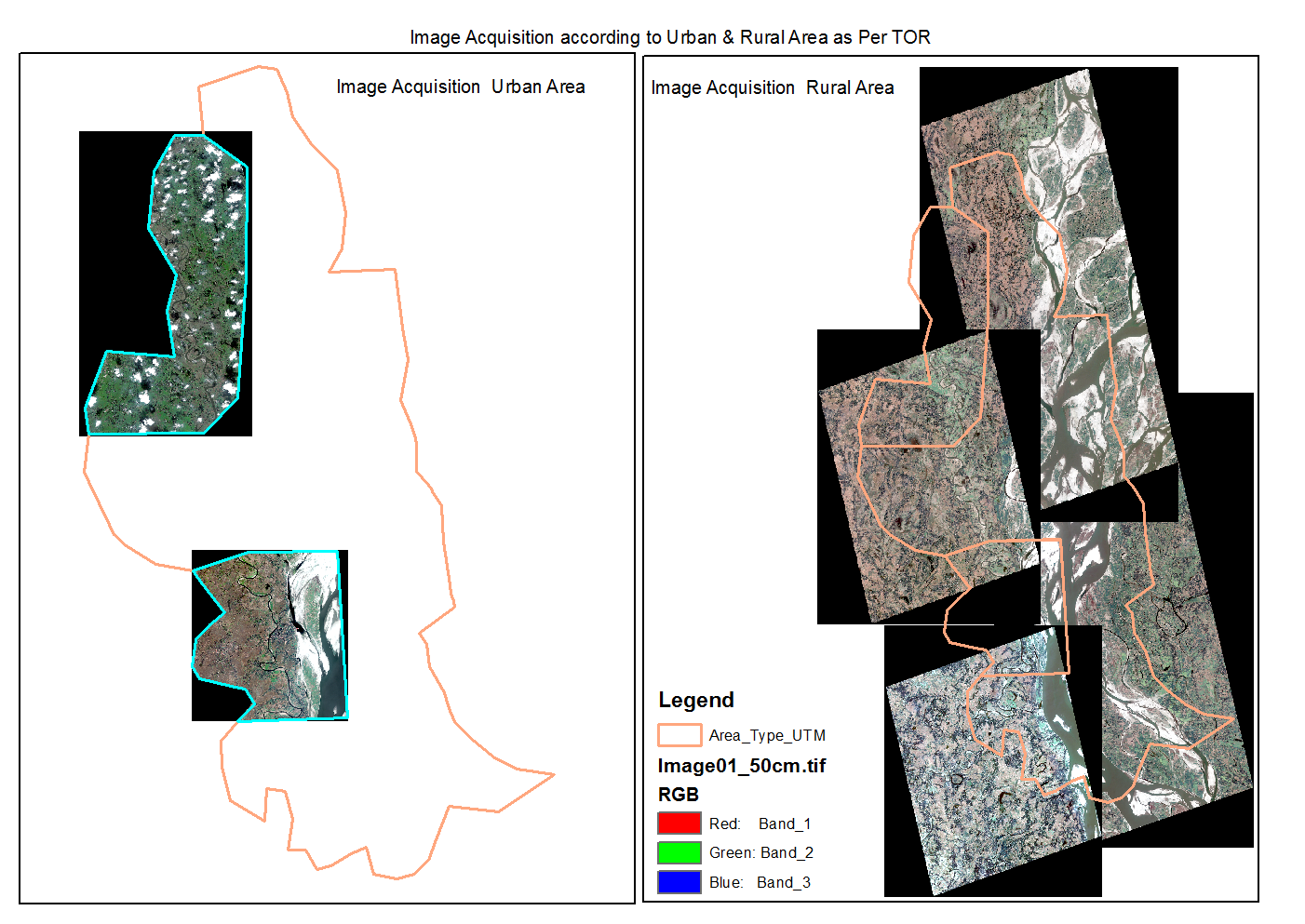 Tiles of sample satellite image color and  contrast balance
Merged sample satellite image with color and contrast balance
Satellite Image Pre-Processing
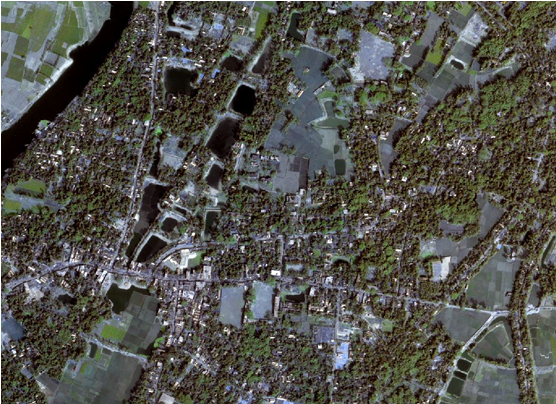 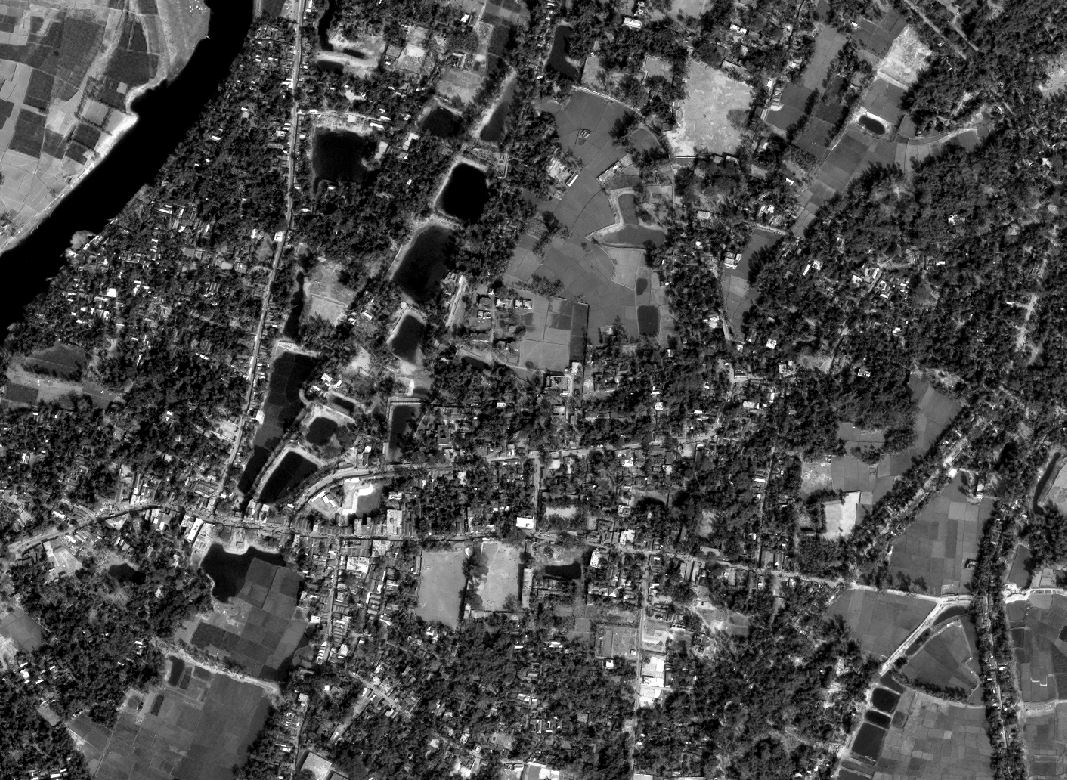 Satellite Image Multispectral Image
Satellite Image Panchromatic 1.0 Meter
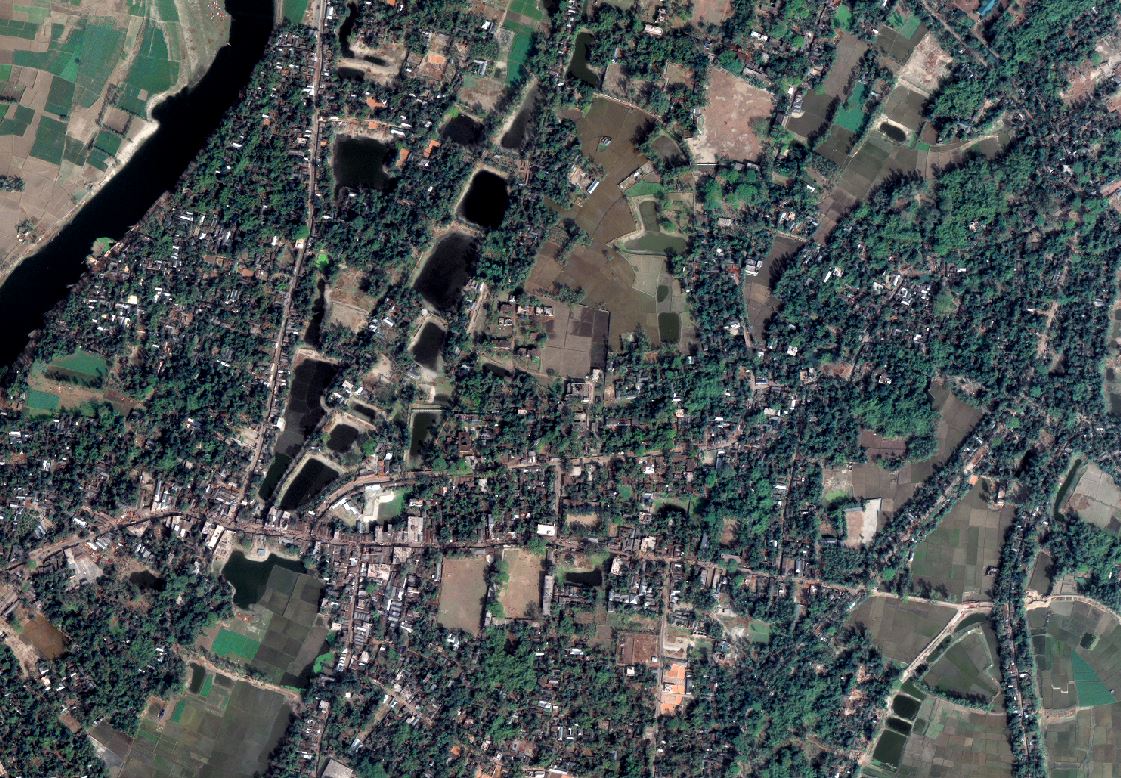 Pan-sharpen Image- multispectral 1.0 meter
GIS Database Development of Mauza Maps
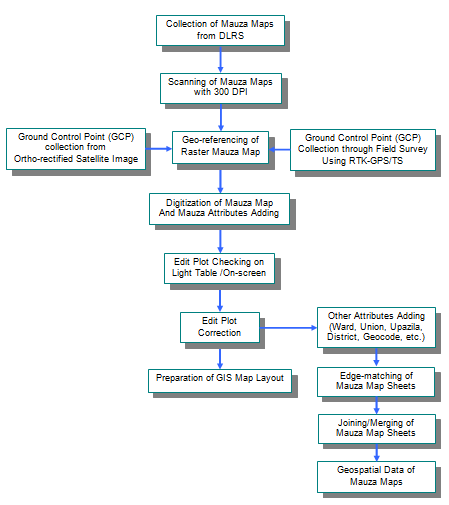 Flow Diagram for Preparation of GIS Database using RS Mauza Map
GIS Database Development of Mauza Maps
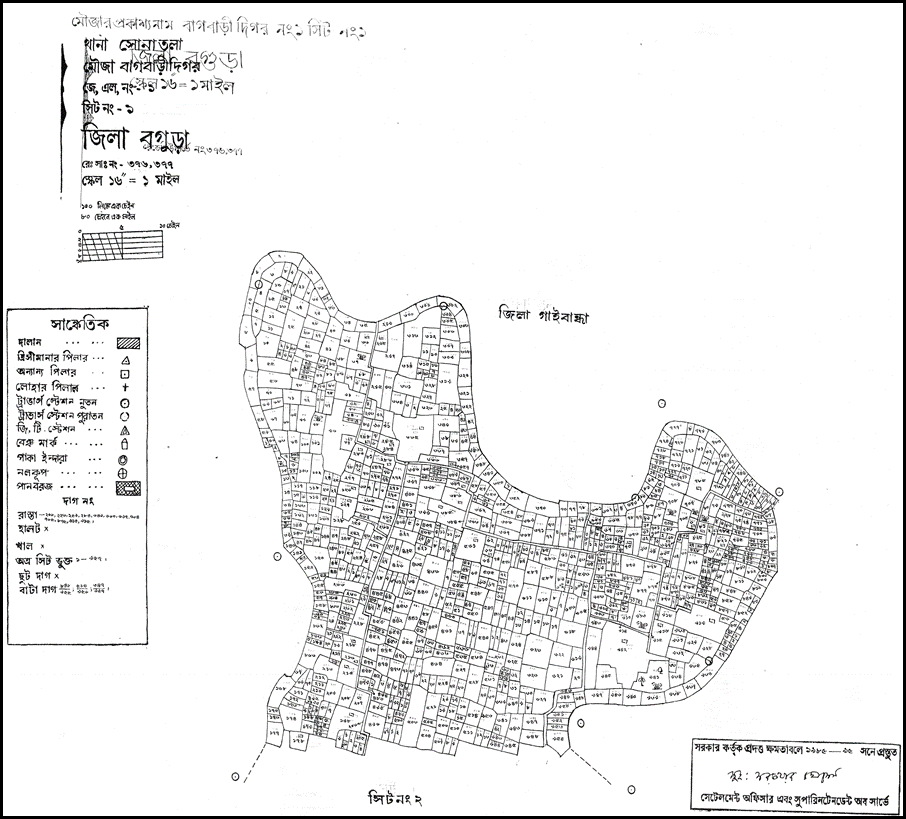 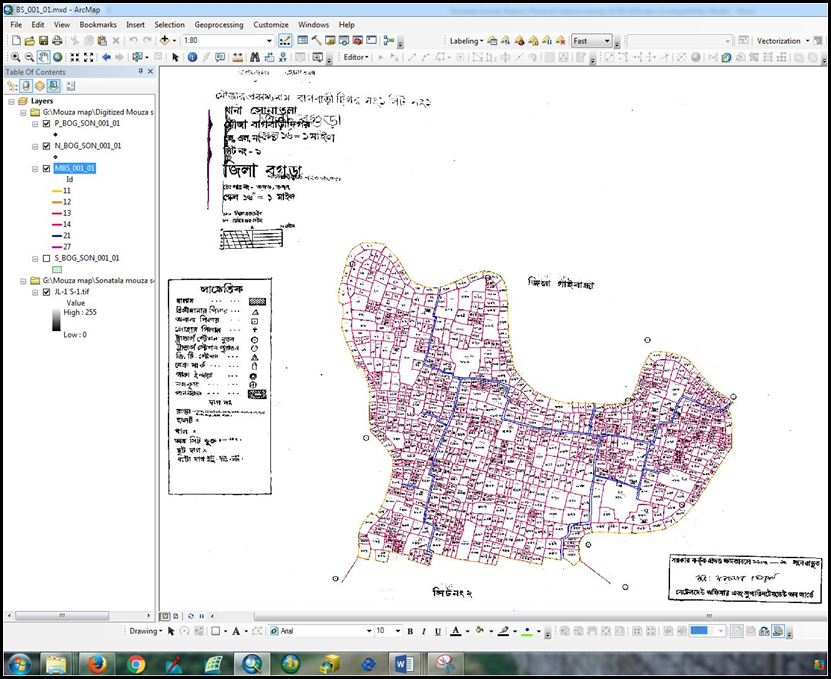 On Screen Digitization and Sample Digitized Mauza Map
Sample of Scanned Mouza Map from DSLR
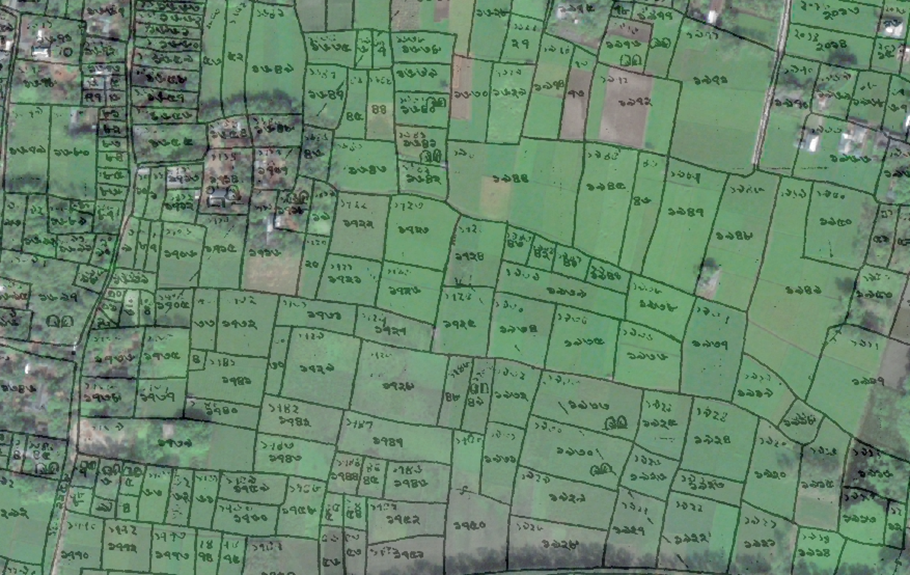 Sample Geo-referenced        Raster Mauza Map Overlaid on Satellite Image
BM Pillar Installation
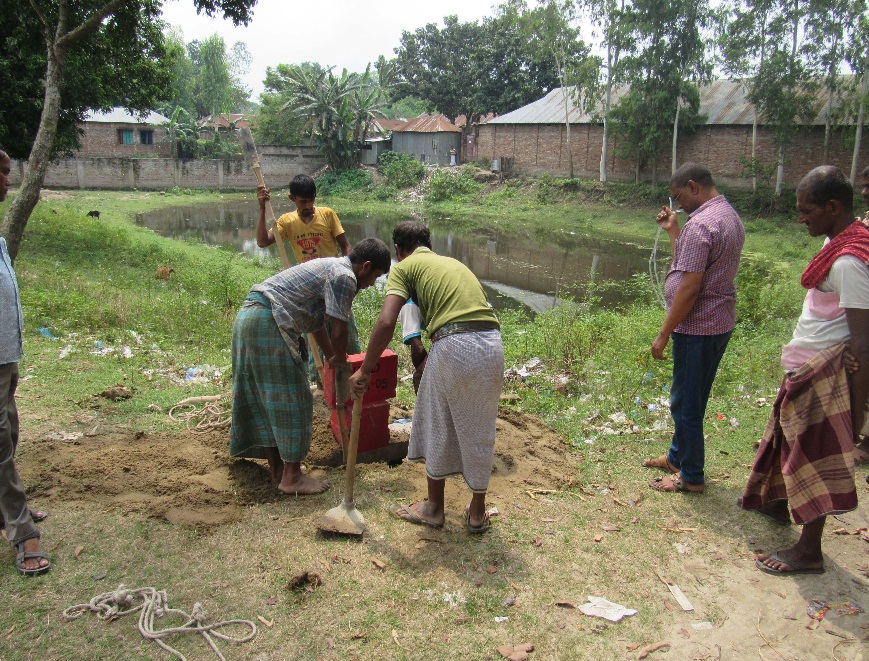 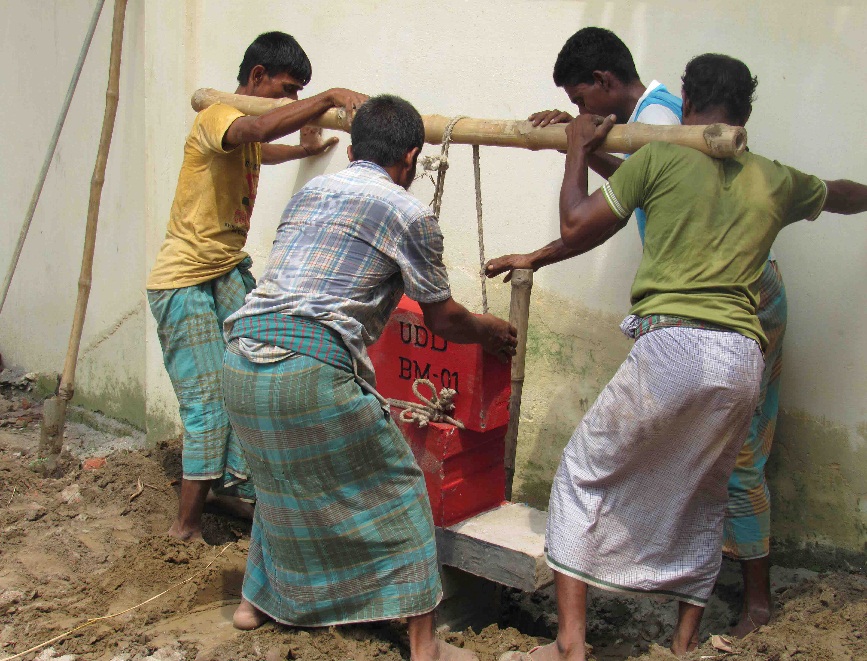 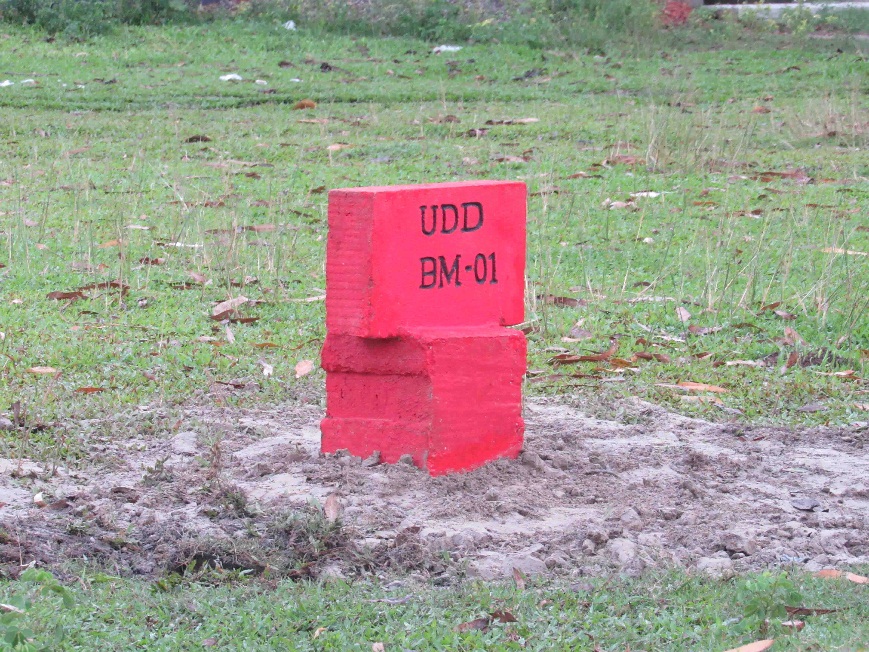 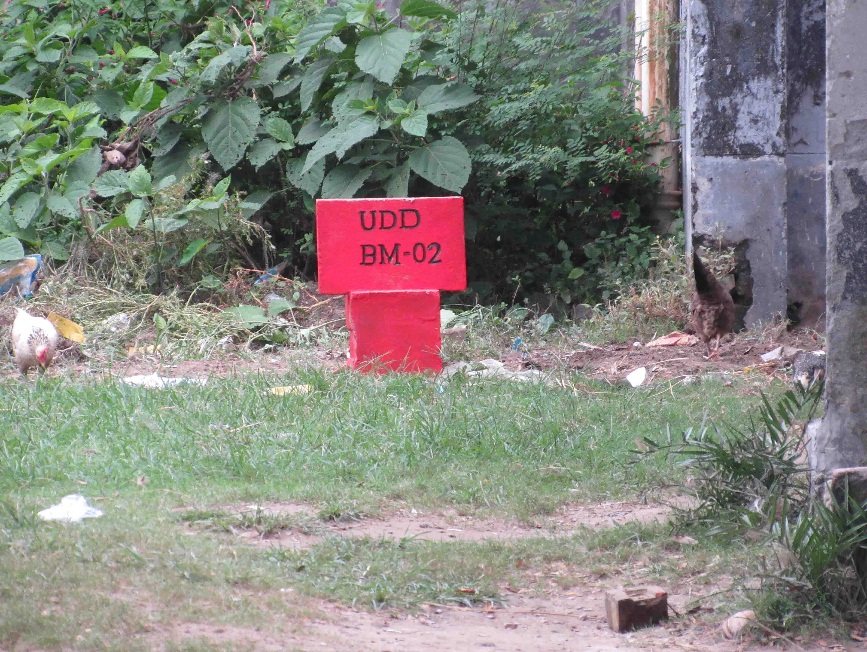 BM Pillar Installation in 3 Upazilas
Location of BM Pillars
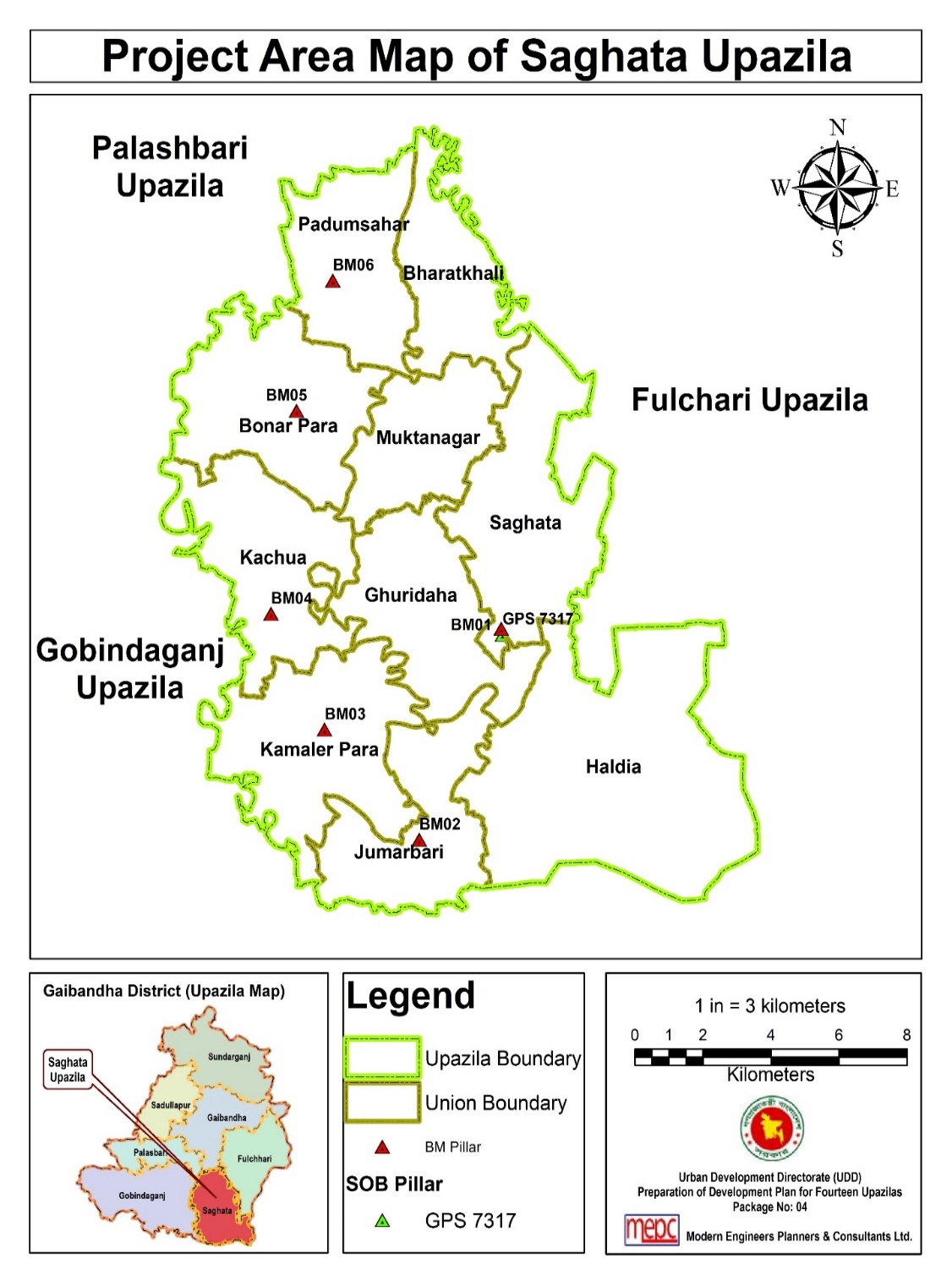 Location of BM Pillars
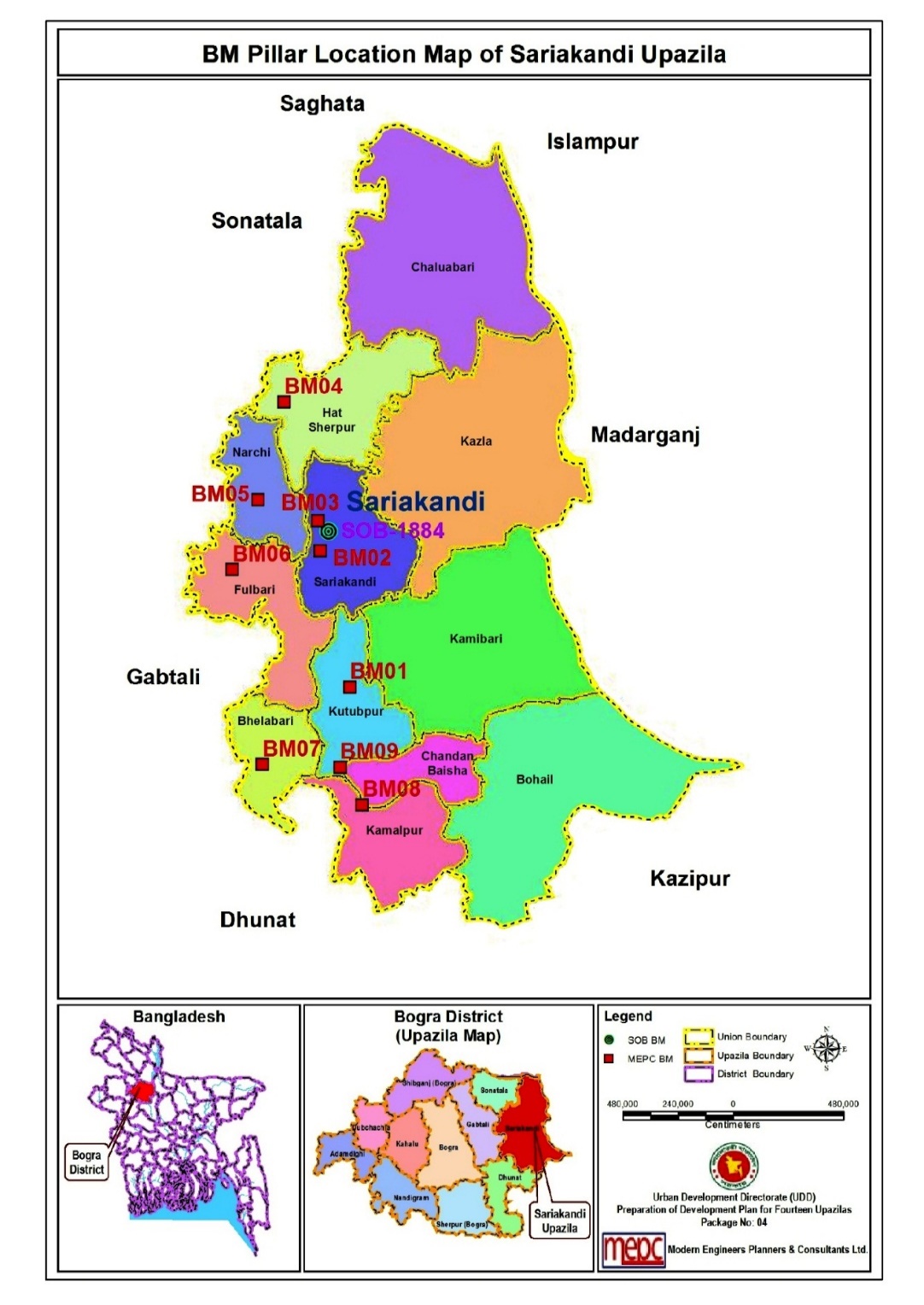 Location of BM Pillars
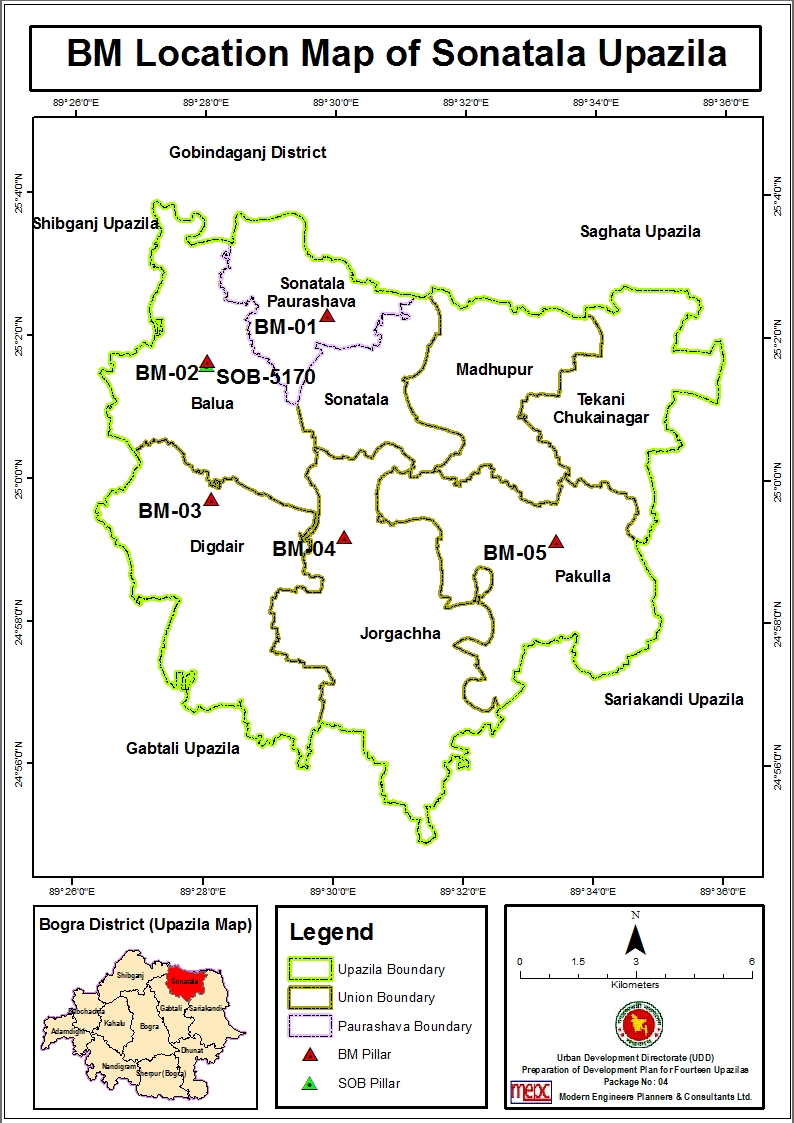 Location of Reference BM
Coordinates and Descriptions of the BM Pillars
Sample Base Map Comprising Mauza Map and Photogrammetric Data
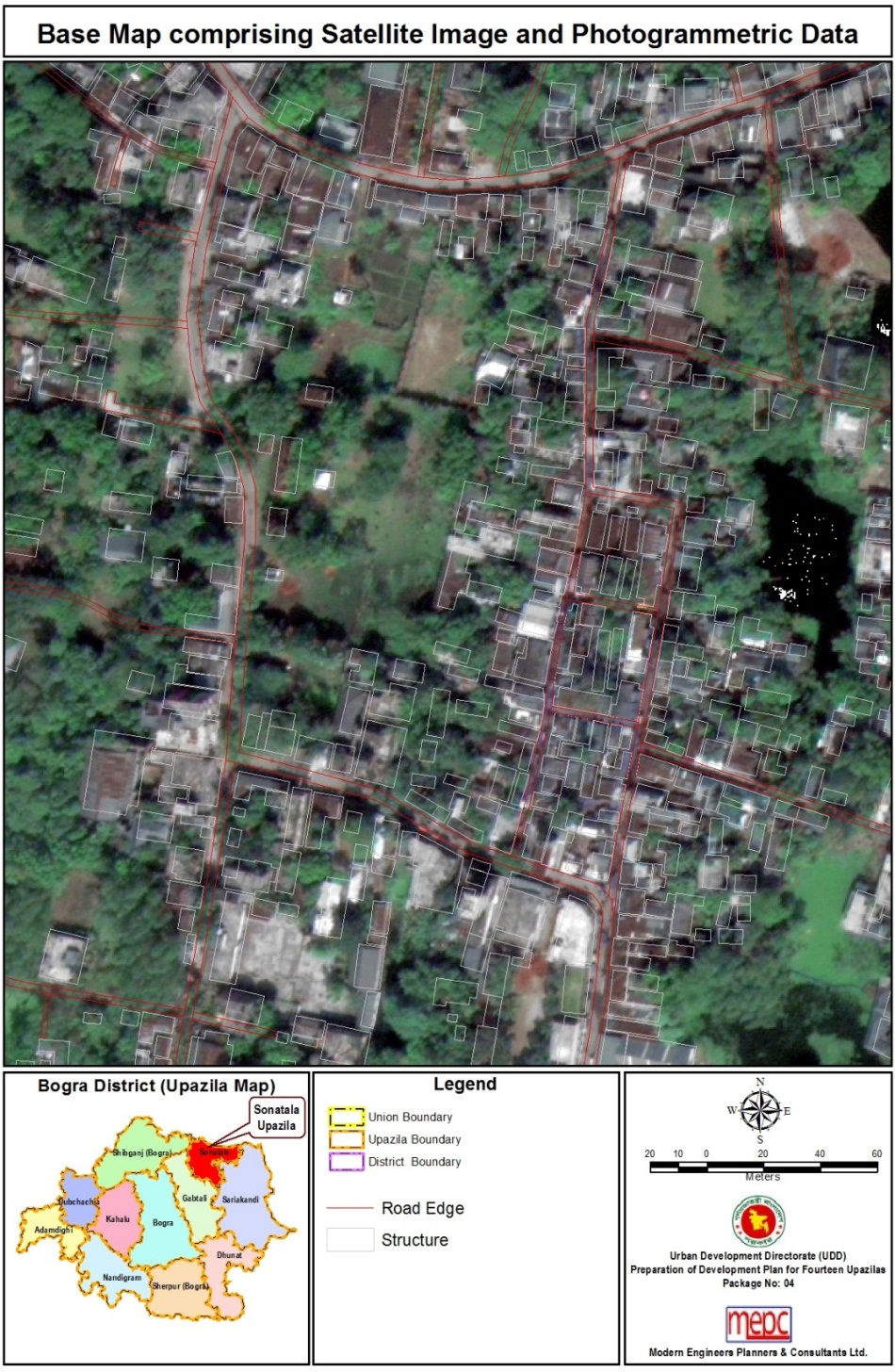 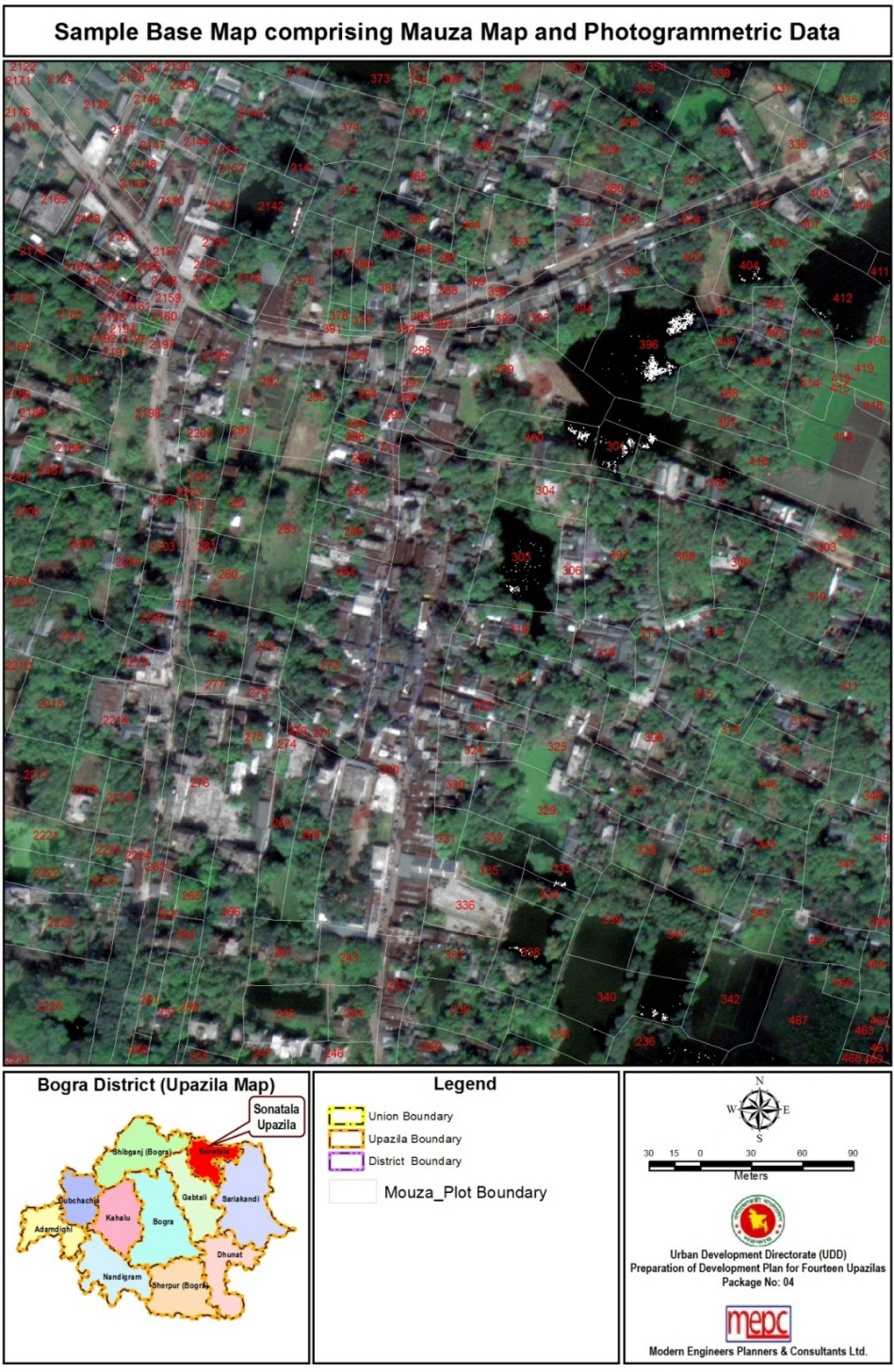 Field Survey (Physical Features, Land Use & Topographic)
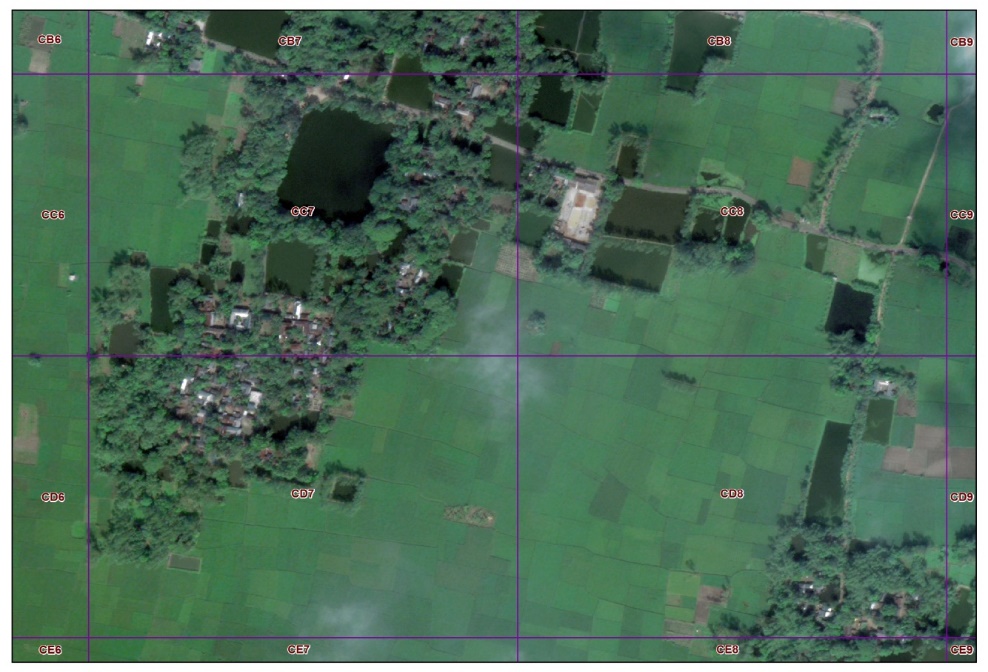 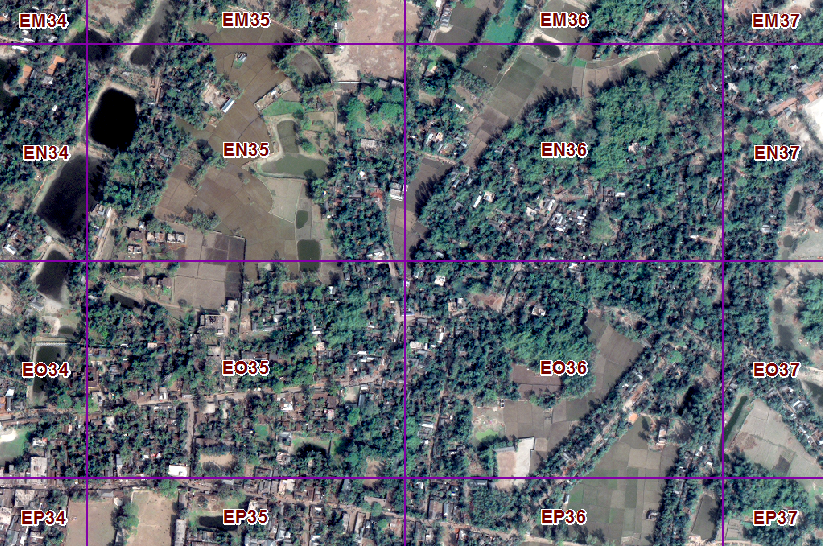 Grids for Survey Base Maps of Sonatala
Grids for Survey Base Maps of Sariakandi
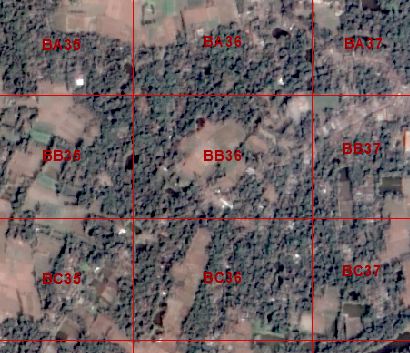 Grids for Survey Base Maps of Saghata
Field Survey (Physical Features, Land Use & Topographic)
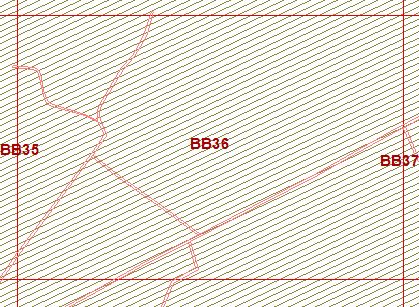 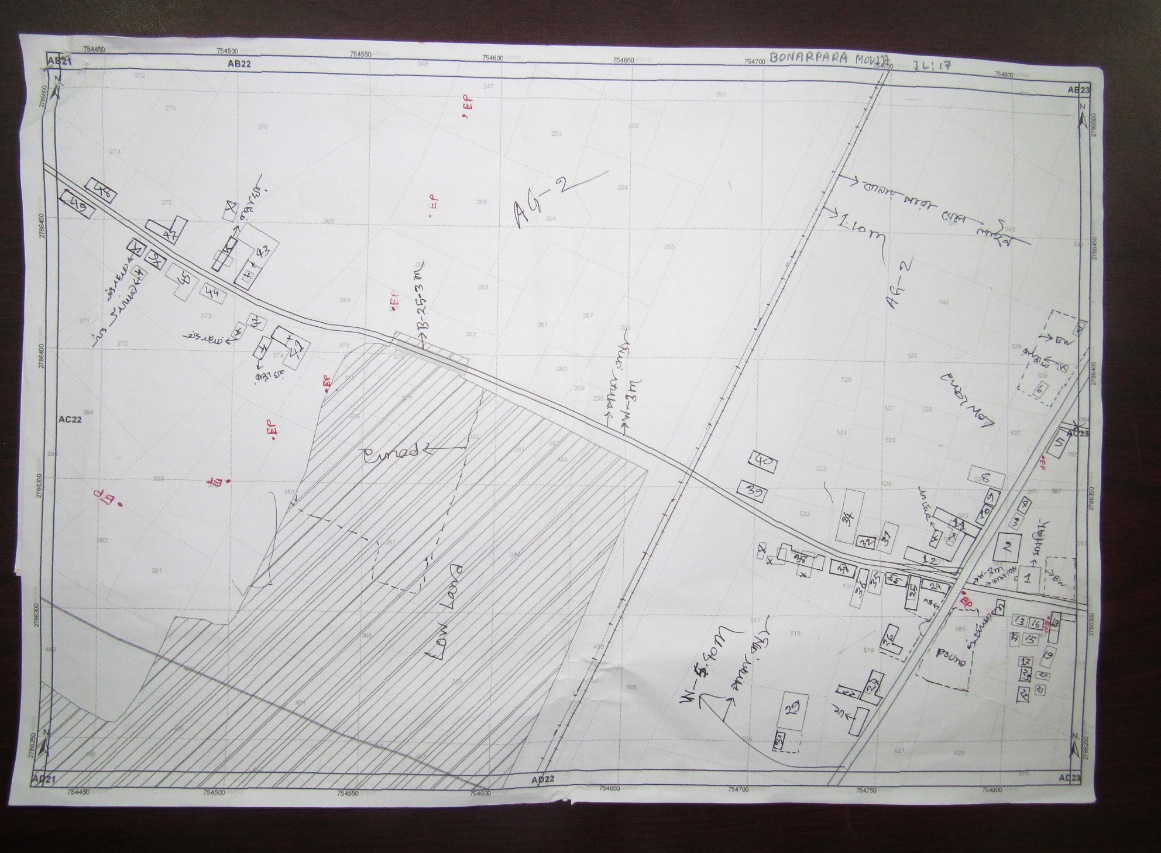 Survey Base Map of Sonatala Upazila in Grids 
(A3 Size)
A Sample Surveyed Scanned Base Map for Physical Features and Land Use Survey
Field Survey (Physical Features, Land Use & Topographic)
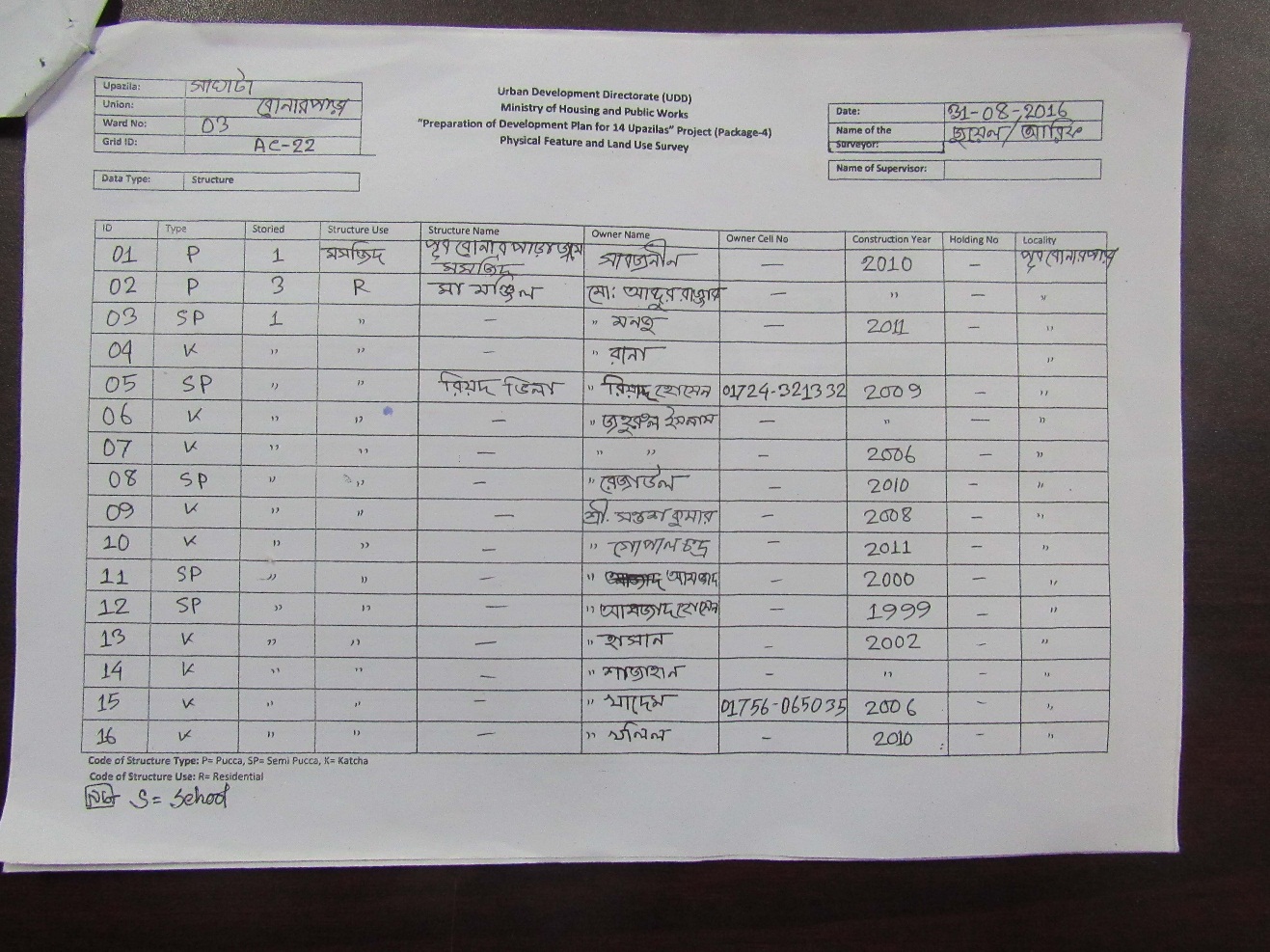 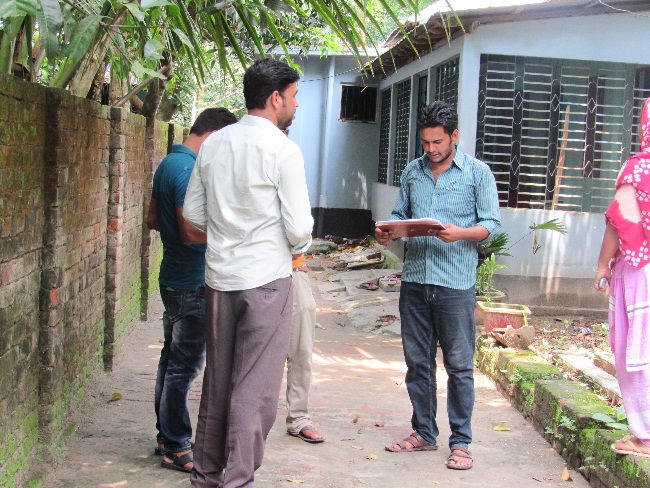 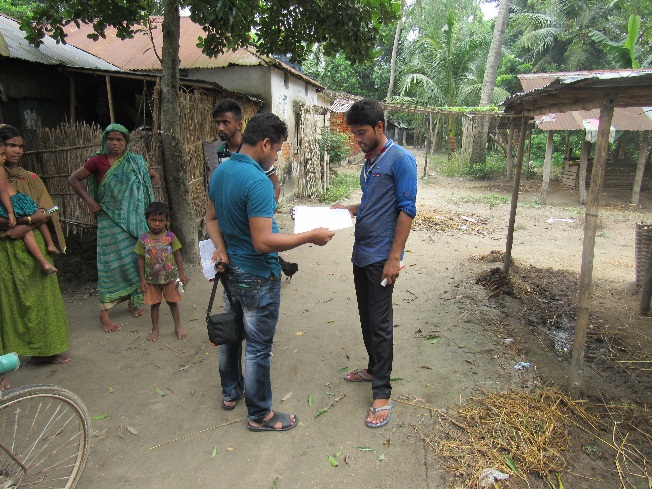 Sample Log Book Page with Information Recorded in Field
Surveyors Working on the Field
Physical Feature Survey: Data Processing & Analysis
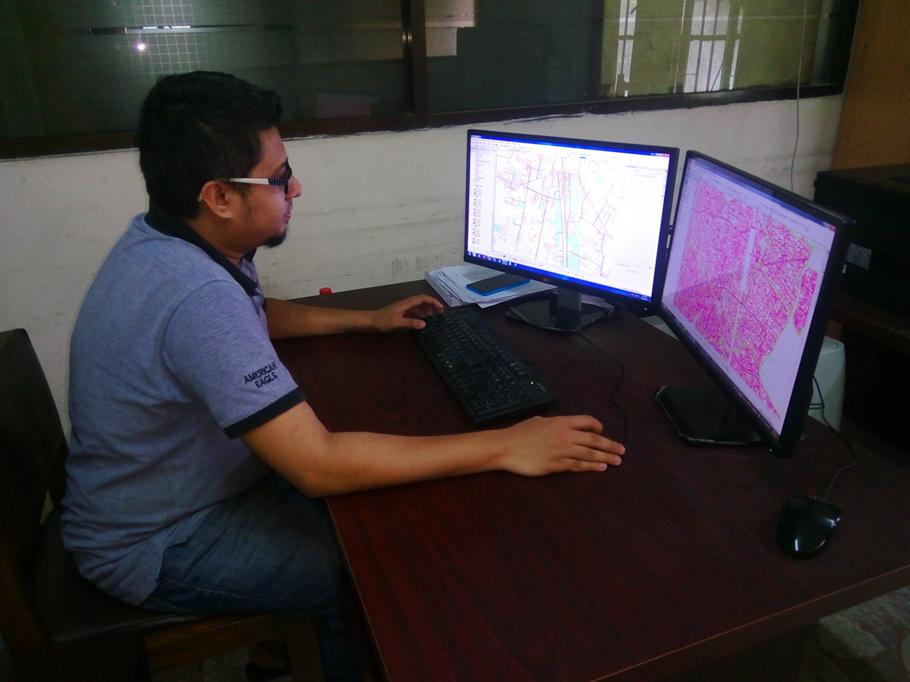 Updating Works through GIS
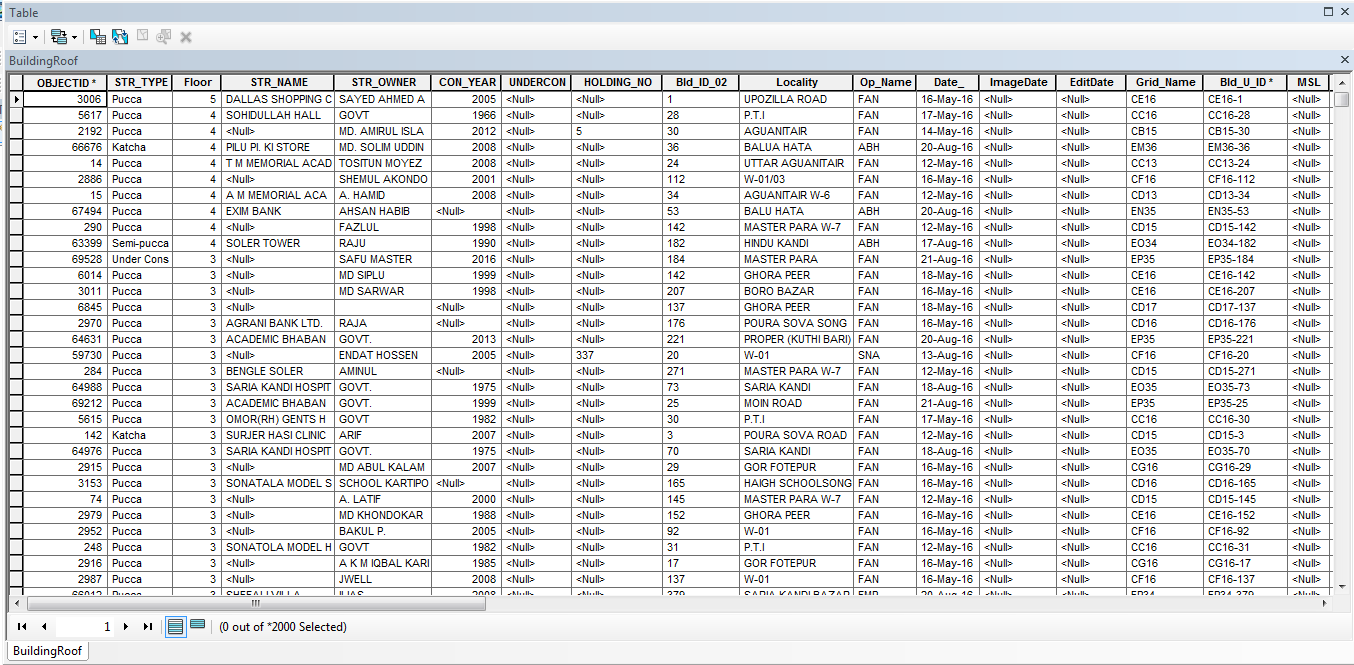 Attribute Table of Structure Database of Sonatala Upazila
Topographical Ground Truthing Survey by RTK-GPS
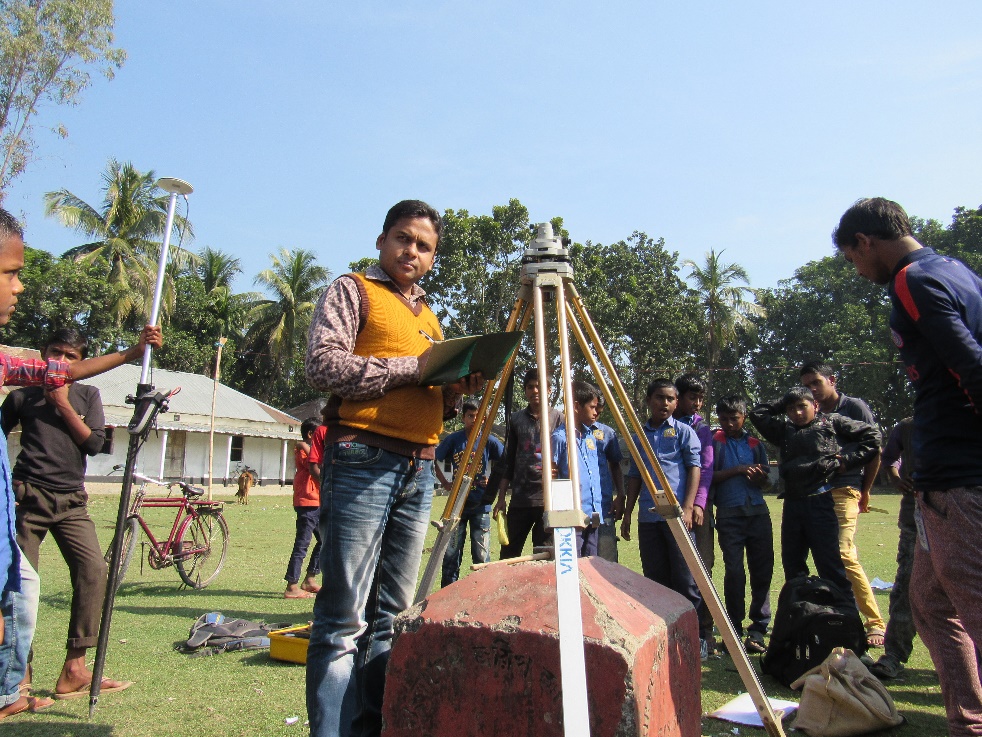 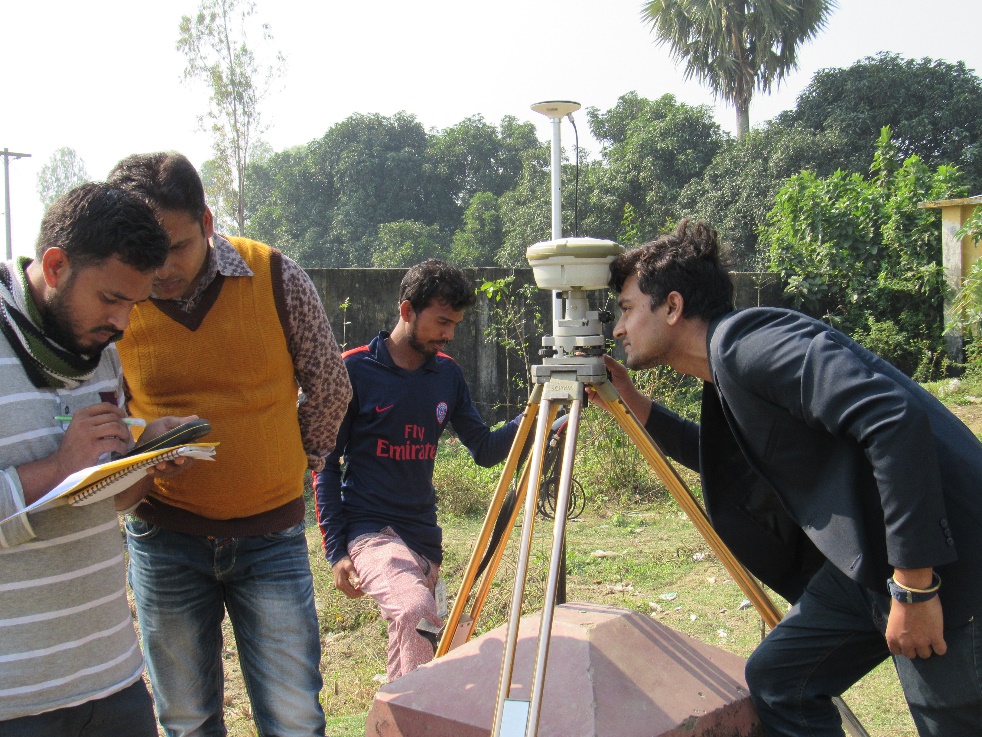 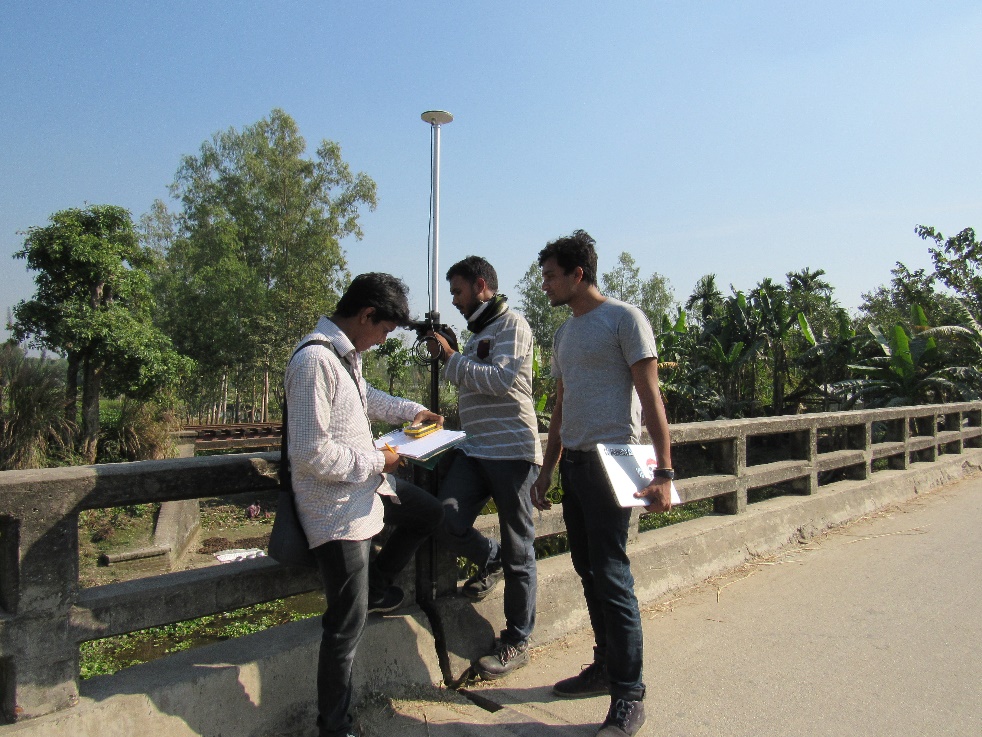 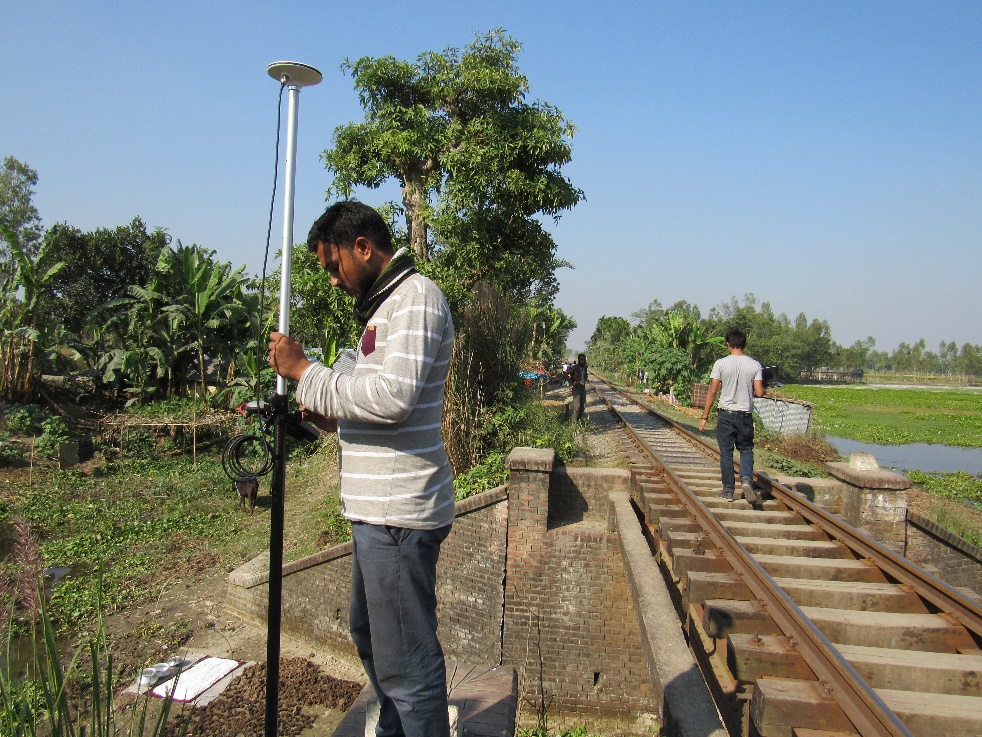 Physical Feature Survey: Major Findings
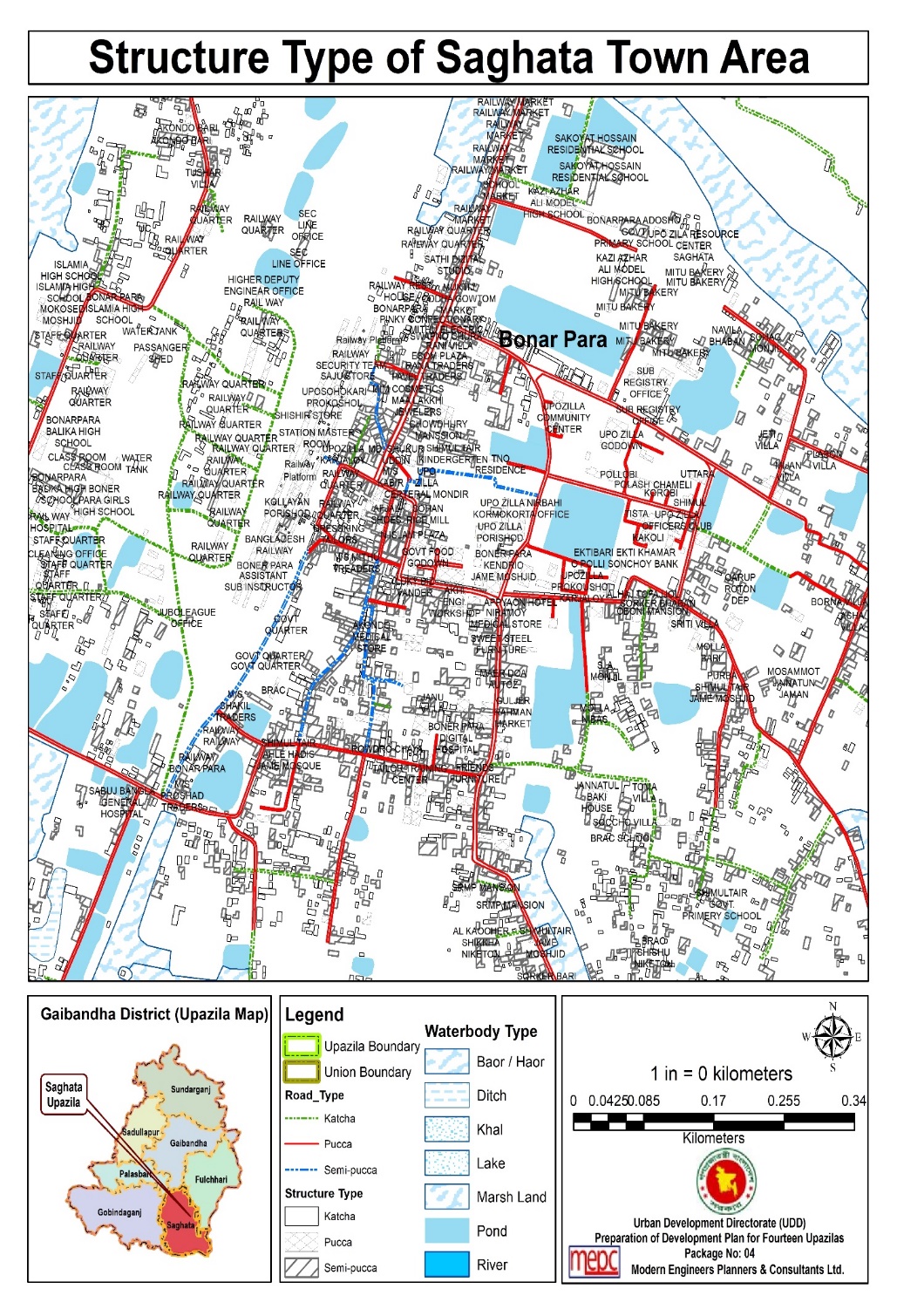 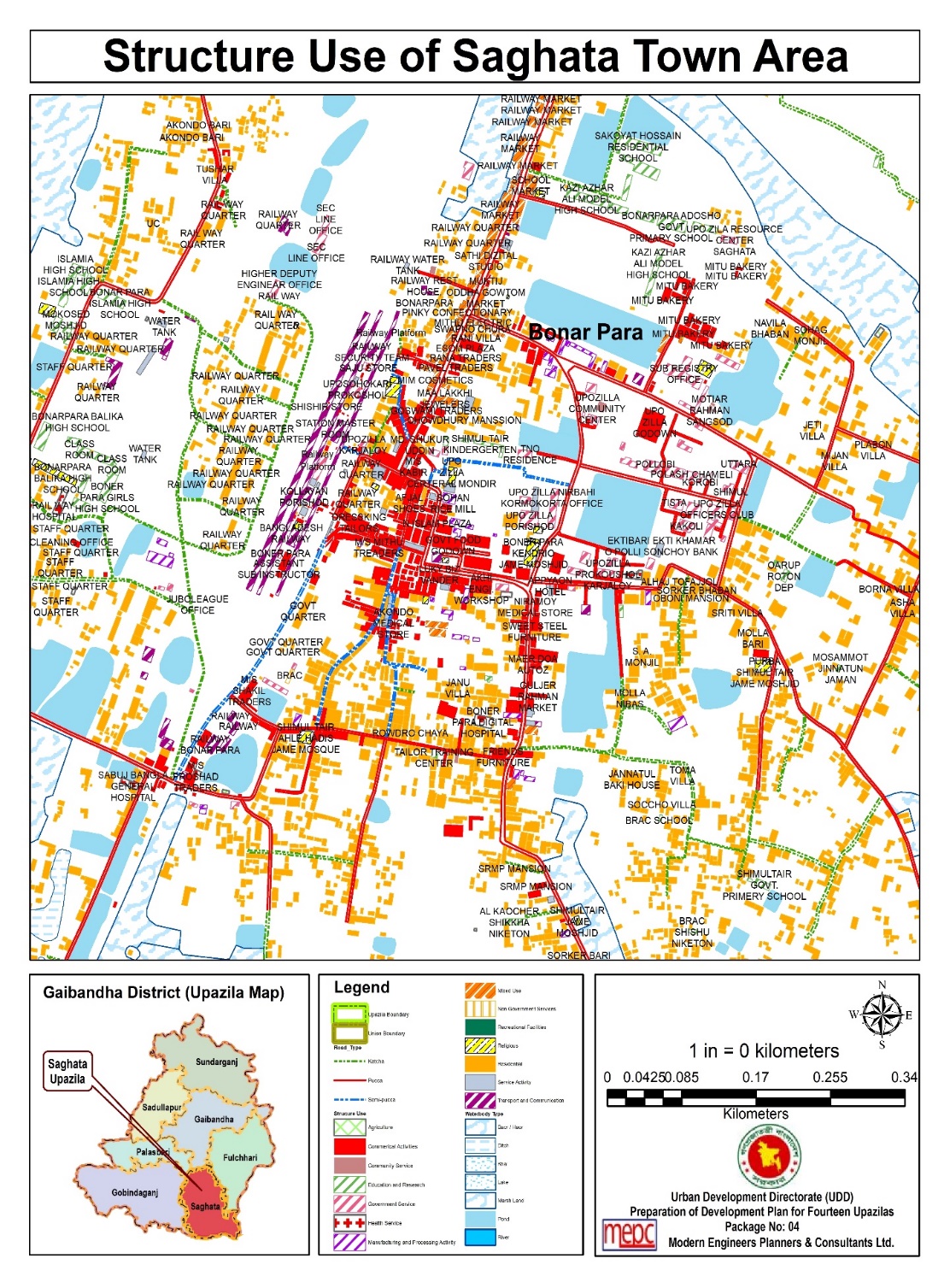 Physical Feature Survey: Major Findings
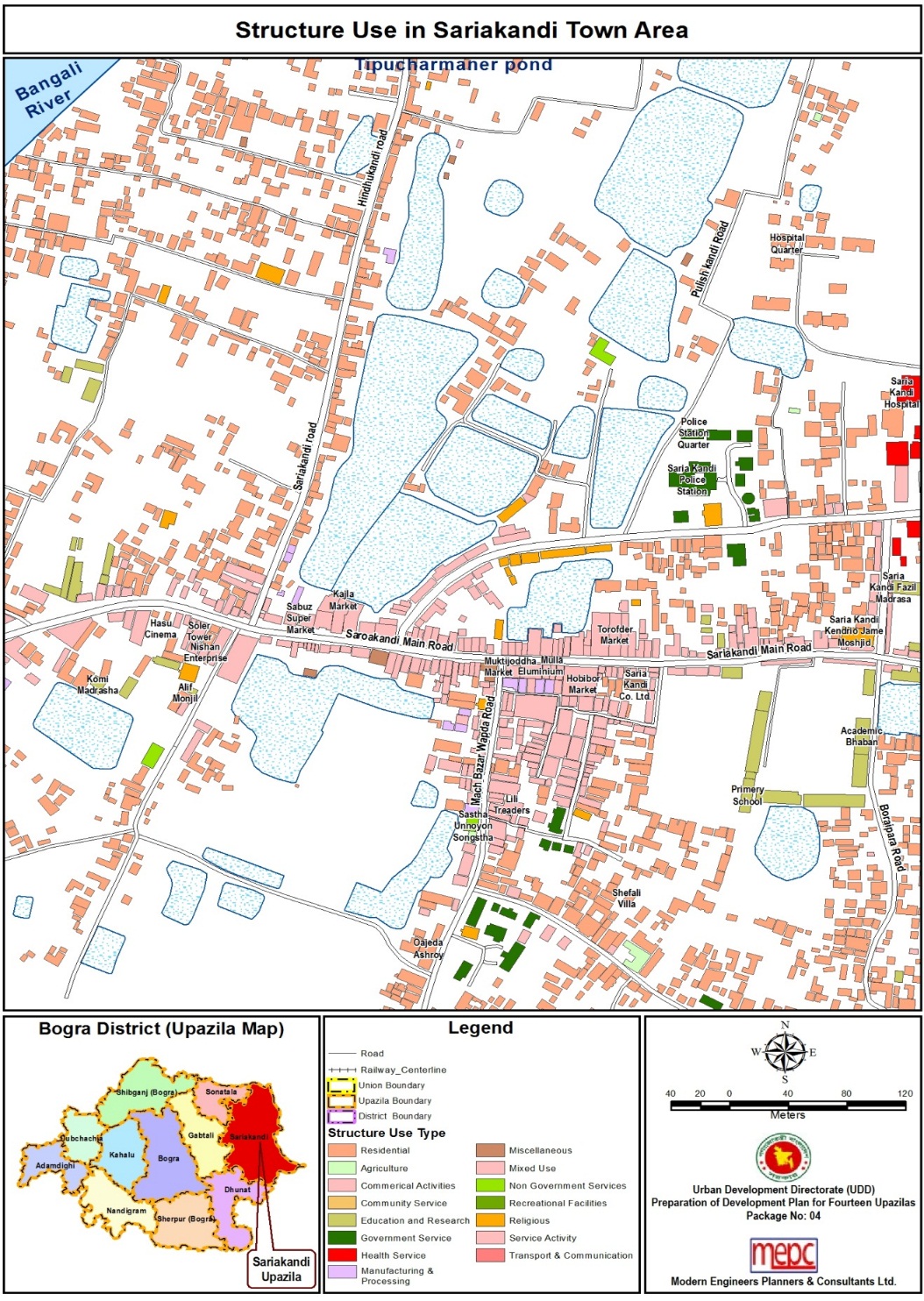 Physical Feature Survey: Major Findings
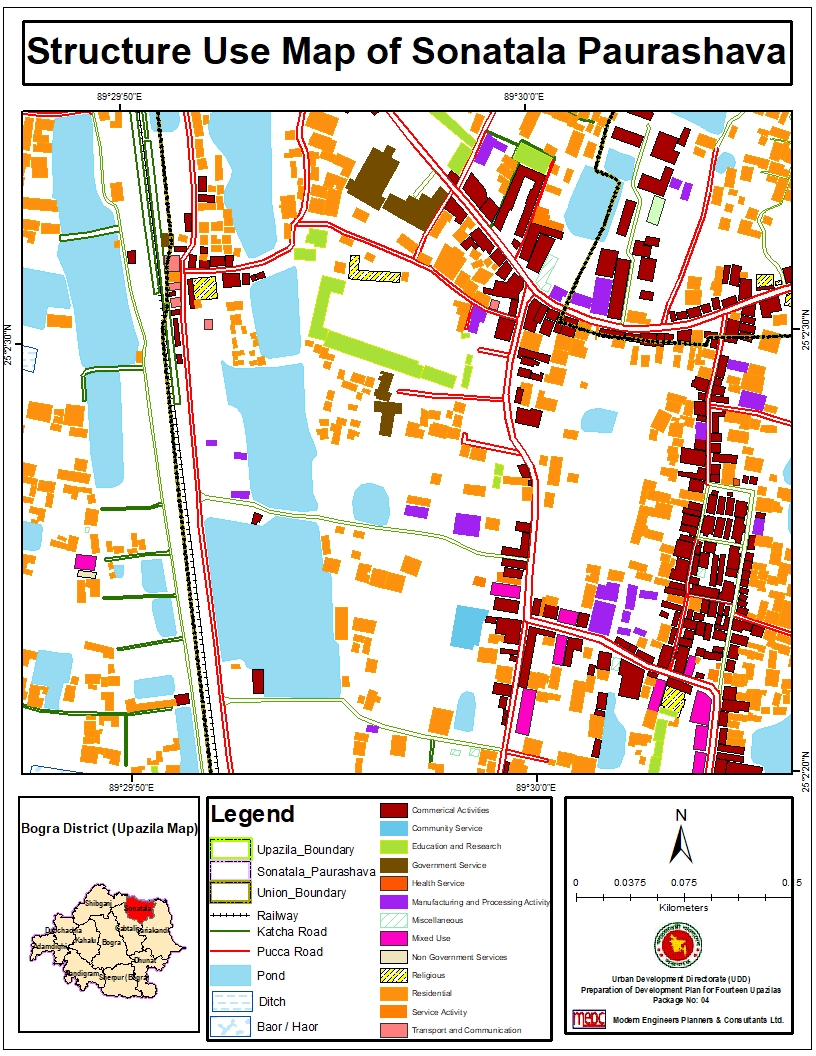 Land Use Survey
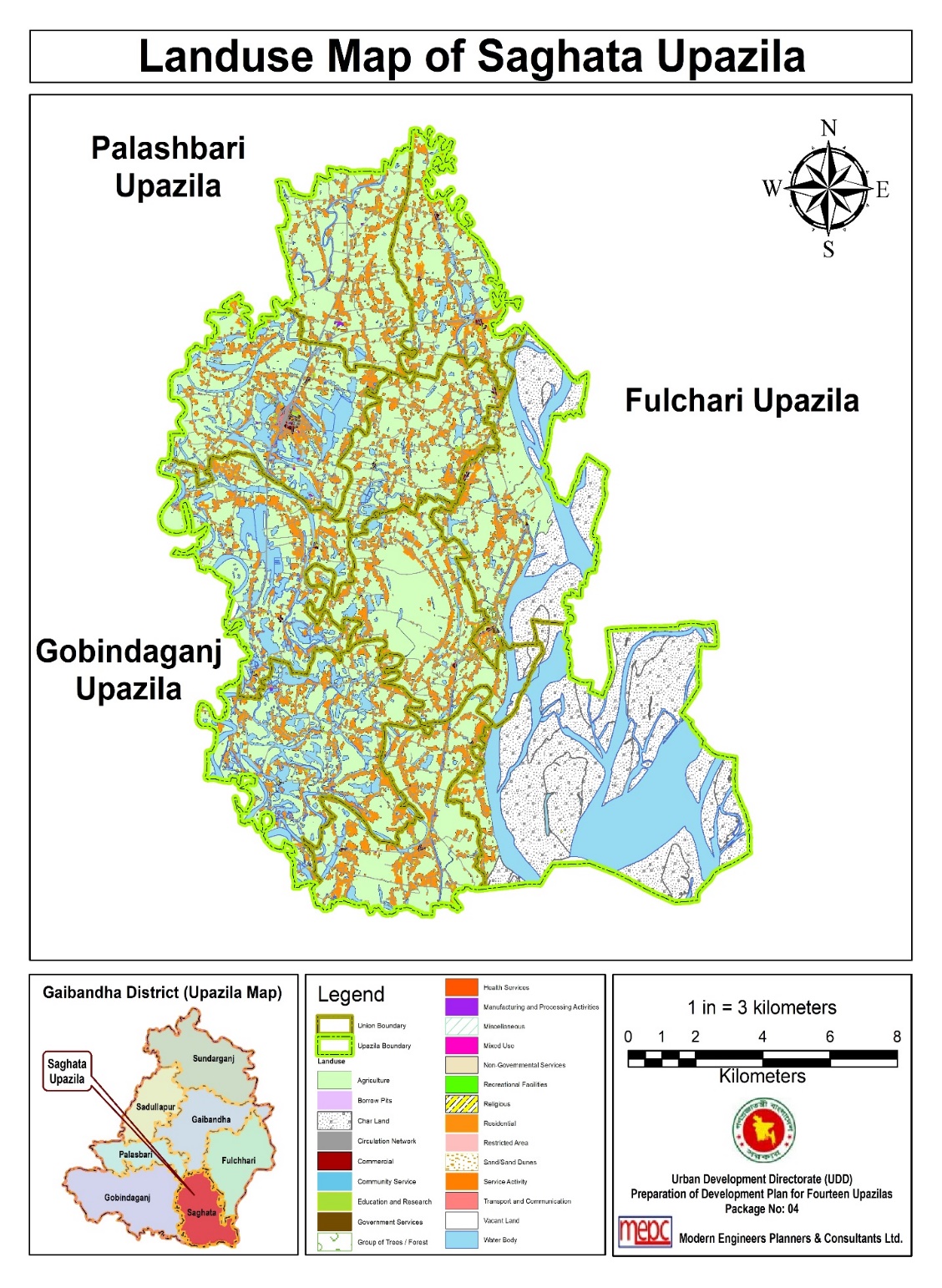 Land Use Survey
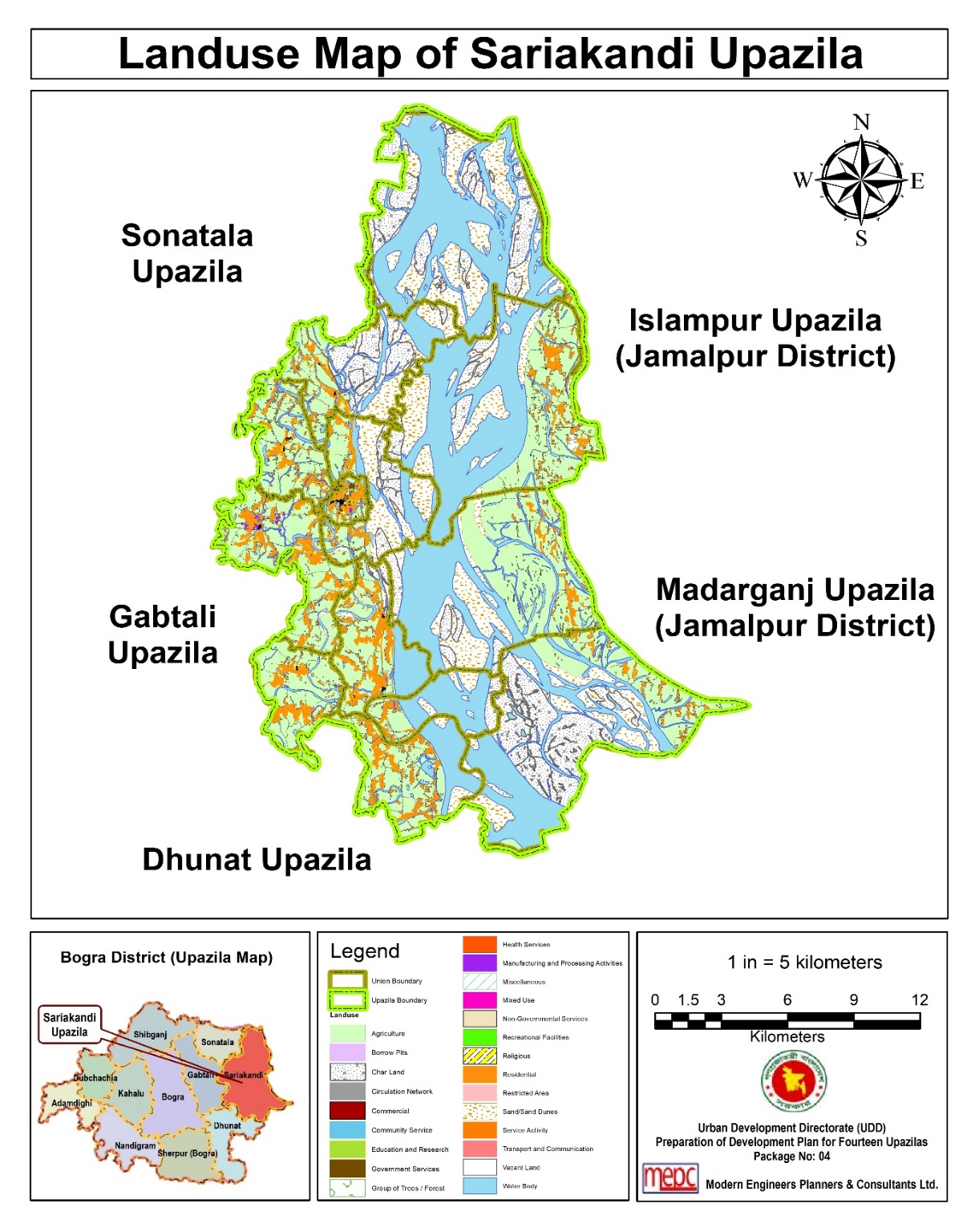 Land Use Survey
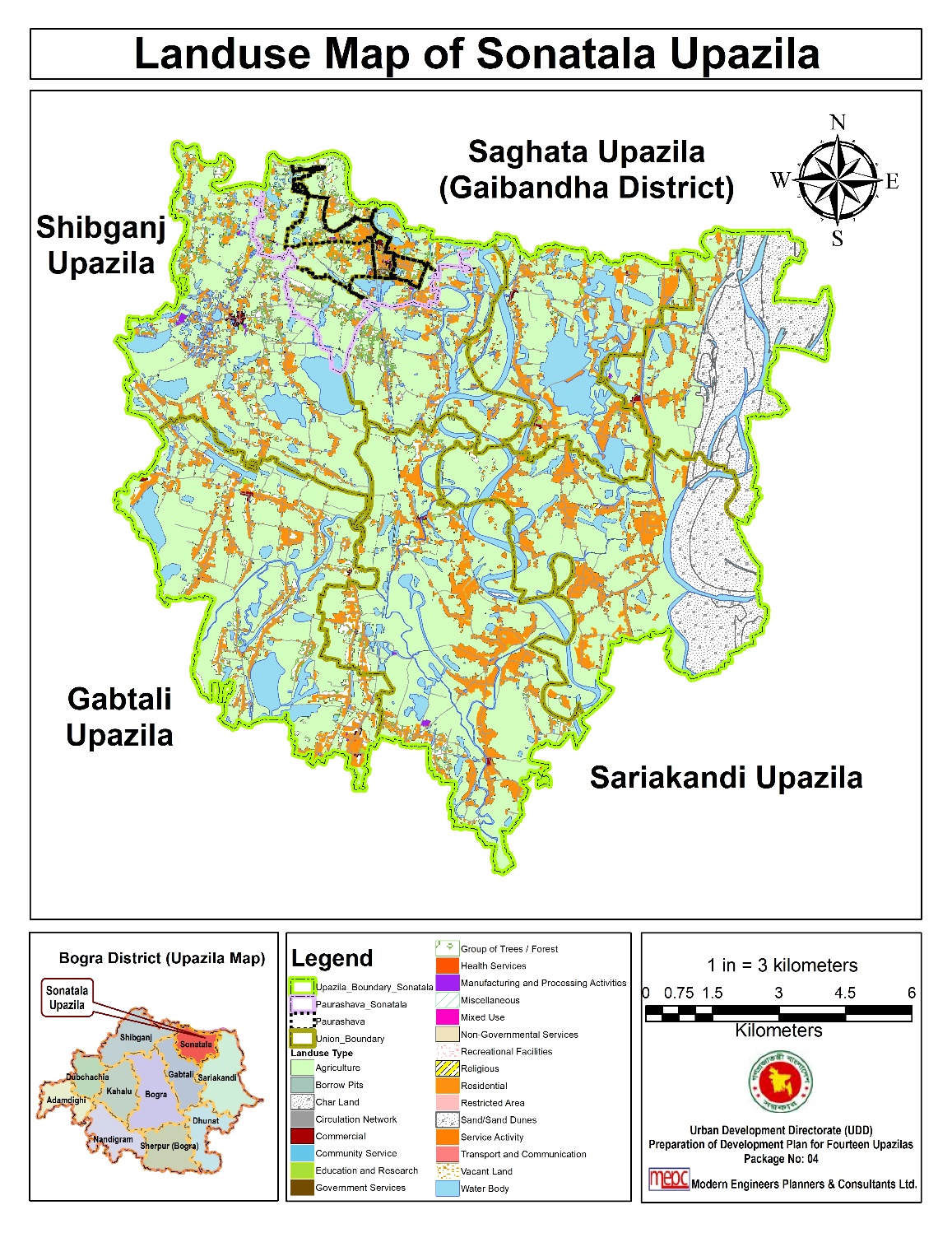 Topographic Survey Findings
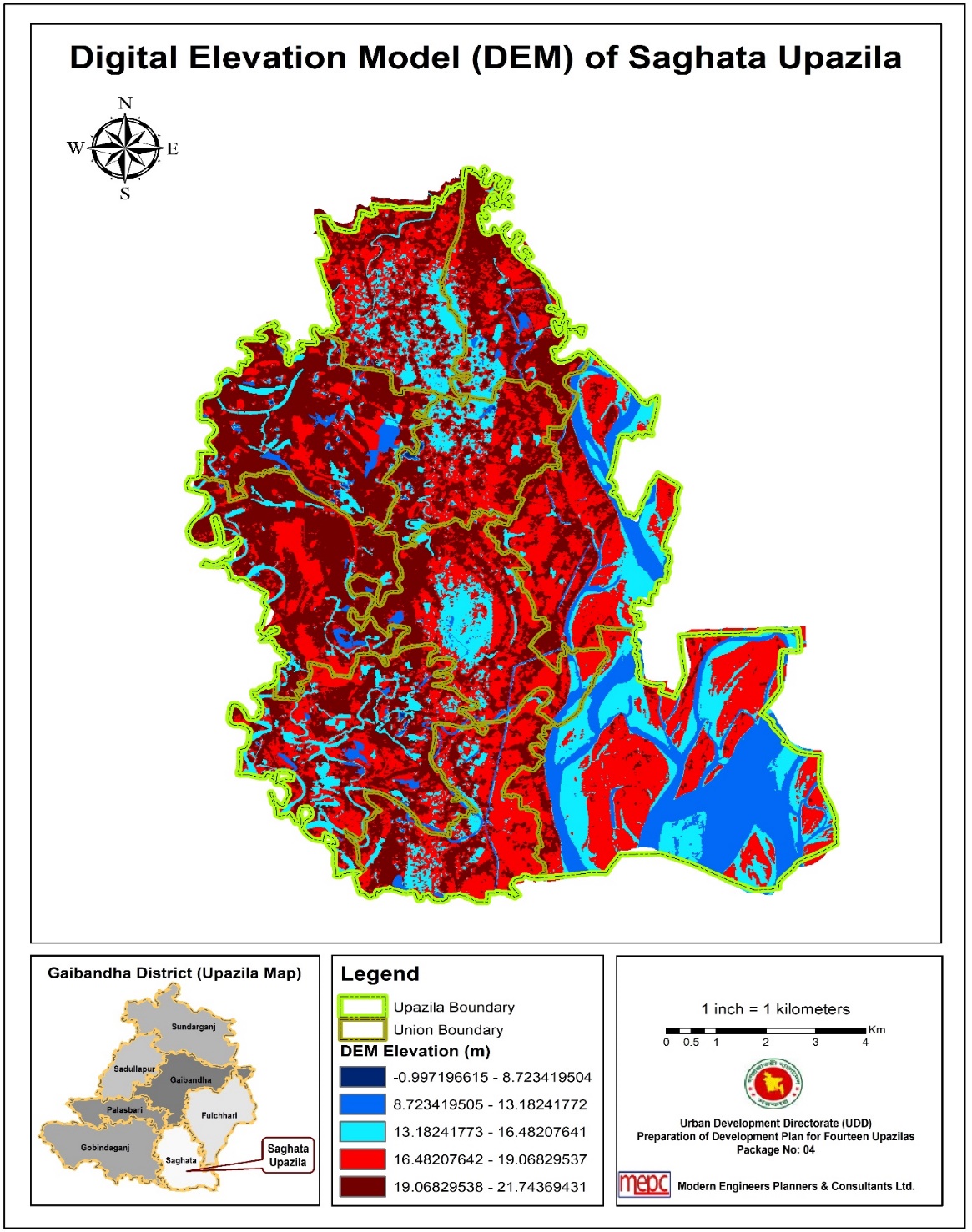 Summary of Spot Level Data of Saghata Upazila
Topographic Survey Findings
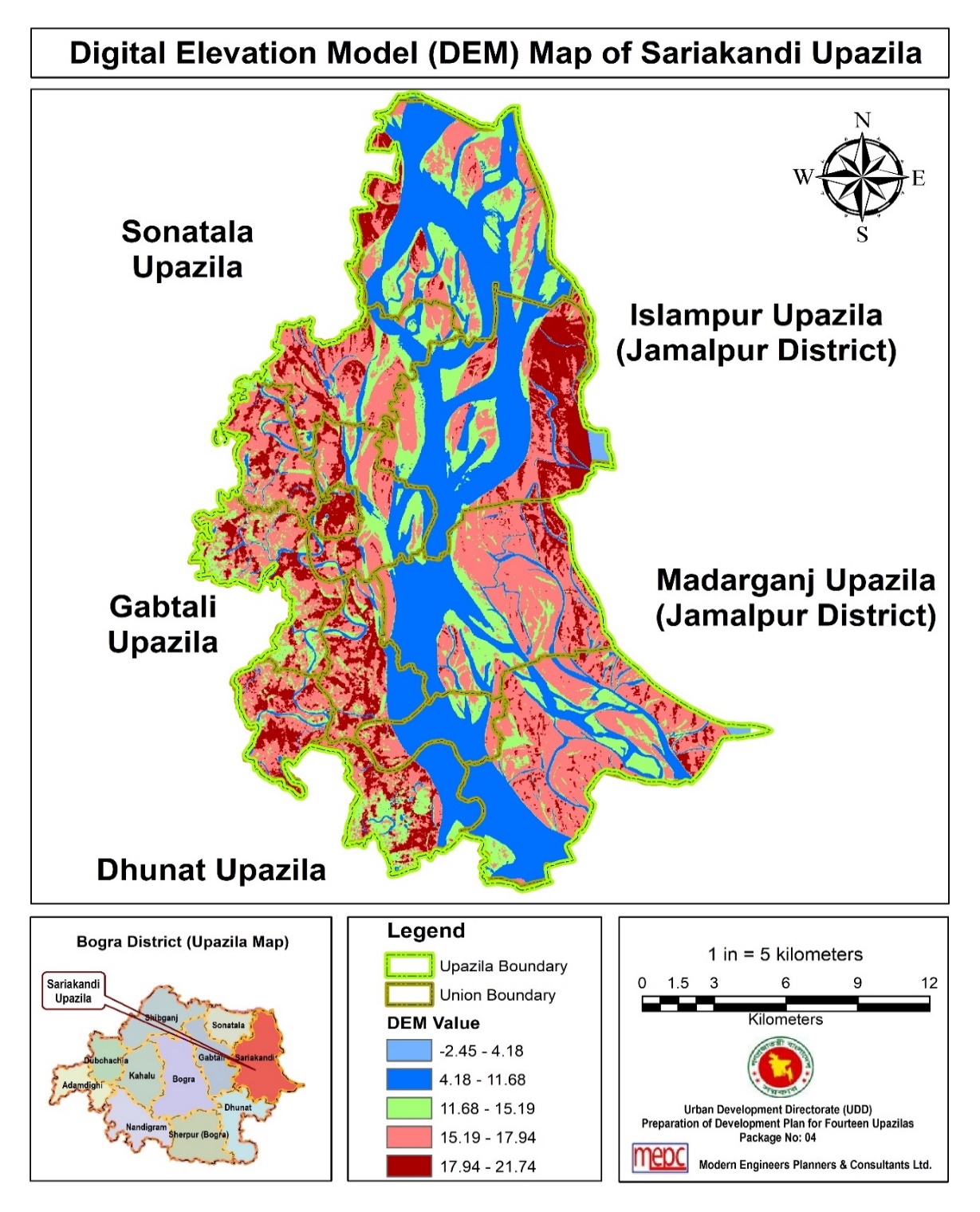 Summary of Spot Level Data of 
Sariakandi Upazila
Topographic Survey Findings
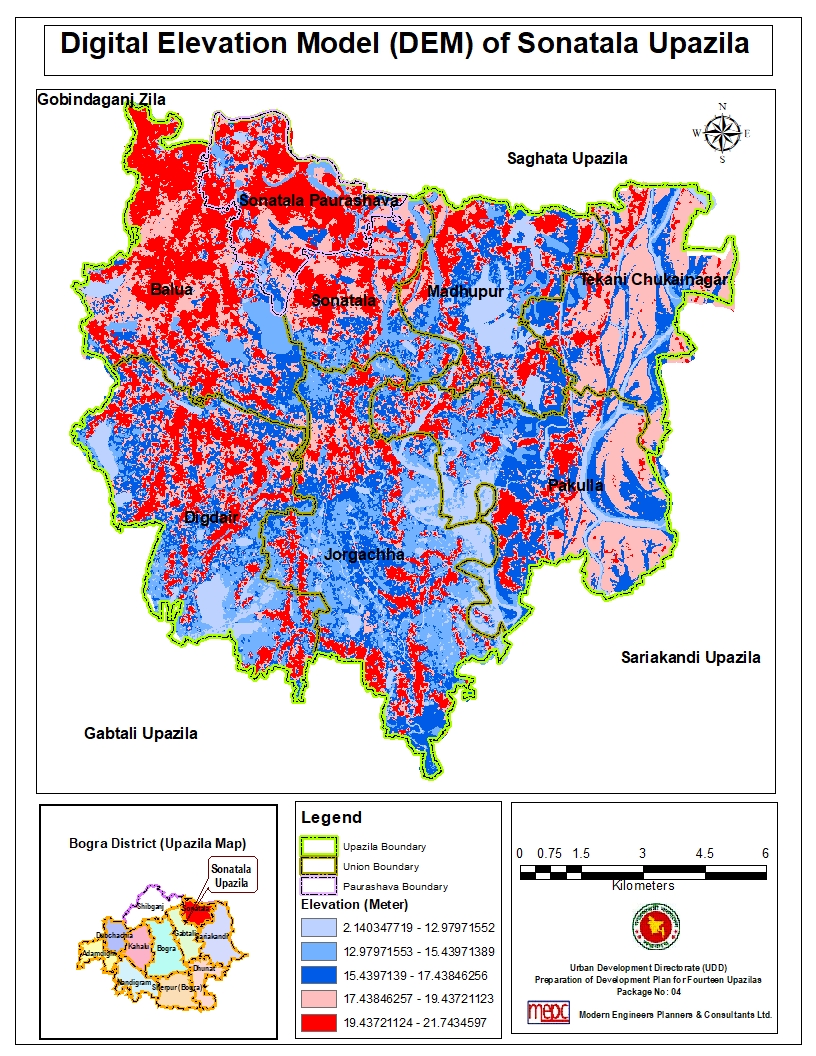 Summary of Spot Level Data of Sonatala Upazila
Topographic Survey Findings
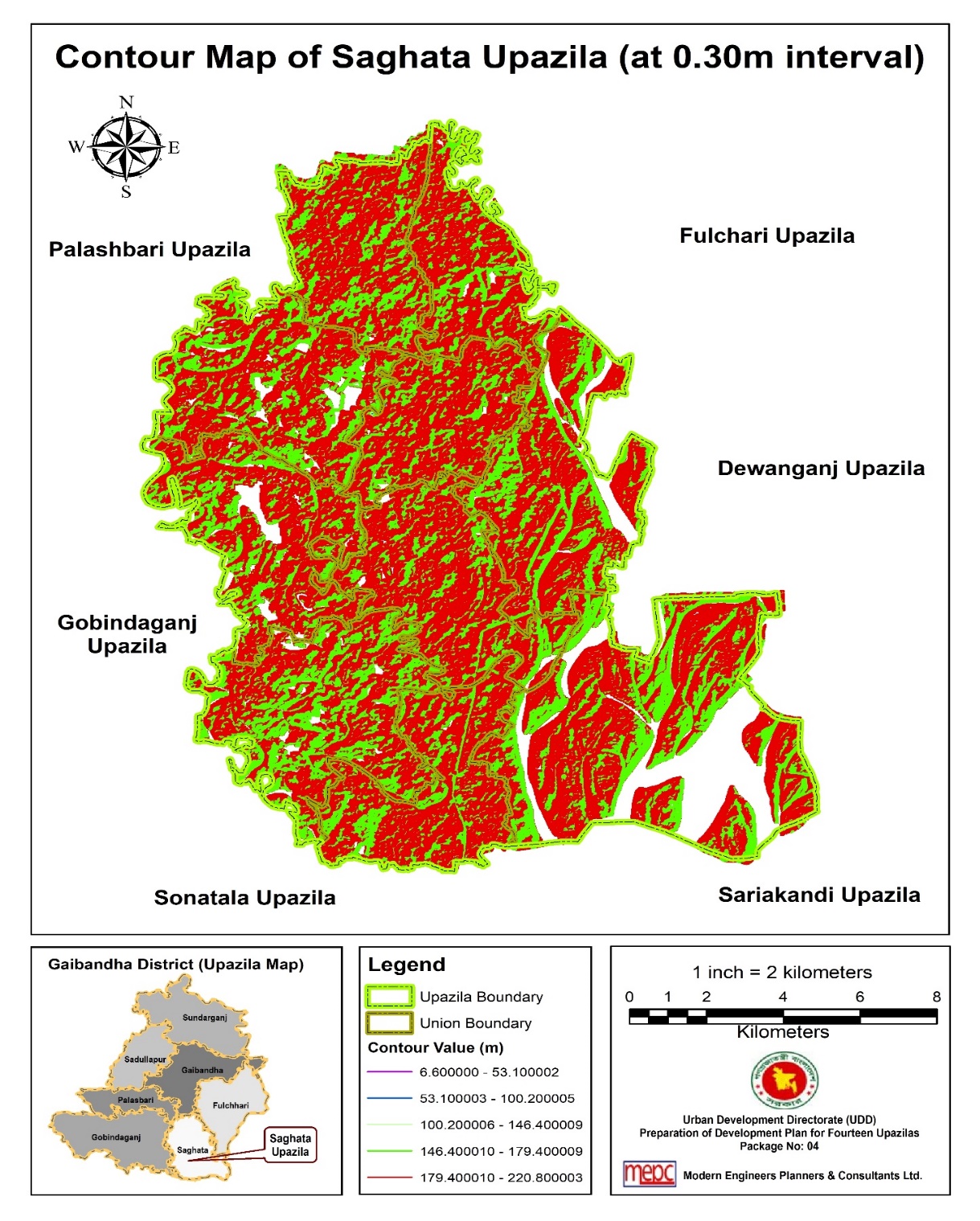 Summary of Contour Line Data of Saghata
Topographic Survey Findings
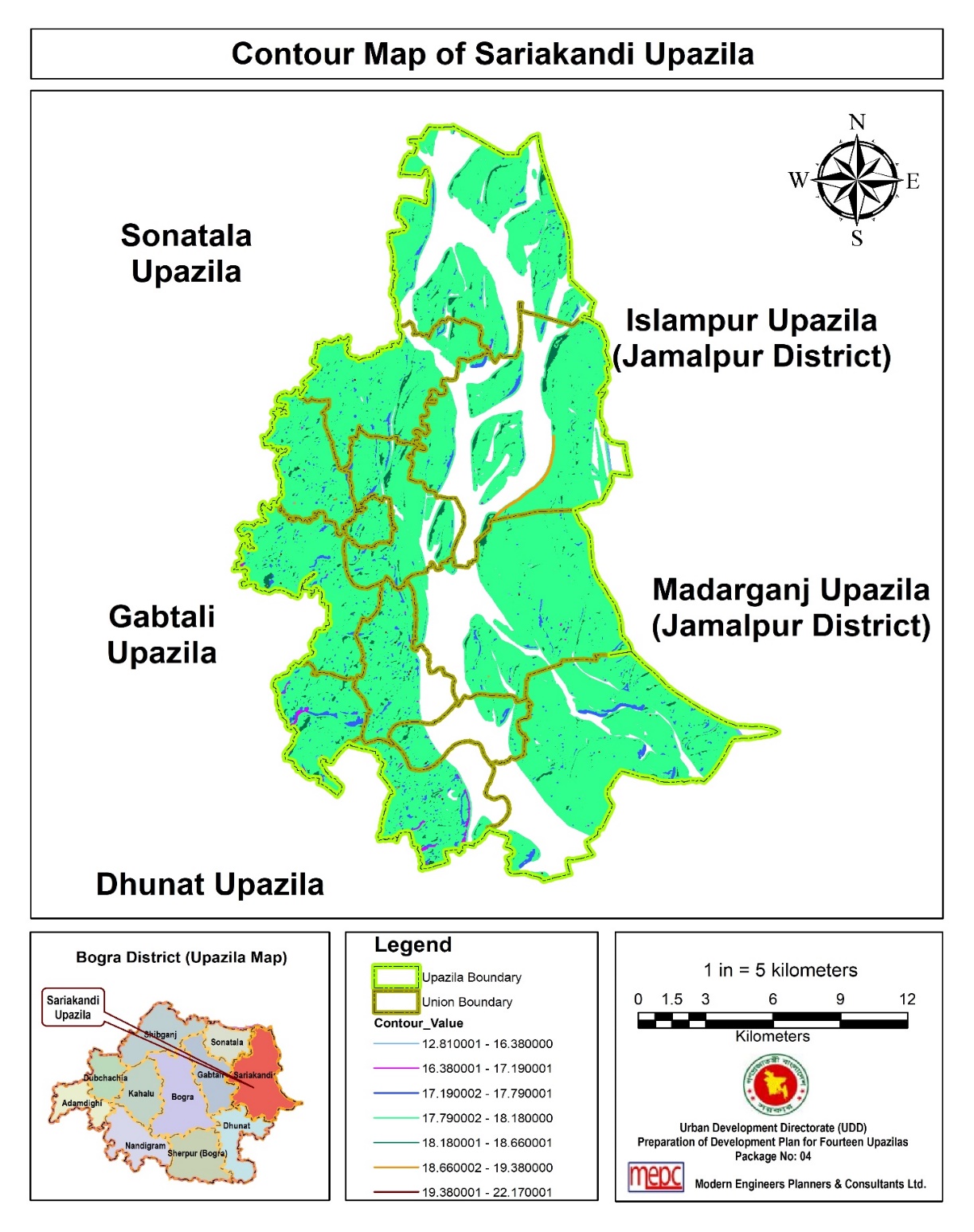 Summary of Contour Line Data of Sariakandi
Topographic Survey Findings
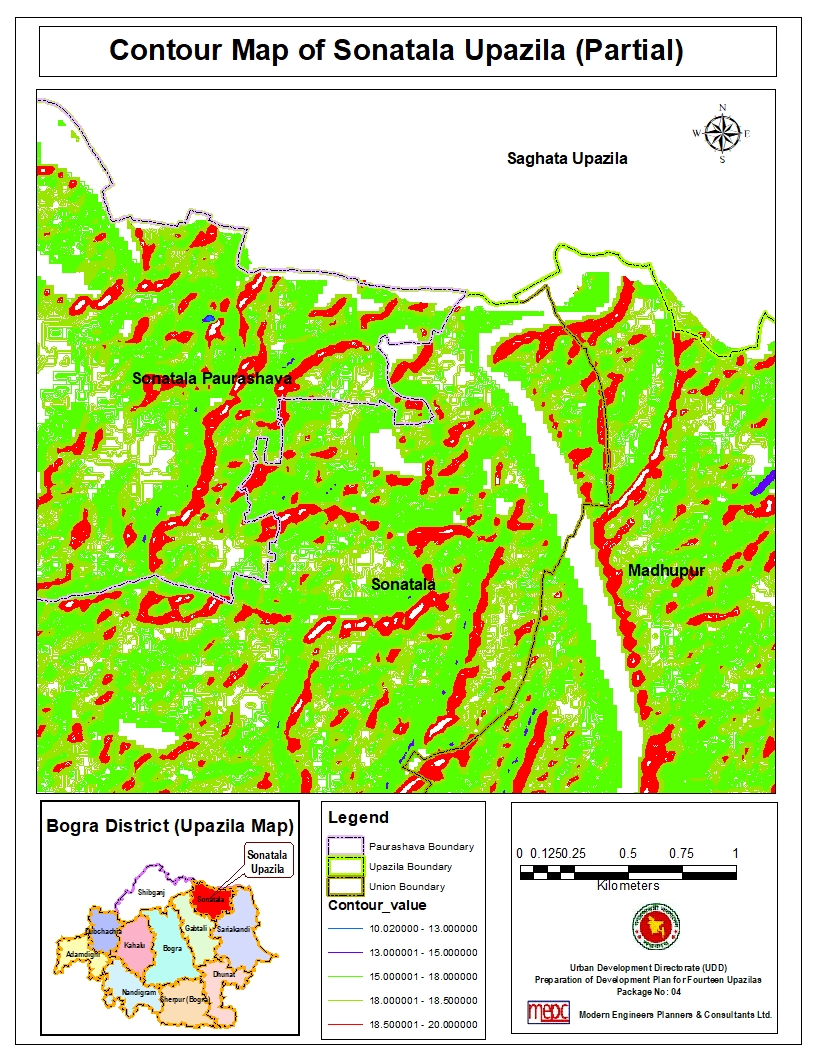 Summary of Contour Line Data of Sonatala
3D Visualization of Physical Features
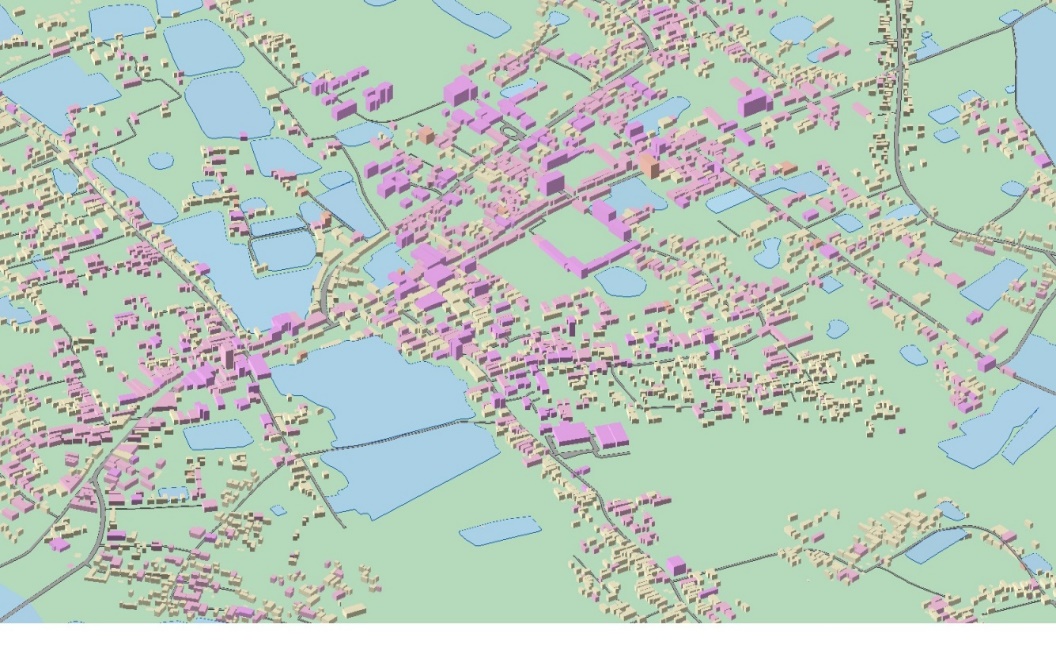 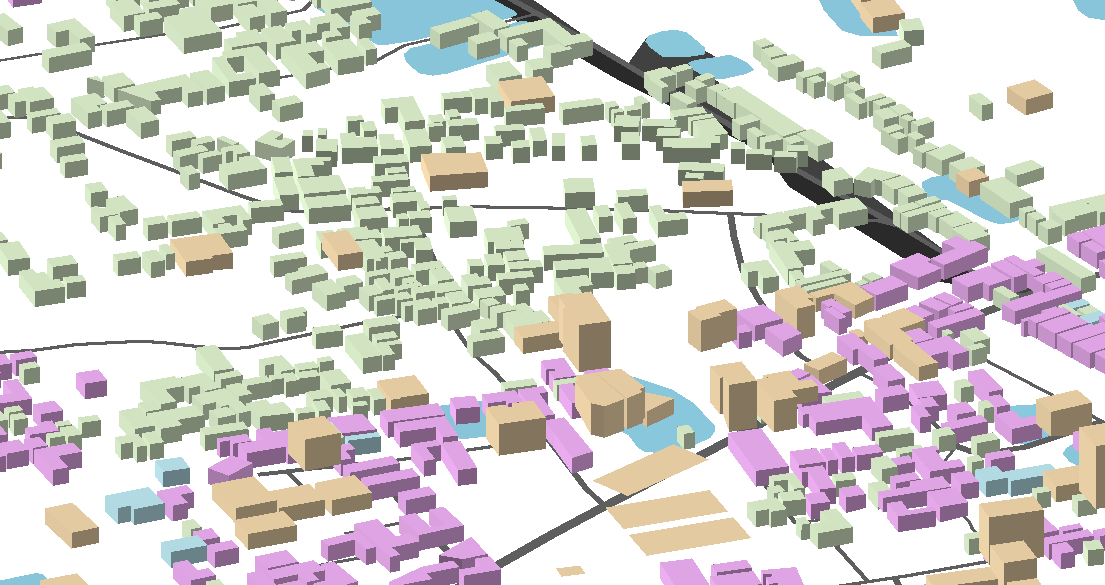 3D Display of Physical Features in Sonatala Town Area
3D Display of Physical Features in Sariakandi Town Area
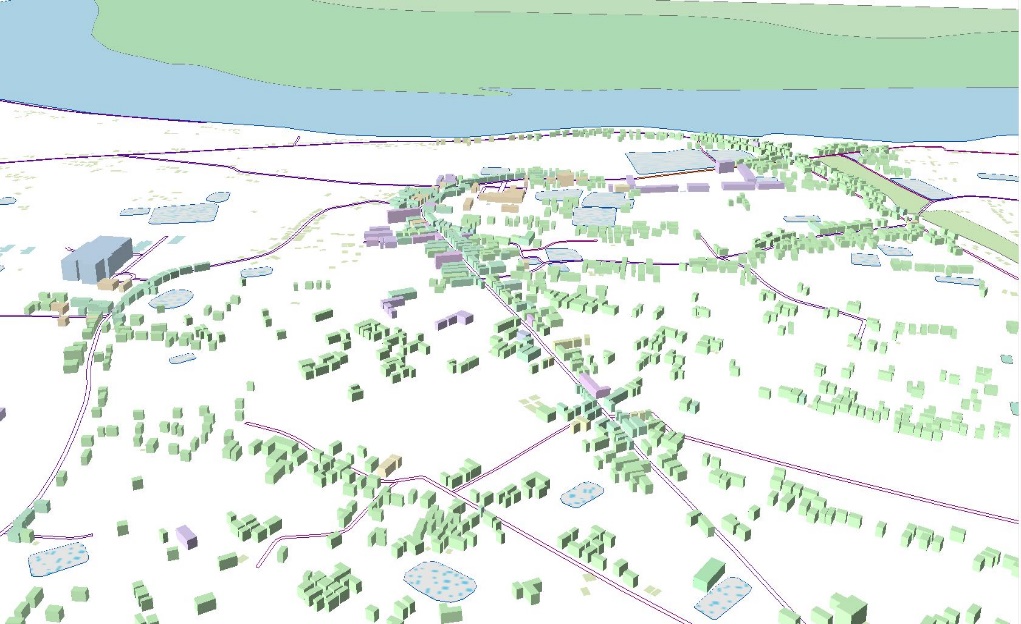 3D Display of Physical Features in Saghata Town Area
Physical Feature Survey Photographs
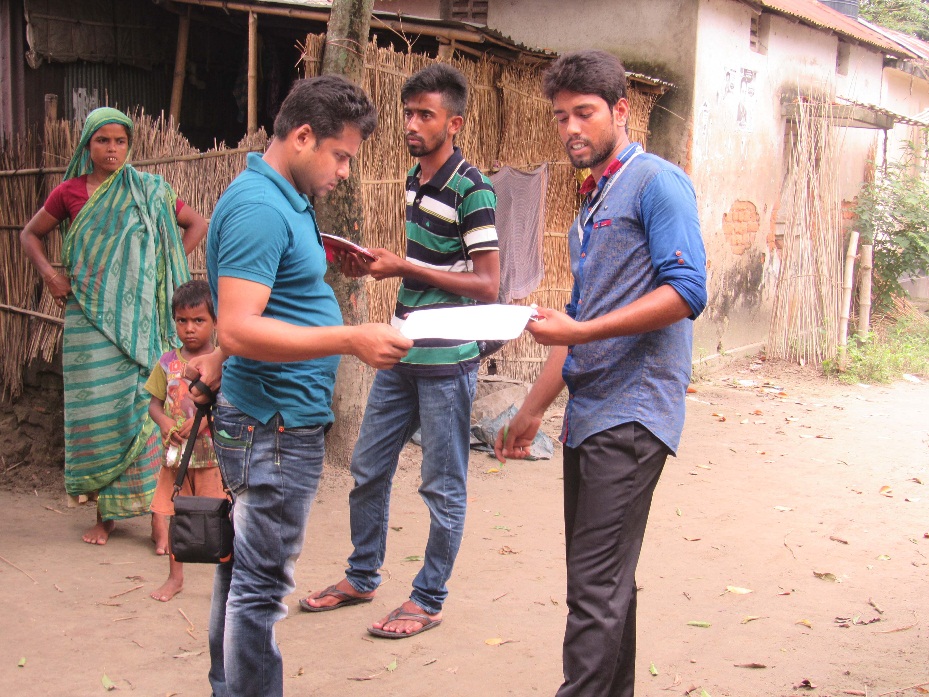 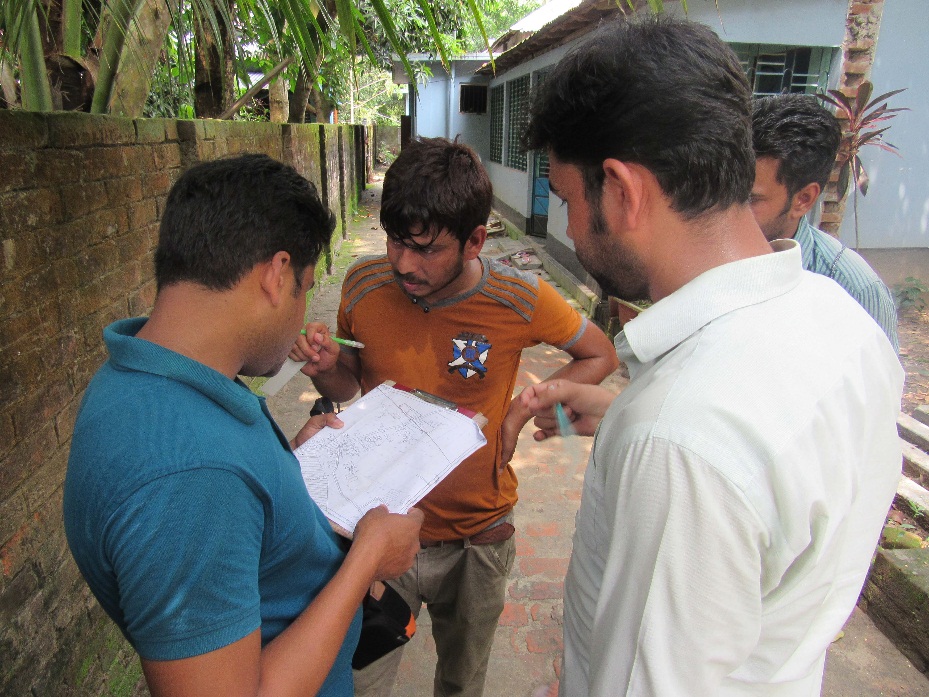 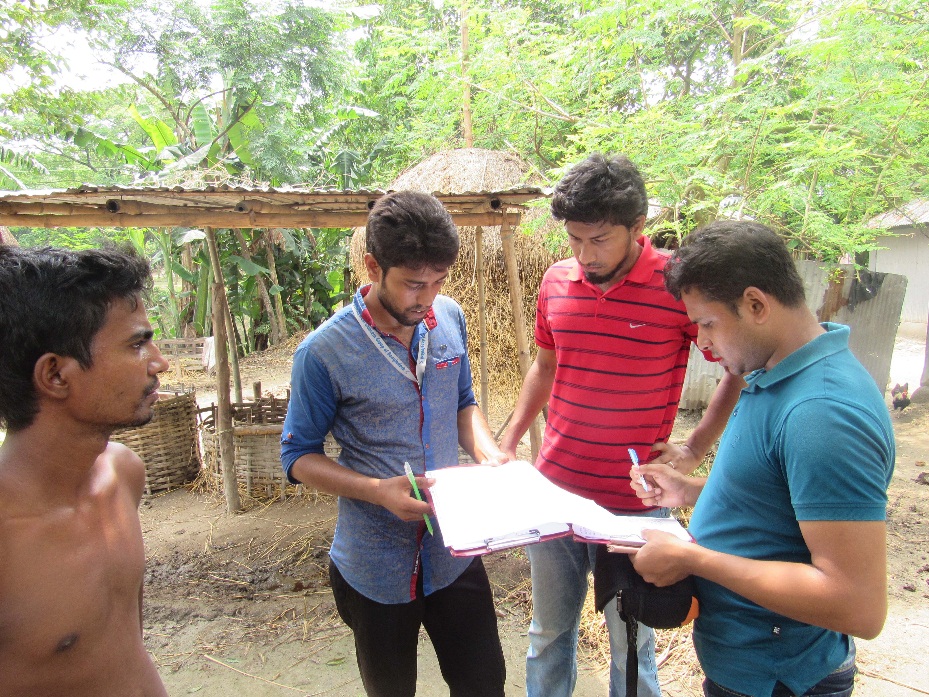 Socio-economic Survey
Objectives of the Survey
To understand demographic and socio-economic characteristics of        households and population;
To understand Union and Pourashava/Upazila HQ (as the case may be) service provisions, including infrastructure and social facilities;
To understand situation of access to the essential services and facilities by the inhabitants; and
To suggest some concrete recommendations for the development of     Upazila.
Determination of Sample and Sample Size
The survey has been conducted through administering a pre-designed       Household Questionnaire in Bangla, which was finalized in consultation   with the Client (UDD). Based on Project Director’s office recommendation, Sample Household size of each Upazila are: 
Saghata- 1,115
Sariakandi- 1,113
Sonatala- 1,111
Socio-economic Survey: Major Findings
Source: Field Survey 2016
Source: Field Survey 2016
Source: Field Survey 2016
Socio-economic Survey: Major Findings
Source: Field Survey 2016
Source: Field Survey 2016
Source: Field Survey 2016
Socio-economic Survey: Major Findings
Source: Field Survey 2016
Source: Field Survey 2016
Source: Field Survey 2016
Socio-economic Survey: Major Findings
Source: Field Survey 2016
Source: Field Survey 2016
Source: Field Survey 2016
Socio-economic Survey Photographs
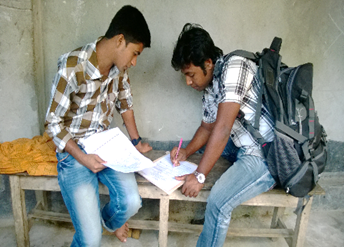 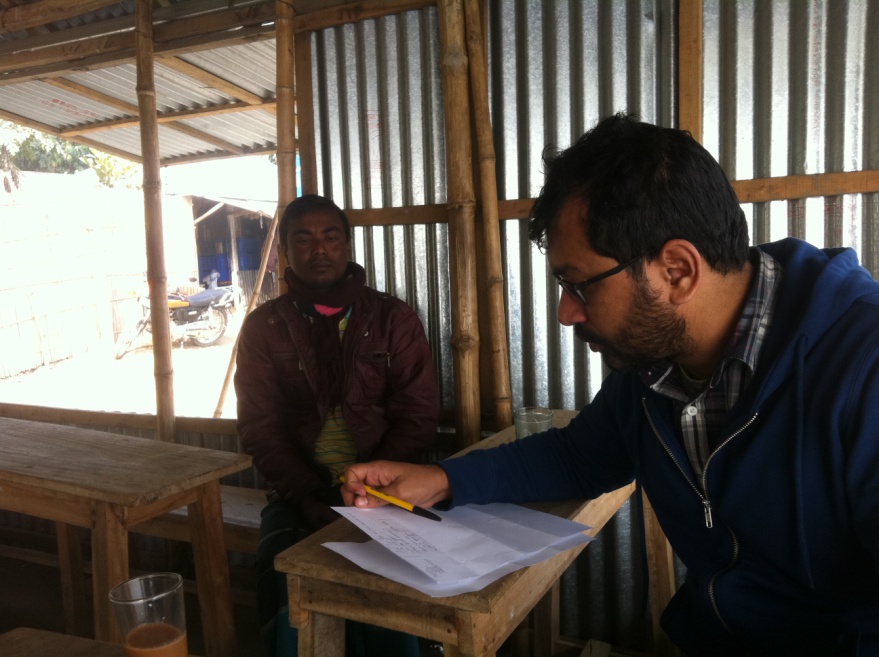 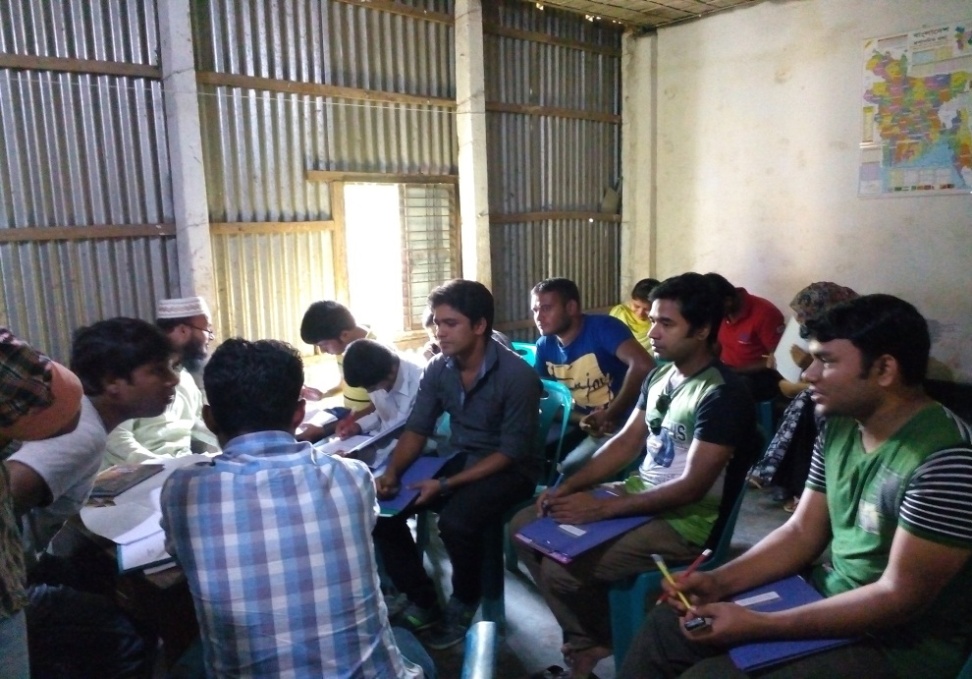 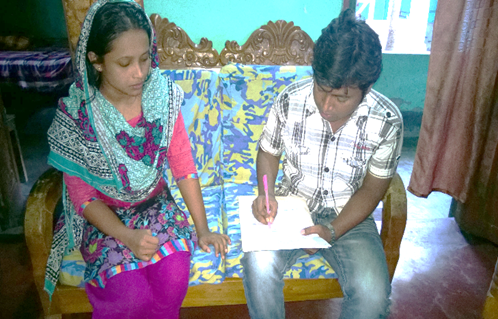 Formal-Informal Economy Survey
1. Formal Economic Sector
Economic Group;
Bank/Bima, NGO;
Haat/Bazar, Growth Centre;
Industry.
2. Informal Economic Sector
Road side/Footpath market;
Mobile hawker;
Daily Wage earners group;
Homemade product business;
Agriculture.
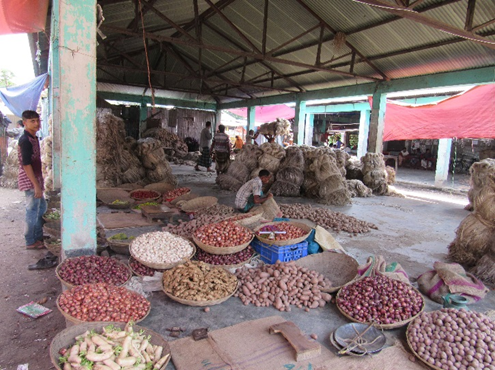 Determination of Sample and Sample Size
The survey has been conducted through administering a pre-designed household questionnaire in Bengali, which was finalized in consultation with the client (UDD). Based on Project          Director’s office recommended formula, sample household size of each Upazila. 
Saghata- 1,115
Sariakandi- 1,113
Sonatala- 1,192
Formal-Informal Economic Survey: Major Findings
Source: Field Survey 2016
Source: Field Survey 2016
Source: Field Survey 2016
Formal-Informal Economic Survey: Major Findings
Source: Field Survey 2016
Source: Field Survey 2016
Source: Field Survey 2016
Formal-Informal Economic Survey Photographs
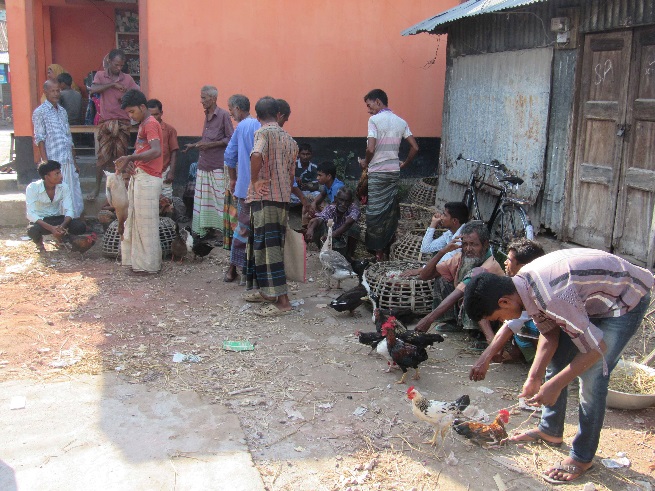 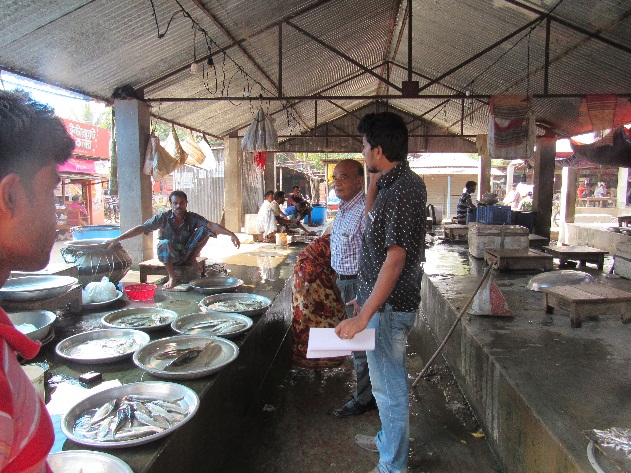 Informal Activities at Saghata
Formal Activities at Sariakandi
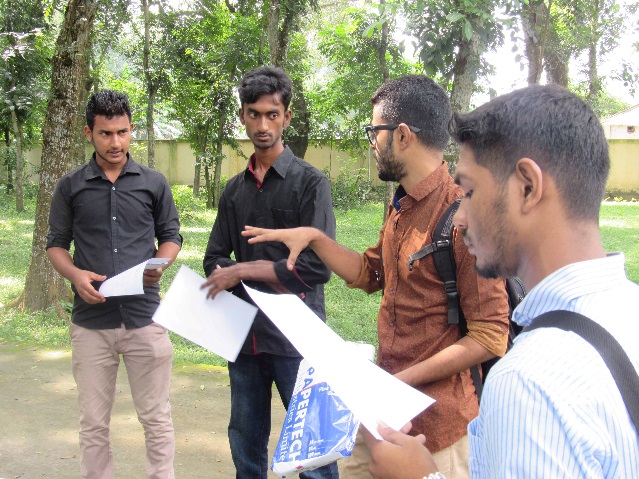 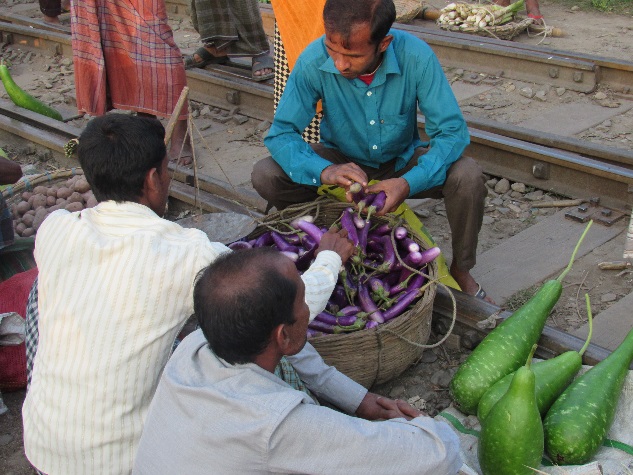 Informal Activities at Saghata
Conducting Survey Activities
Shift Share Analysis
Agricultural Survey
Main Objectives 
To assess the present cropping pattern and cropping          intensities (single, double and triple crop area), land         utilization and flood level;
To determine the growth or decline of agricultural land    during last ten years (from 2005-2016);
To determine the present scenario in agriculture practices;
Assessment of potential sustainable future development   of the sector.
Distribution of Cropped Areas
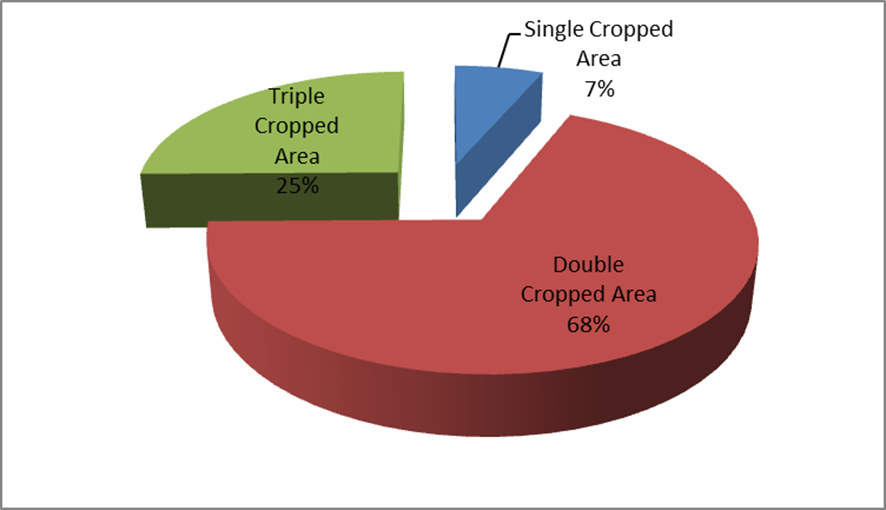 Percentage of Single, Double & Triple Cropped Area under Sariakandi Upazila
Percentage of Single, Double & Triple Cropped Area under Saghata Upazila
Percentage of Single, Double & Triple Cropped Area under Sonatala Upazila
Agricultural Survey: Major Findings
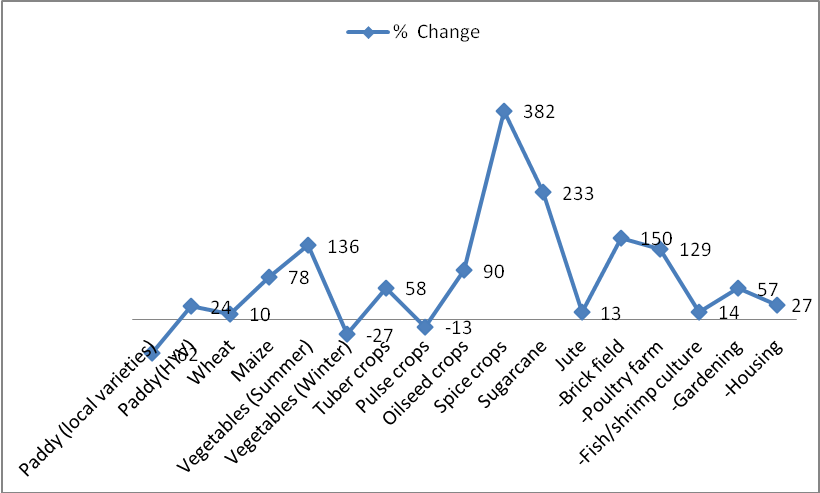 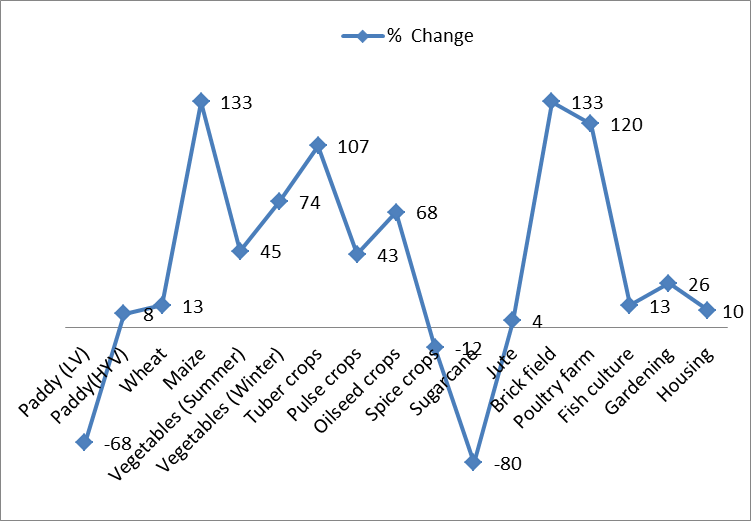 Growth or Decline Agriculture Land Use during the Last 10 Year in Saghata Upazila
Growth or Decline Agriculture Land Use during the Last 10 Year in Sonatala Upazila
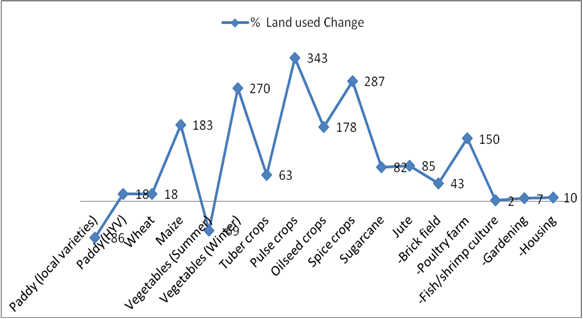 Growth or Decline Agriculture Land Use during the Last 10 Year in Sariakandi Upazila
Agricultural Survey: Major Findings
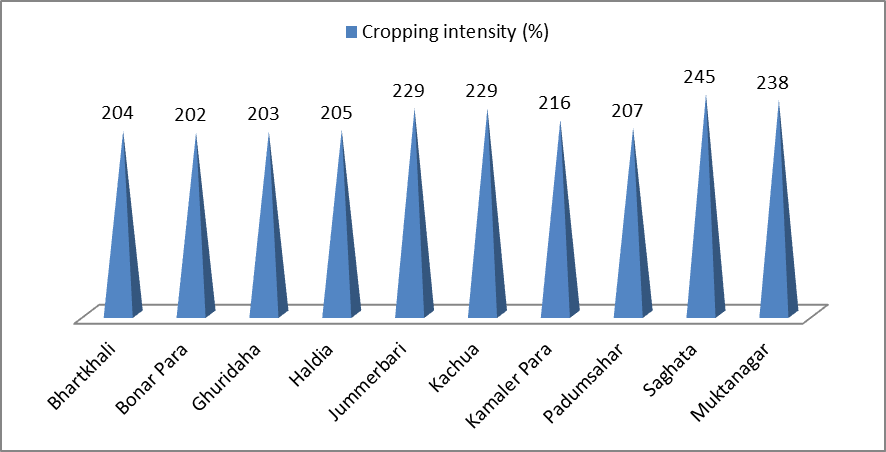 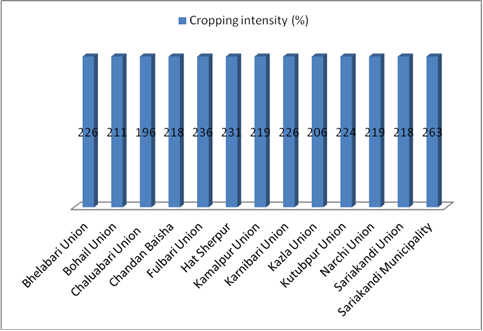 Union wise Cropping Intensity under Saghata Upazila
Union wise Cropping Intensity under Sariakandi Upazila
Union wise Cropping Intensities under Sonatala Upazila
Agricultural Survey: Major Findings
Major problems
Occurrence of sudden flood and damaged field crops;
Lack of modern agricultural machineries;
Less availability of quality different HYV crop seeds;
River erosion and silted;
Lack of cold storage and vegetable cool-chamber;
Katcha irrigation drainage system and wastage of irrigation water;
Power failure in Boro crop season;
Most of the old canals of the union were found closed due to construction  of unplanned development of infrastructures (Market, houses, farms etc.);
Indiscriminate use of water by setting up irrigation pump;
Lack of seed store for high value crops;
Lack of vegetables and fruits whole sale market infrastructure;
Less availability of power tiller/tractor, harvester, sprayer & foot pump and high price;
Lack of modern technologies;
Damage of perishable vegetables due to undeveloped road system and lack of Vehicles for transportation.
Agricultural Survey Photographs
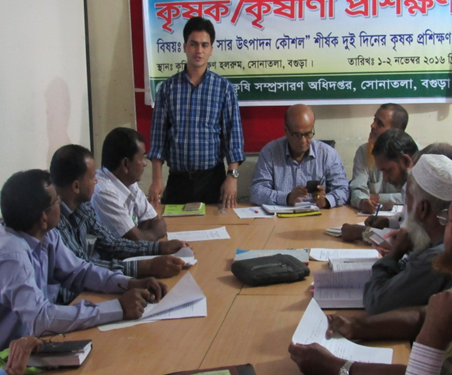 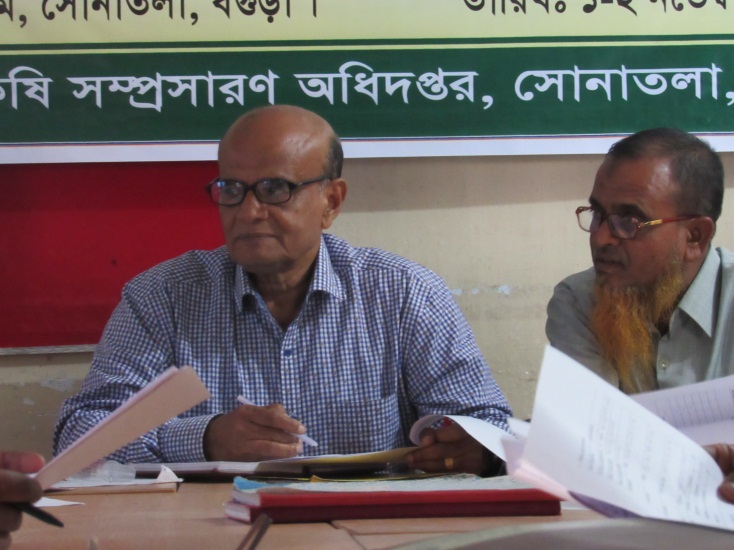 Agriculture Expert is collecting data.
Project Manager (PM) of Package-4 is giving speech on the relation between project and agriculture.
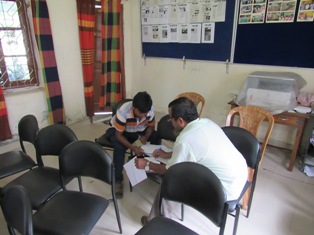 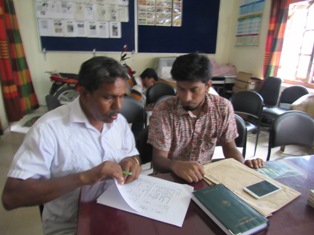 Questionnaire survey for KII and Agriculture
Agricultural Survey Photographs
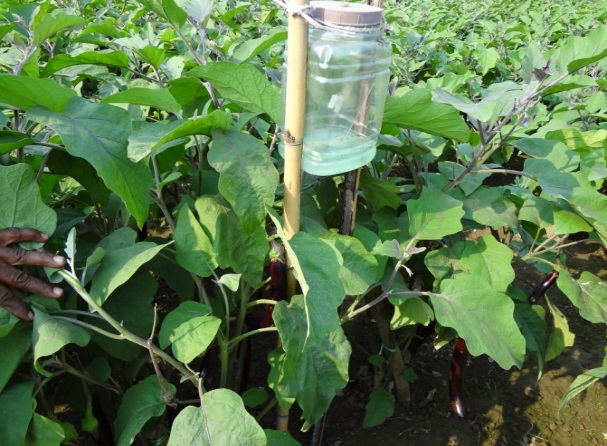 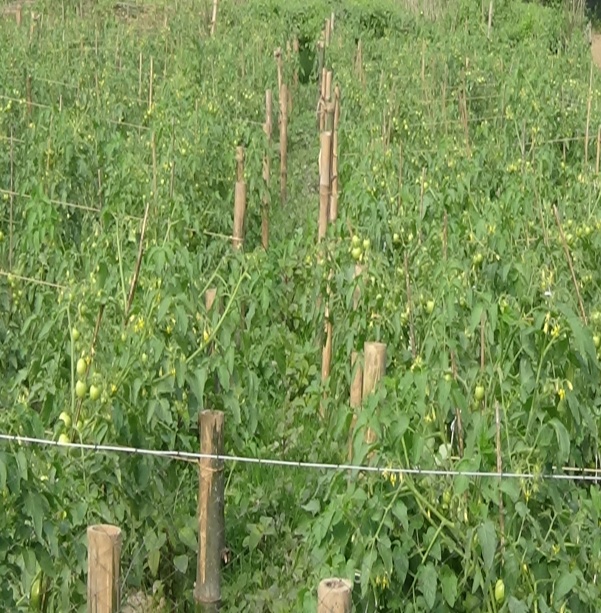 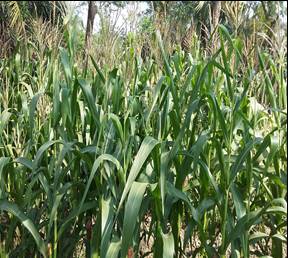 Brinjal Field with Pheromone Trap at Saghata
Farmers Maize Field at Saghata
Tomato Field at Saghata
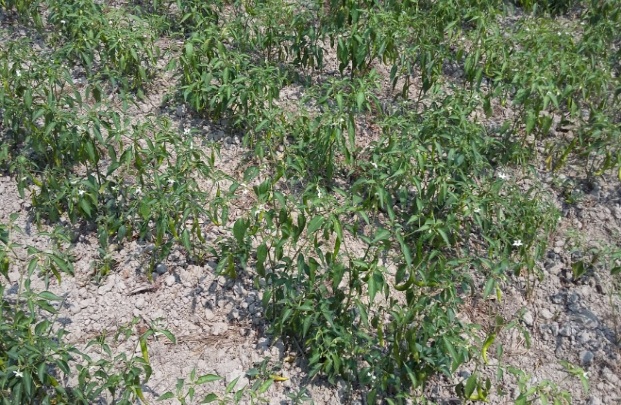 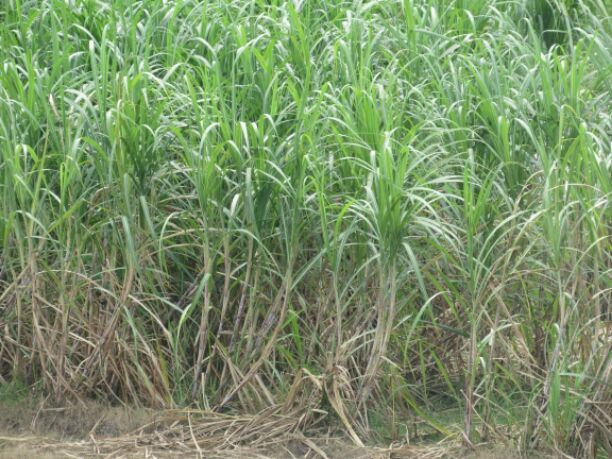 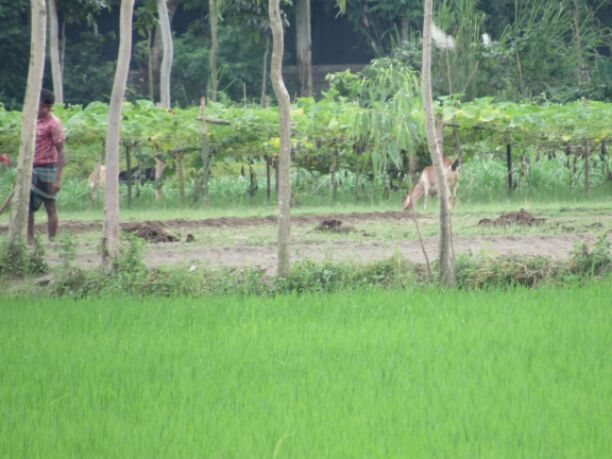 Farmers Sugarcane Field at Sonatala
Farmers Vegetable and Rice Field at Sonatala
Farmers Chili field at Sonatala
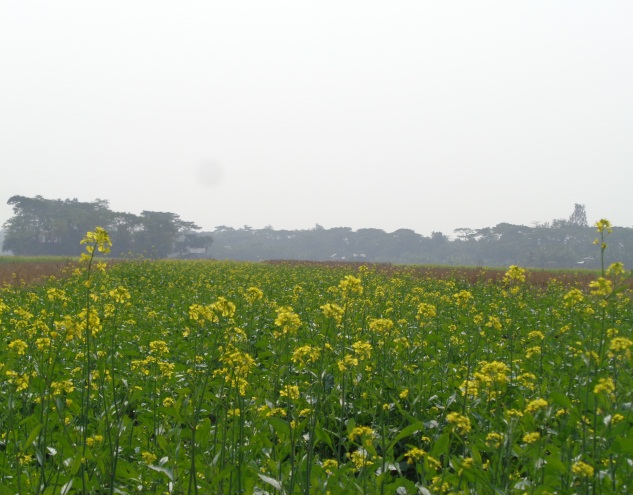 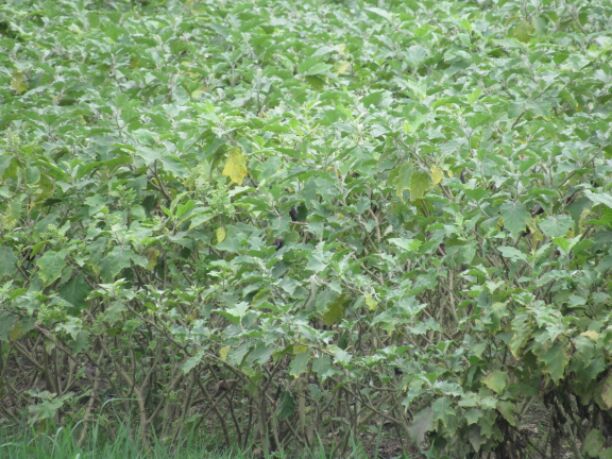 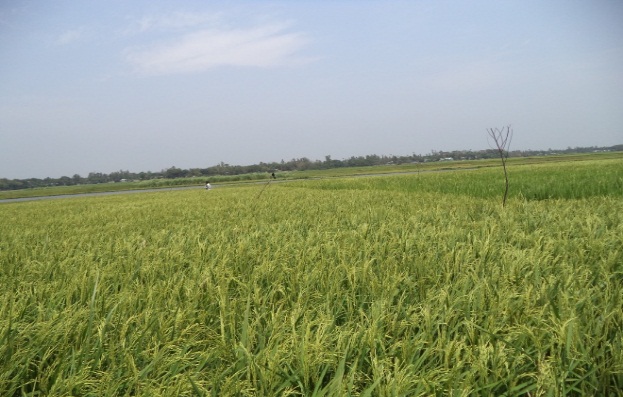 Brinjal Field at Sariakandi
Mustard Field at Sariakandi
Boro Rice Field at Sariakandi
Traffic & Transportation Survey
Objectives of the Survey
To understand the existing transportation networks and facilities;
To find out the scenario of average daily traffic, peak hour traffic and off- peak hour traffic;
To understand the pattern of traffic generation, traffic distribution and    movement, major origin and destination points; 
To understand the pattern of traffic generation and traffic distribution in   regional context;
To understand the pedestrian flow in measuring the capacity of the road;
To tally the findings of PRA and Socio-economic survey.
Traffic & Transportation Survey
Major Surveys
Traffic Volume Count Survey 
Origin and Destination (O-D) Survey
Pedestrian Survey 
Bus Passenger Survey
Train Passenger Survey
Regional Road Network Analysis
Traffic & Transportation Survey: Major Findings
Major Trip Distribution Point from O-D Matrix
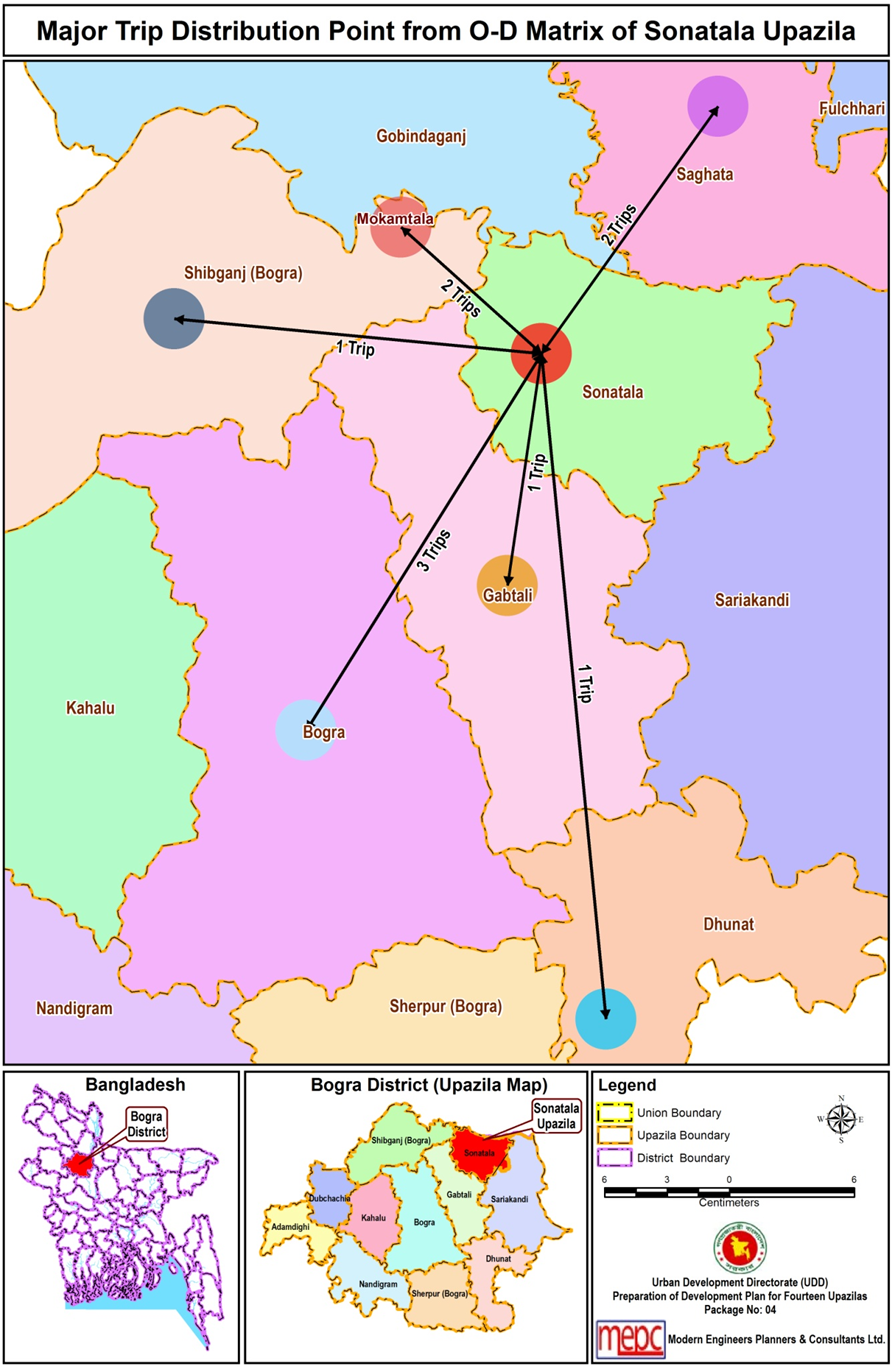 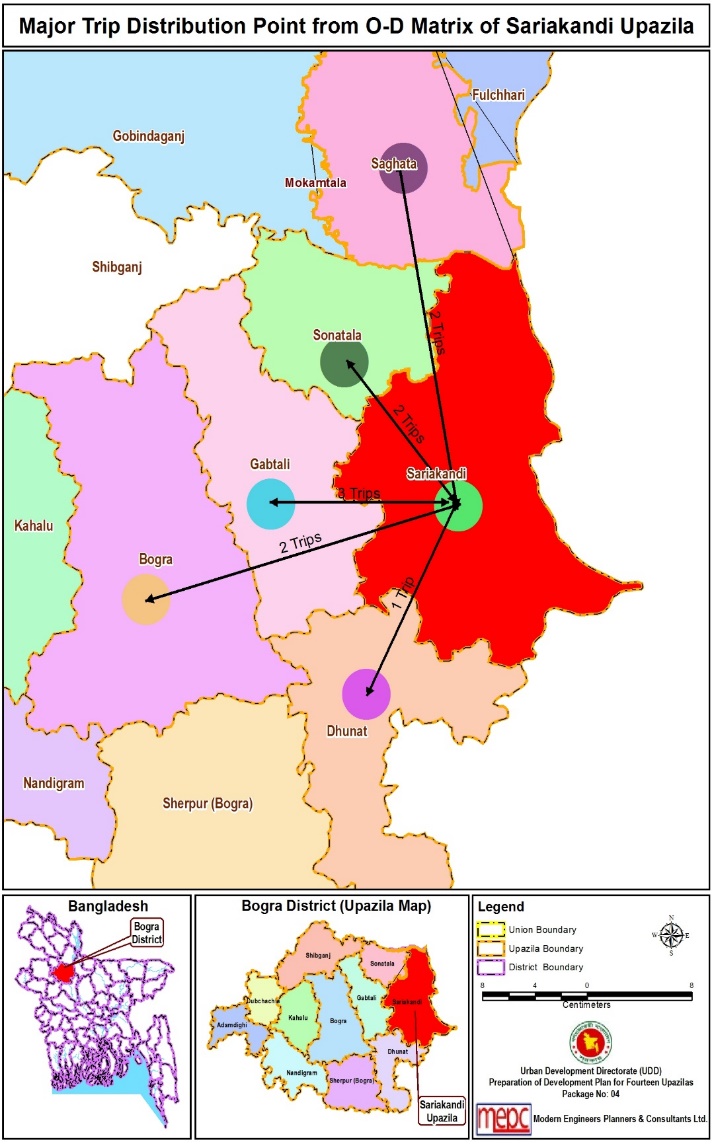 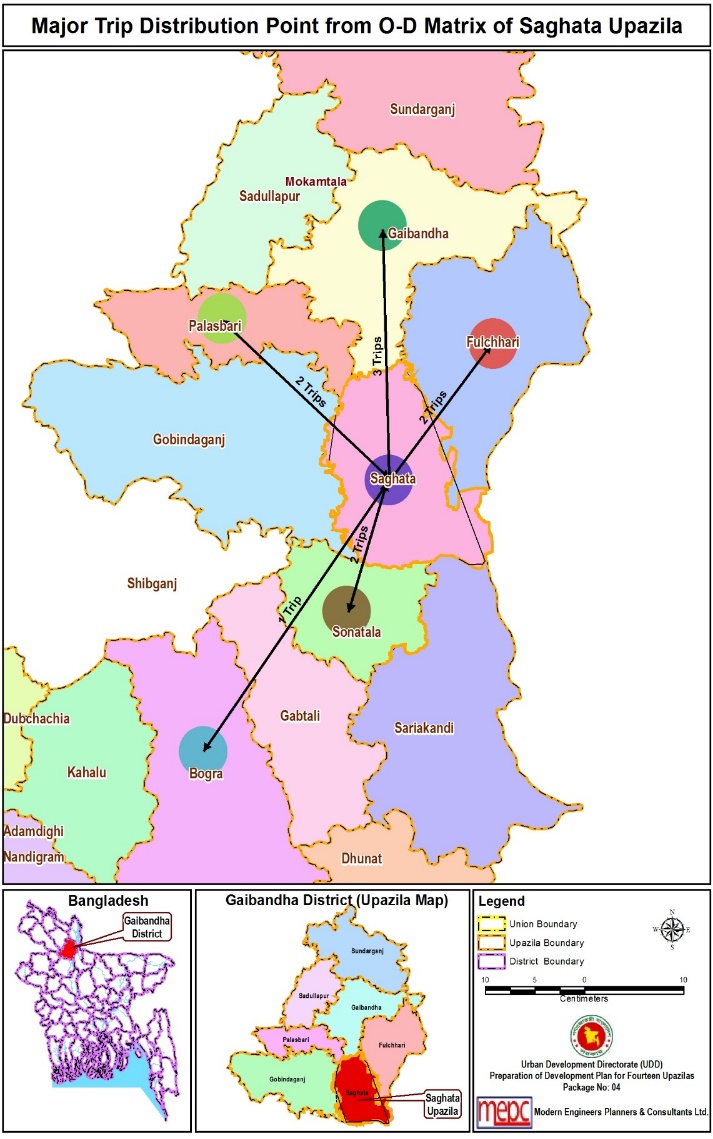 Traffic & Transportation Survey: Major Findings
Origin-Destination (O-D) Pedestrian Survey Findings
Traffic & Transportation Survey Photographs
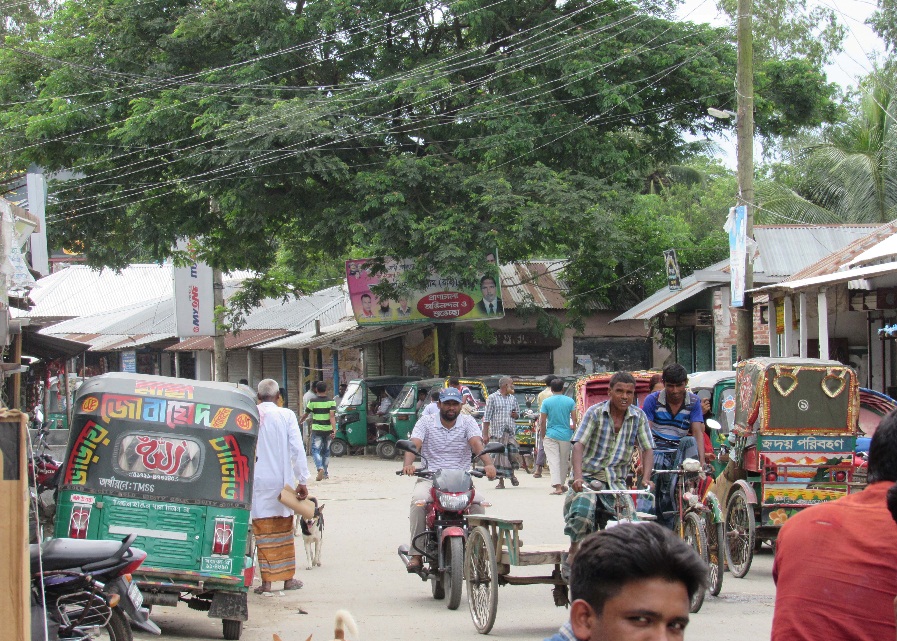 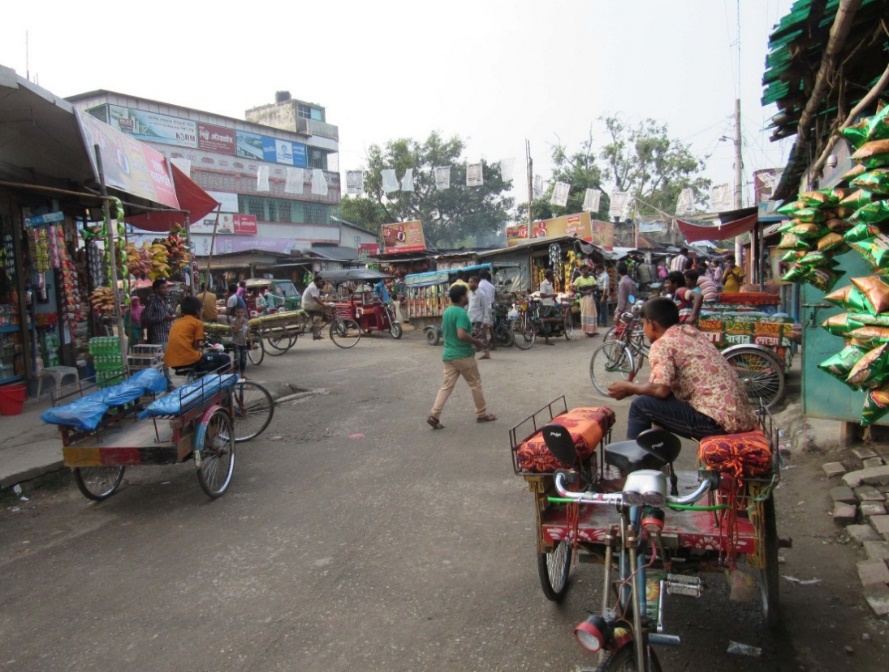 CNG Stand at Hindu Kandi Mor
Madrasa Mor Intersection
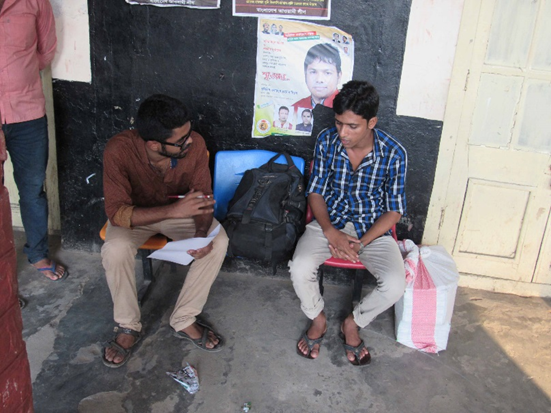 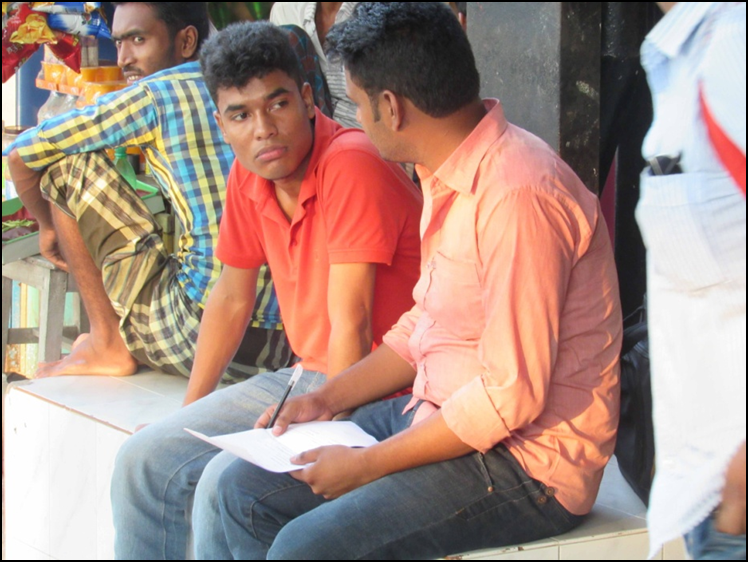 Surveyors Conducting Train Passenger Survey
Hydrological Survey
Overall Objectives of the Survey Works
Bathymetric survey of Bangali River.
Identification of hydraulic structures and collecting information regarding  capacity and sill levels of the structures.
Identification of flood hazard locations.
Identification of flow directions.
Collection of observed flood levels in the field.
Collecting information of any existing drainage system.
Identification of water logging zones.
Collecting information regarding encroachments of natural water bodies and drains.
Collection of water level, discharge and rainfall data from secondary sources.
Hydrological Survey: Data Collection
Bathymetric Survey of the Major Rivers of Saghata, Sariakandi and Sonatala Upazila
Bathymetric Survey of Jamuna and Bangali River at Sonatala Upazila has been done.
Bathymetric Survey of Jamuna, Bangali and Alail   River at Saghata Upazila has been done.
Bathymetric Survey of Jamuna, Bangali & Ichakhali Rivers at Sariakandi Upazila has been done.
During Bathymetric Survey, observed water levels   in the field are collected.
Tidal effects were assessed.
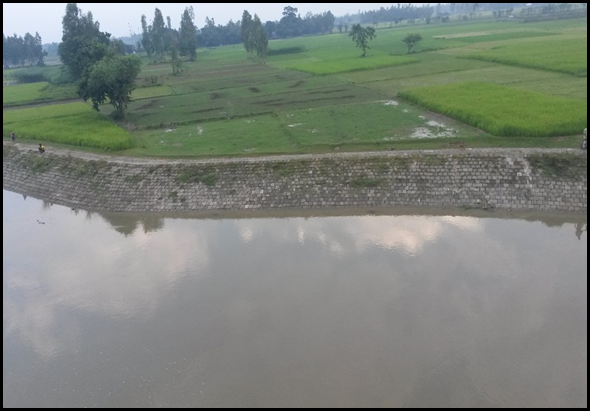 Right Bank of Bangali River at the bridge on Ghorapir road near Sonatala
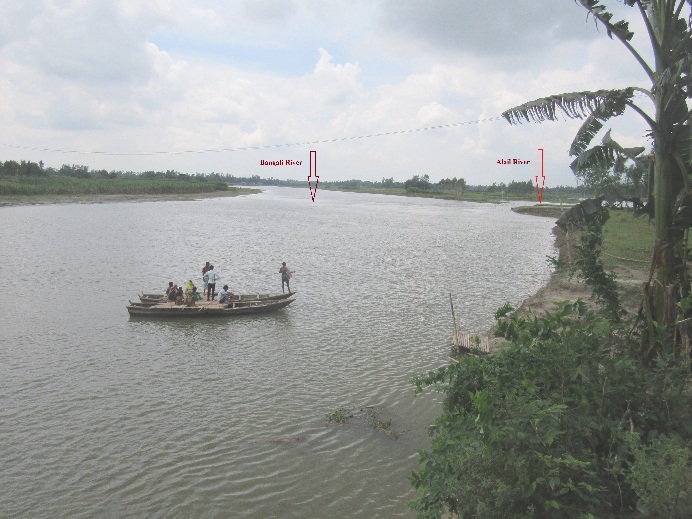 The Confluence Point of Alai River and Katakhali (Bangali) River near Ramnagar Bazar
Hydrological Survey
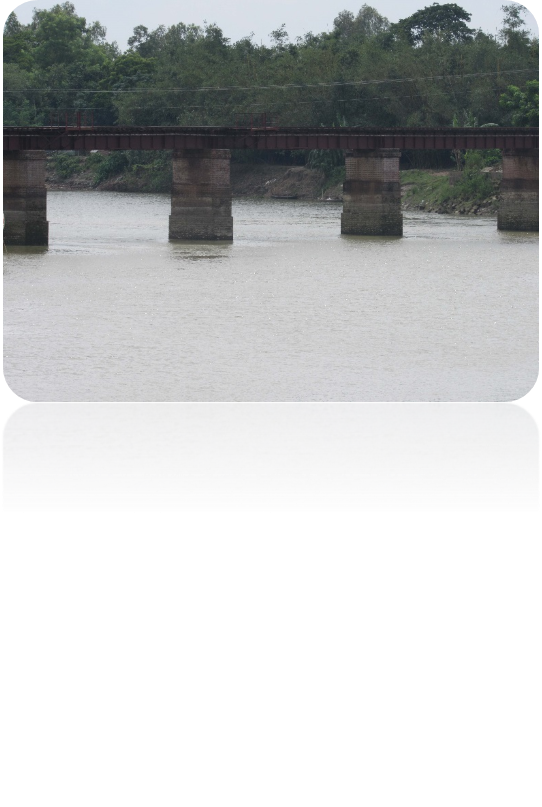 During Physical Feature survey:
Information regarding hydraulic structures has been      collected.
Information of existing drains regarding depth & width, RL and GPS locations at different junction points, starti-ng points and ending points are obtained
Frequent flash flood hazard zones were identified.
Flow directions of the rivers and khals were observed.
Frequent water logging zones were collected.
Information regarding encroachment of natural water   bodies were collected.
Water level, discharge and rainfall data has been collected from BWDB.
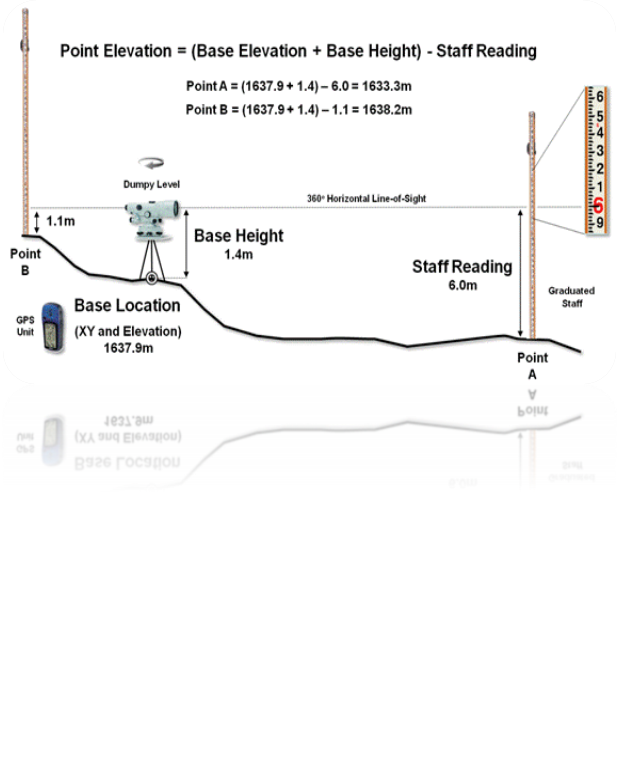 Hydrological Survey: Data Collection
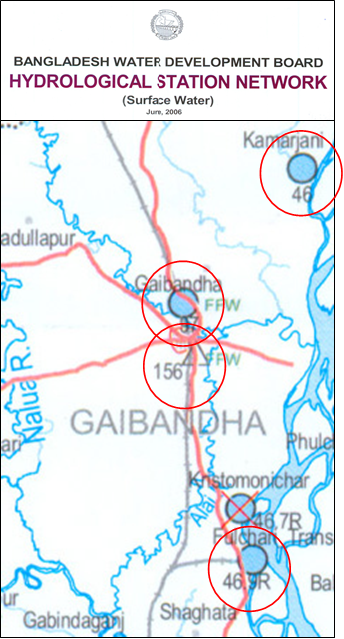 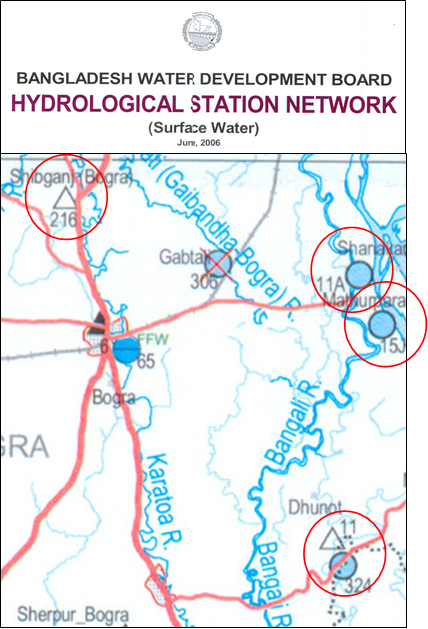 Locations of BWDB Water Level, Discharge and Rainfall gauge stations in and around Saghata, Gaibandha of which the data   has been collected (SW 46, SW 46.9R, SW 97, SW 155, CL 156)
Locations of BWDB Water Level, Discharge and Rainfall gauge stations in and around Sariakandi, Bogra, of which the data has been collected (SW 11A, SW 15J, CL 11, CL 216)
Hydrological Survey: Data Collection
Sample of Collected Water Level and Discharge Data of BWDB Station SW 10 and Rainfall Data of BWDB Station CL 171 in Sonatala
Hydrological Survey: Photographs
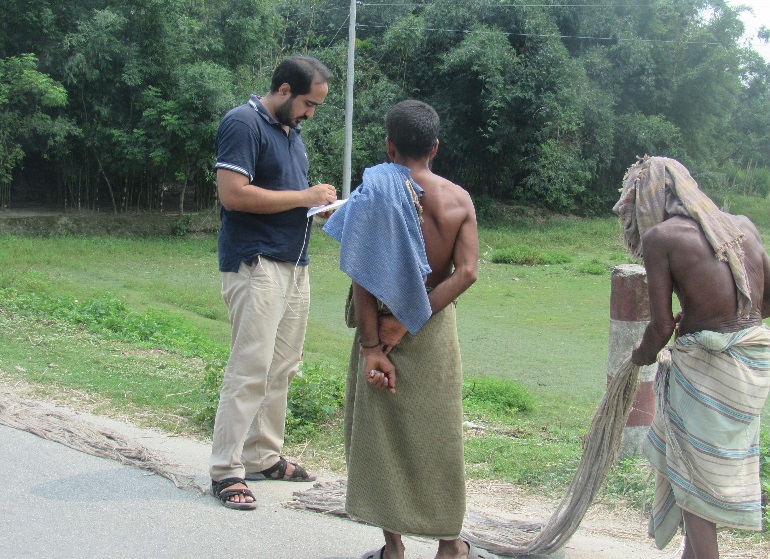 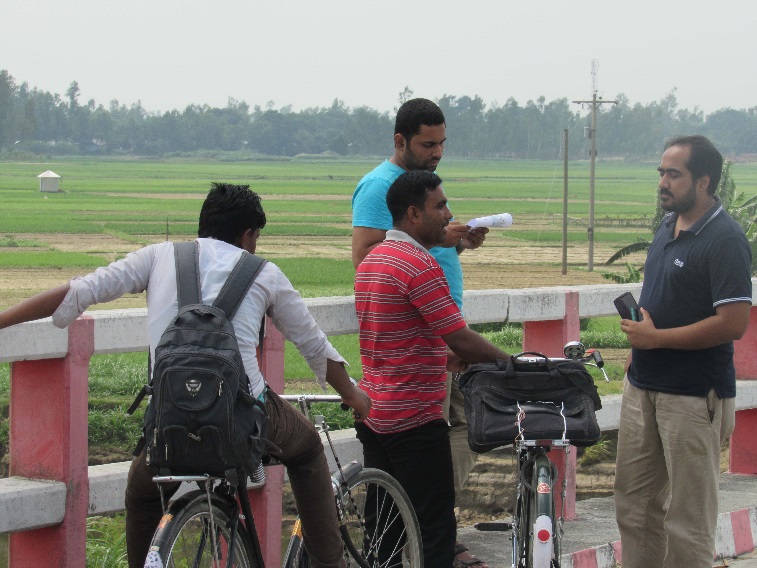 Hydrologist is Collecting Data and Talking to Local People
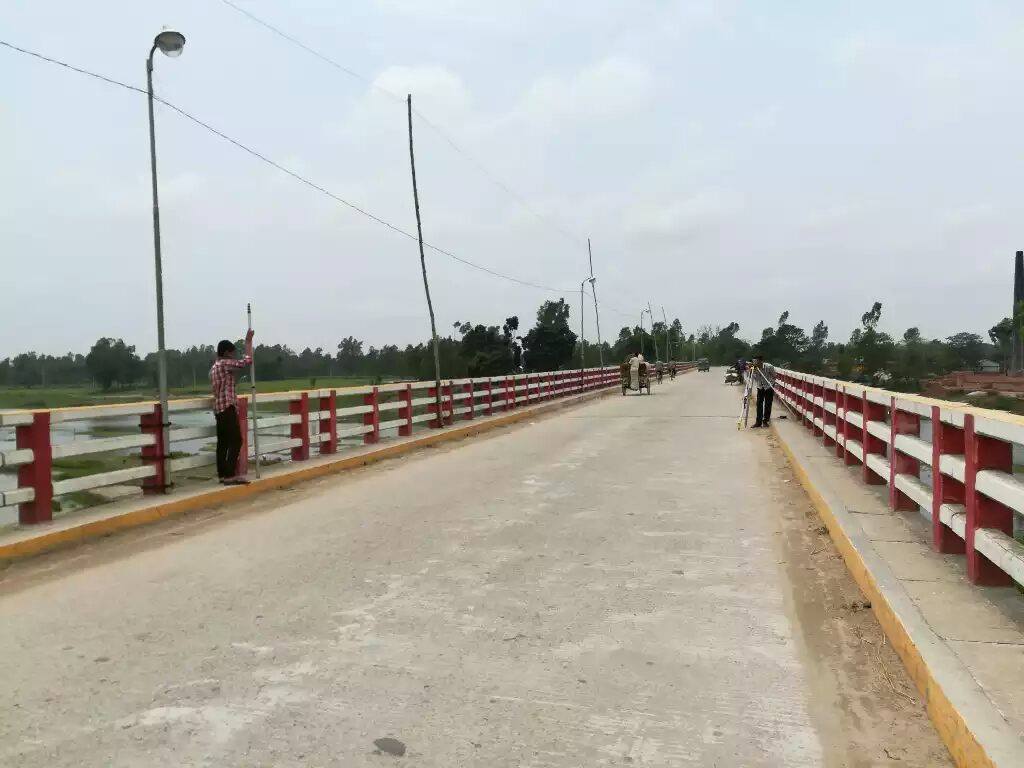 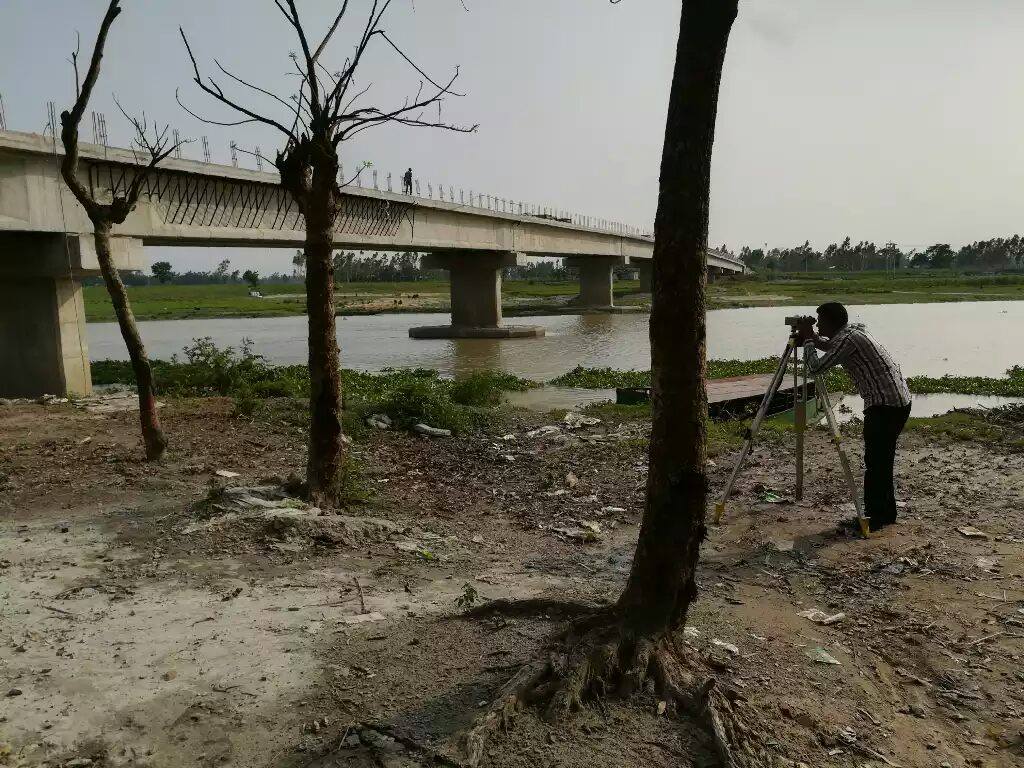 Cross-Section of Different Location at Project Area
Geological & Geo-physical Survey
Objectives
To ensure the sustainable development, the prime objectives of this work is to determine subsurface soil condition of the project area and evaluating of natural geological and hydro-meteorological hazards such as earthquake, landslide and   ground failure & integrate the consequence into the design of the infrastructure.
Field Activities & Sub-surface Investigations
Geomorphological field study;
Drilling of boreholes and preparation of borehole logs;
Collection of undisturbed and disturbed soil sample as per        standard guide line;
Conducting Standard Penetration Tests (SPT); 
Drilling of boreholes and casing by PVC pipe for conducting PS Logging Test;
Conducting Down-hole Seismic Test (PS Logging); and 
Conducting Multi-Channel Analysis of Surface Wave (MASW).
MASW Data Acquisitions
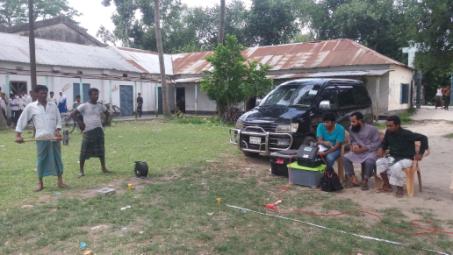 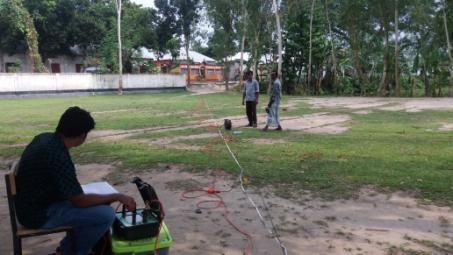 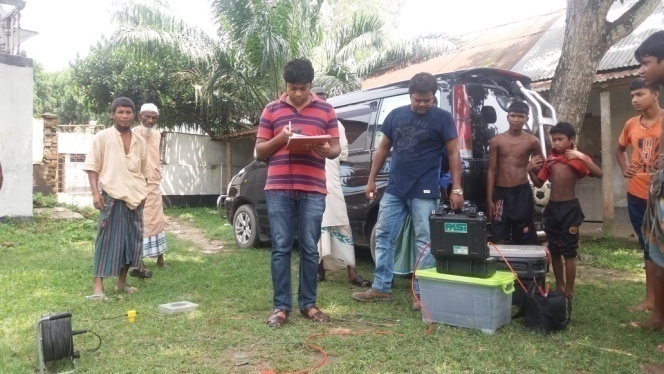 MASW-1 at Dimla Padumsahar Govt. School Field, Saghata
MASW-4 at Jorgachha Fazil Madrasa, Jorgachha Bazar, Sariakandi
MASW-3 at Elayet Ali High School  Field, Sonatala
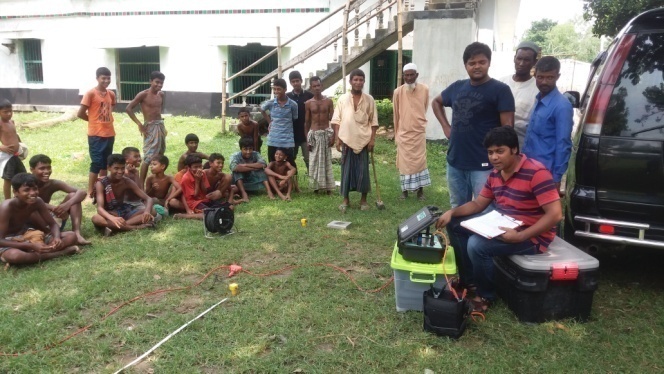 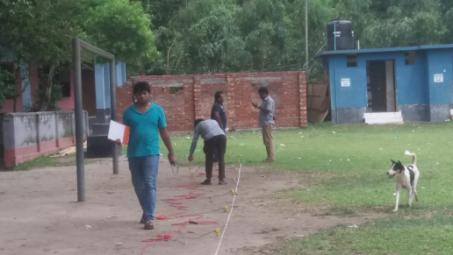 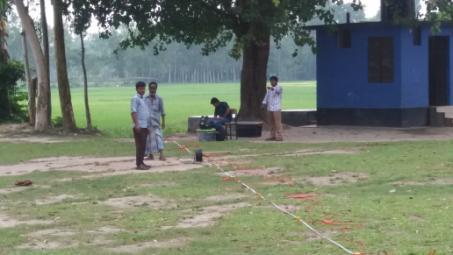 PS Logging Data Acquisitions
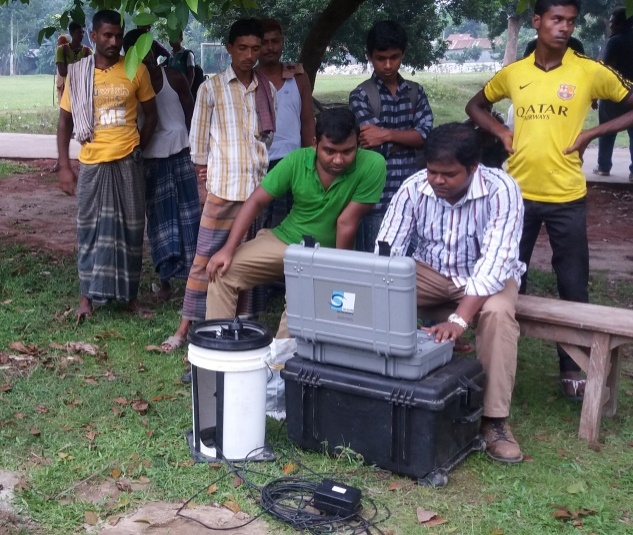 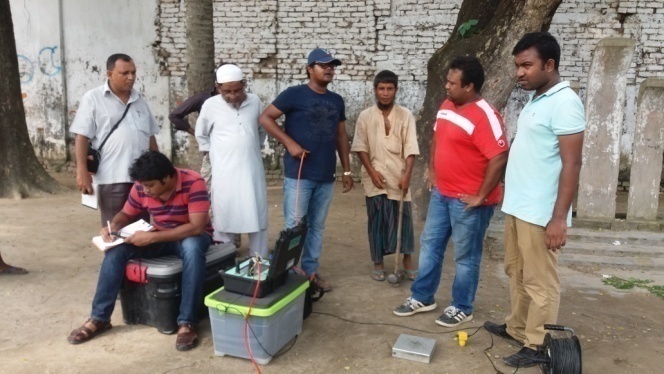 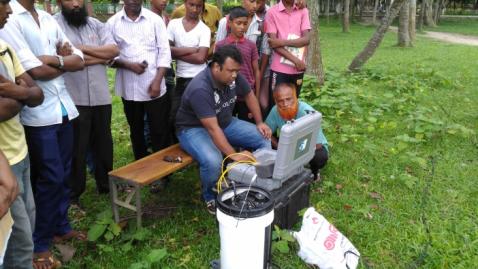 Kazi Azhar Ali High School (BH-07), Saghata
Sariakandi Govt. High School Field, Sariakandi
Sonatala Upazila Complex (BH-14), Sonatala
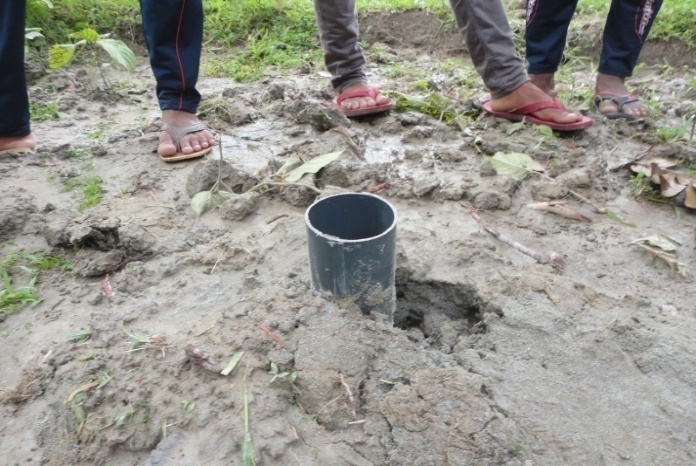 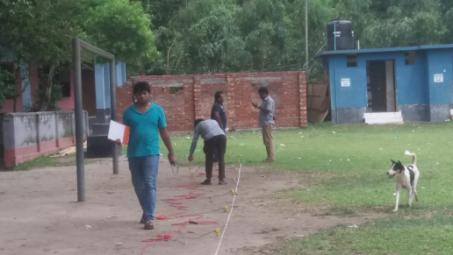 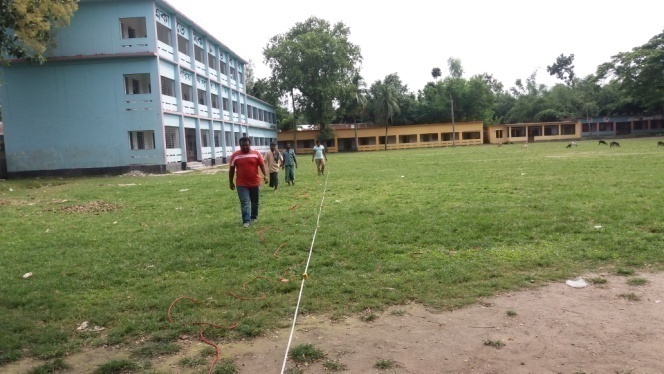 Geo-physical Test
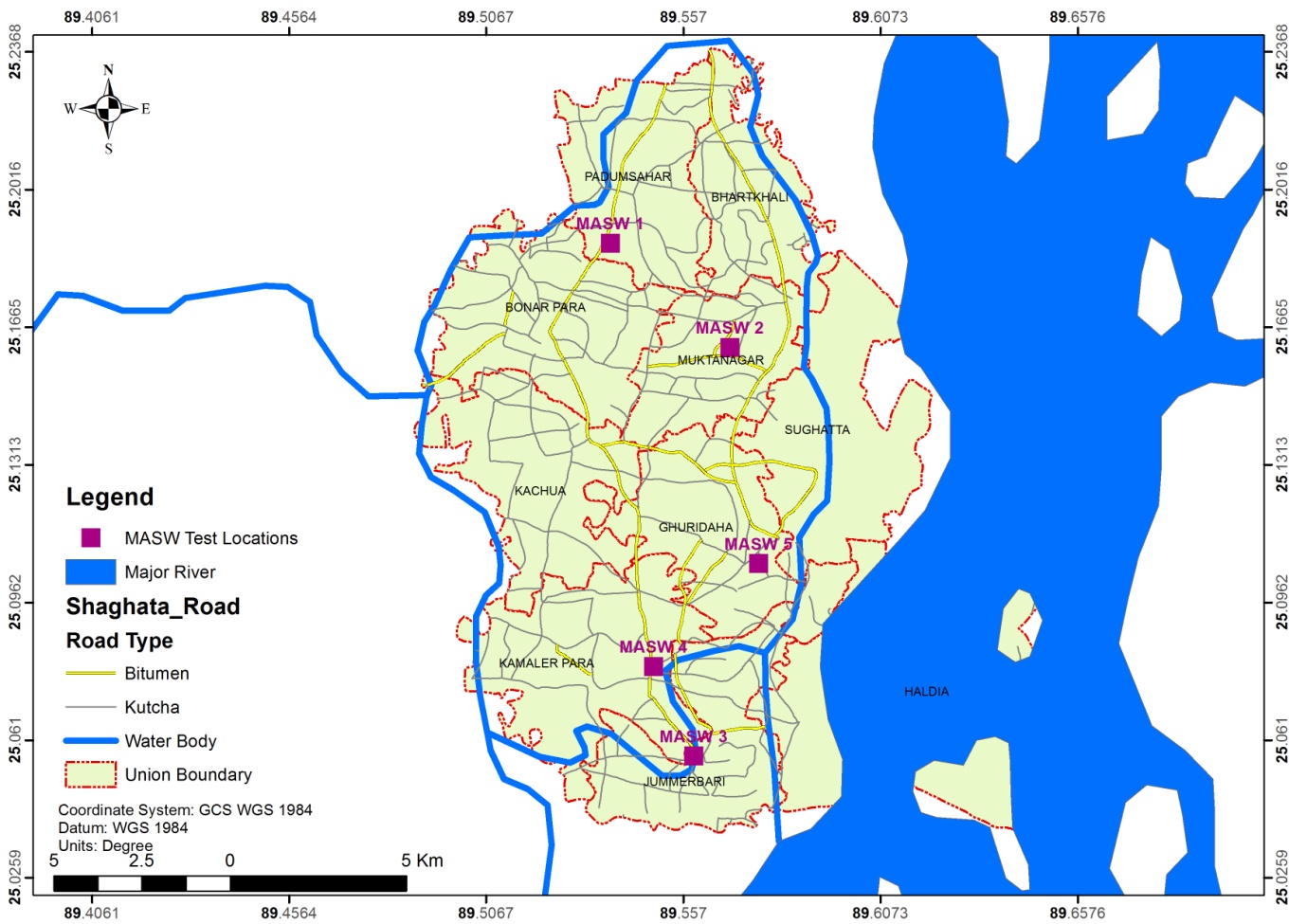 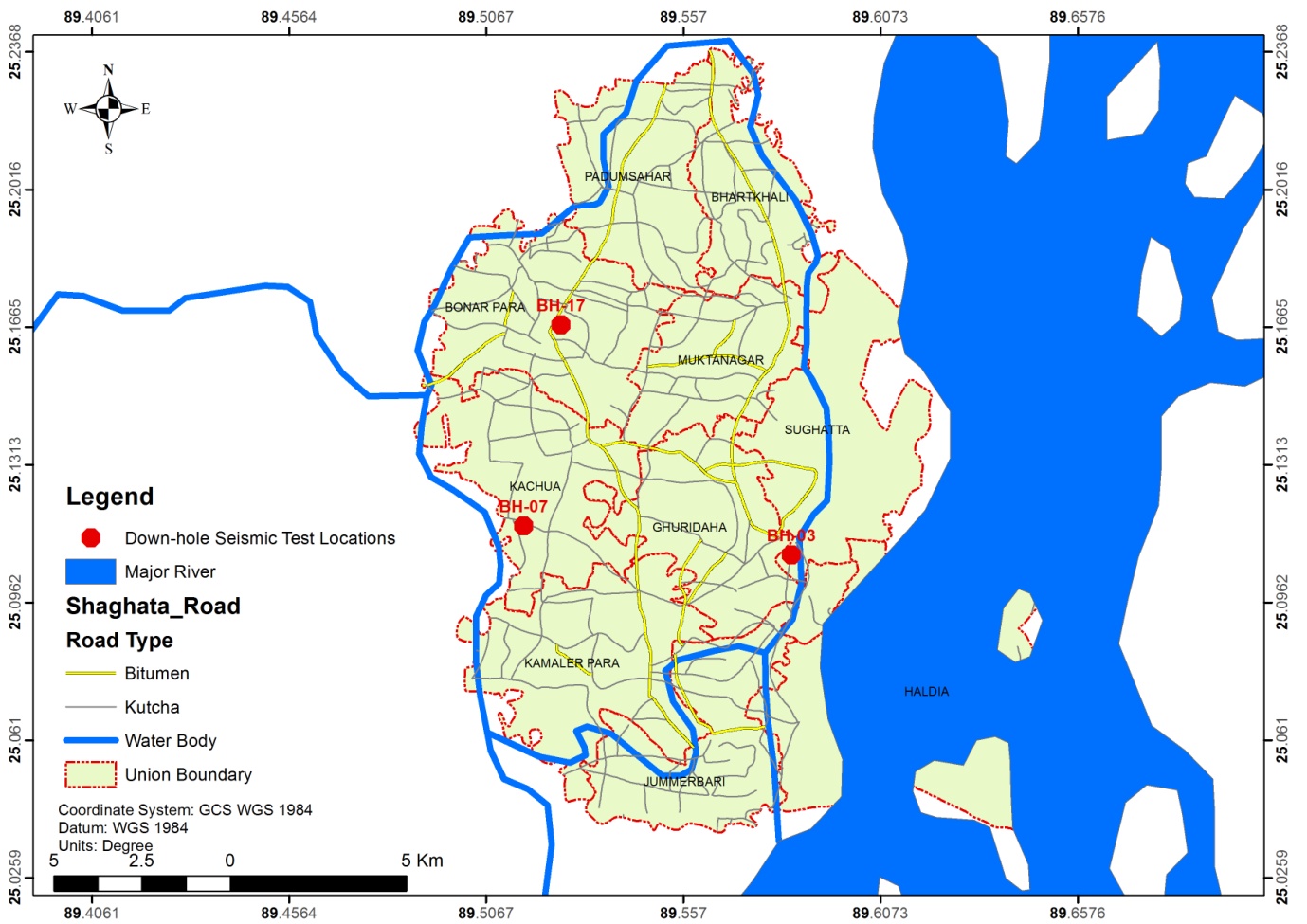 Downhole Seismic Test (PS Logging)
Multichannel Analysis of Surface Waves (MASW)
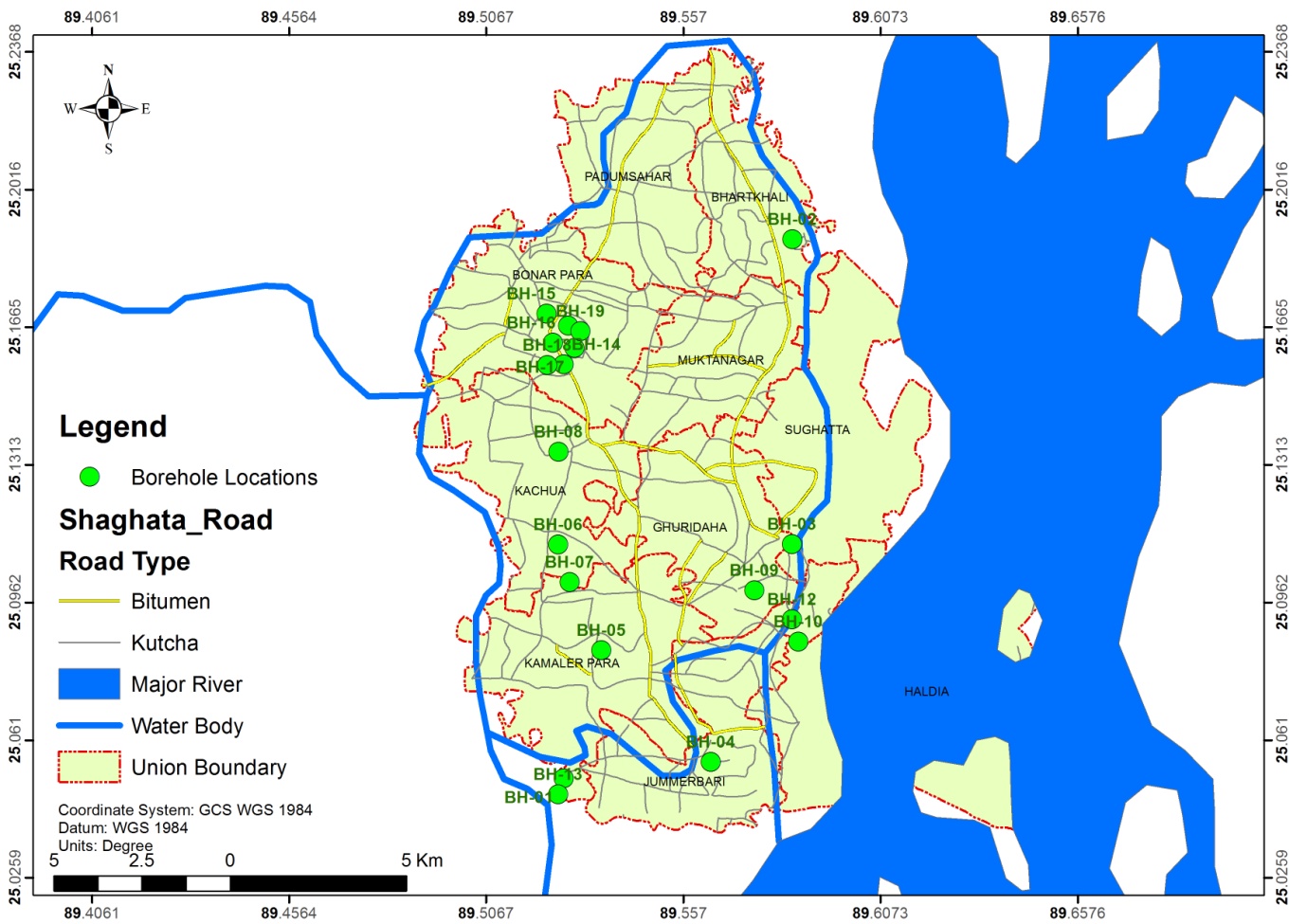 Standard Penetration Test (SPT)
Geo-physical Test
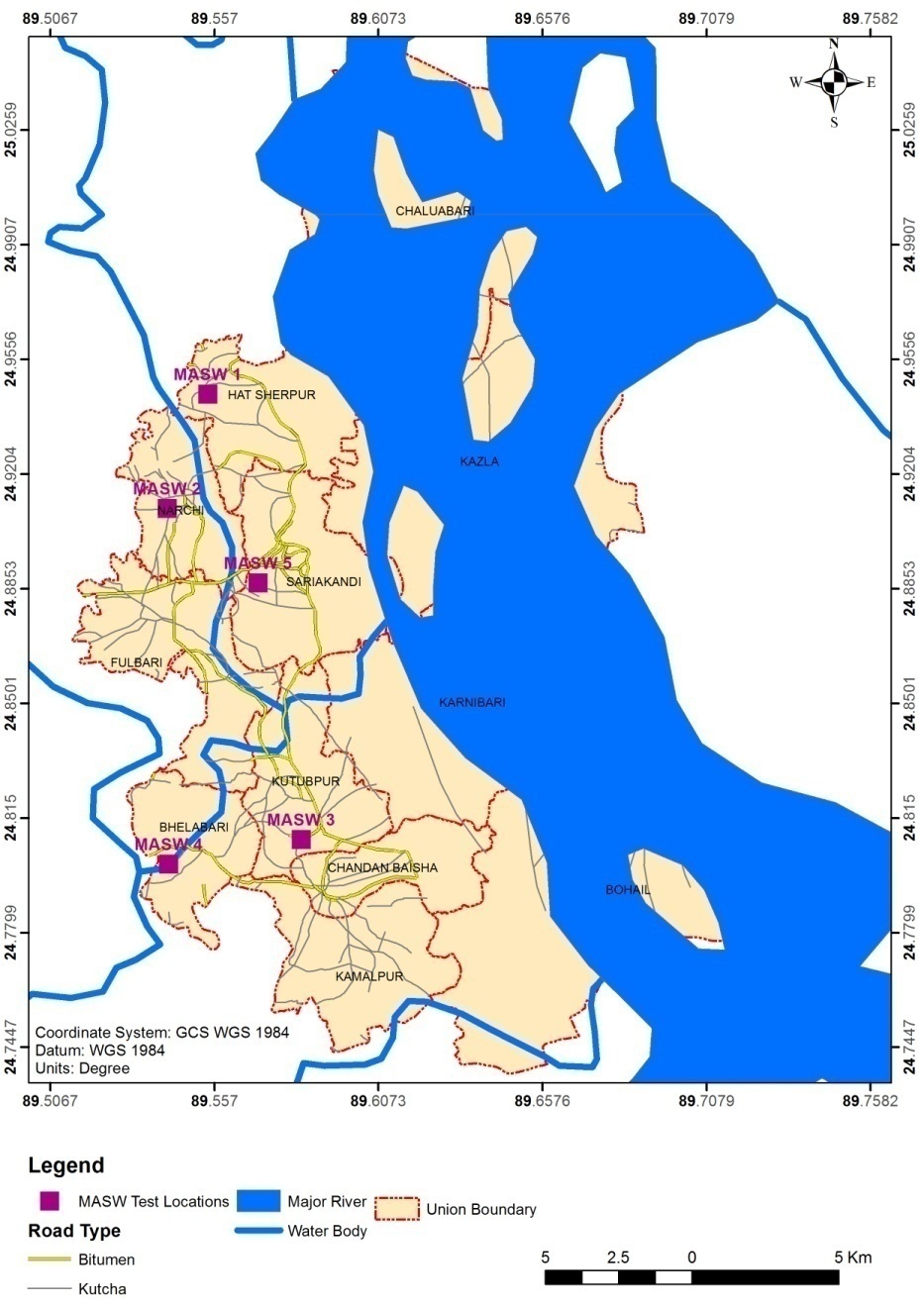 Multichannel Analysis of   Surface Waves (MASW)
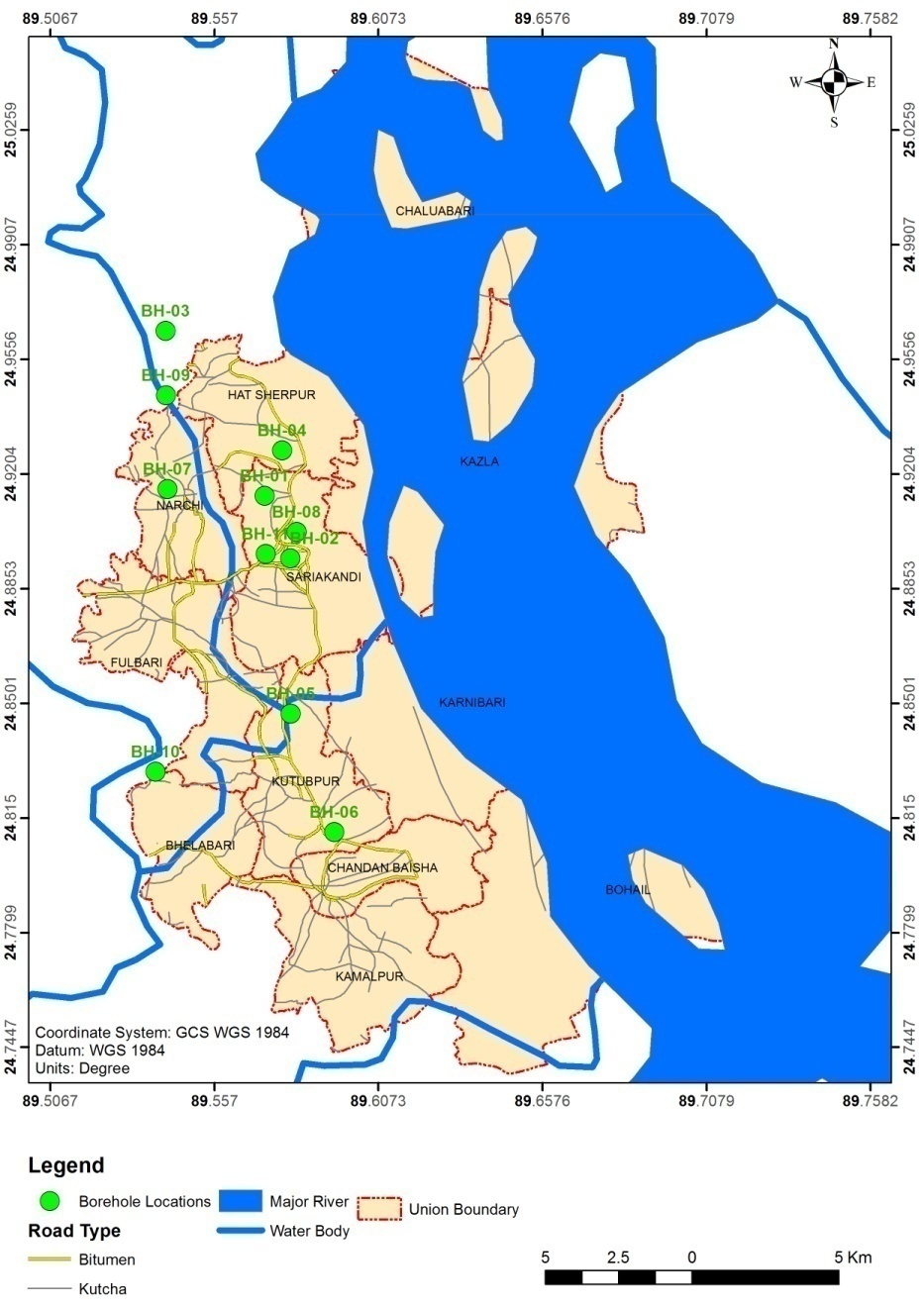 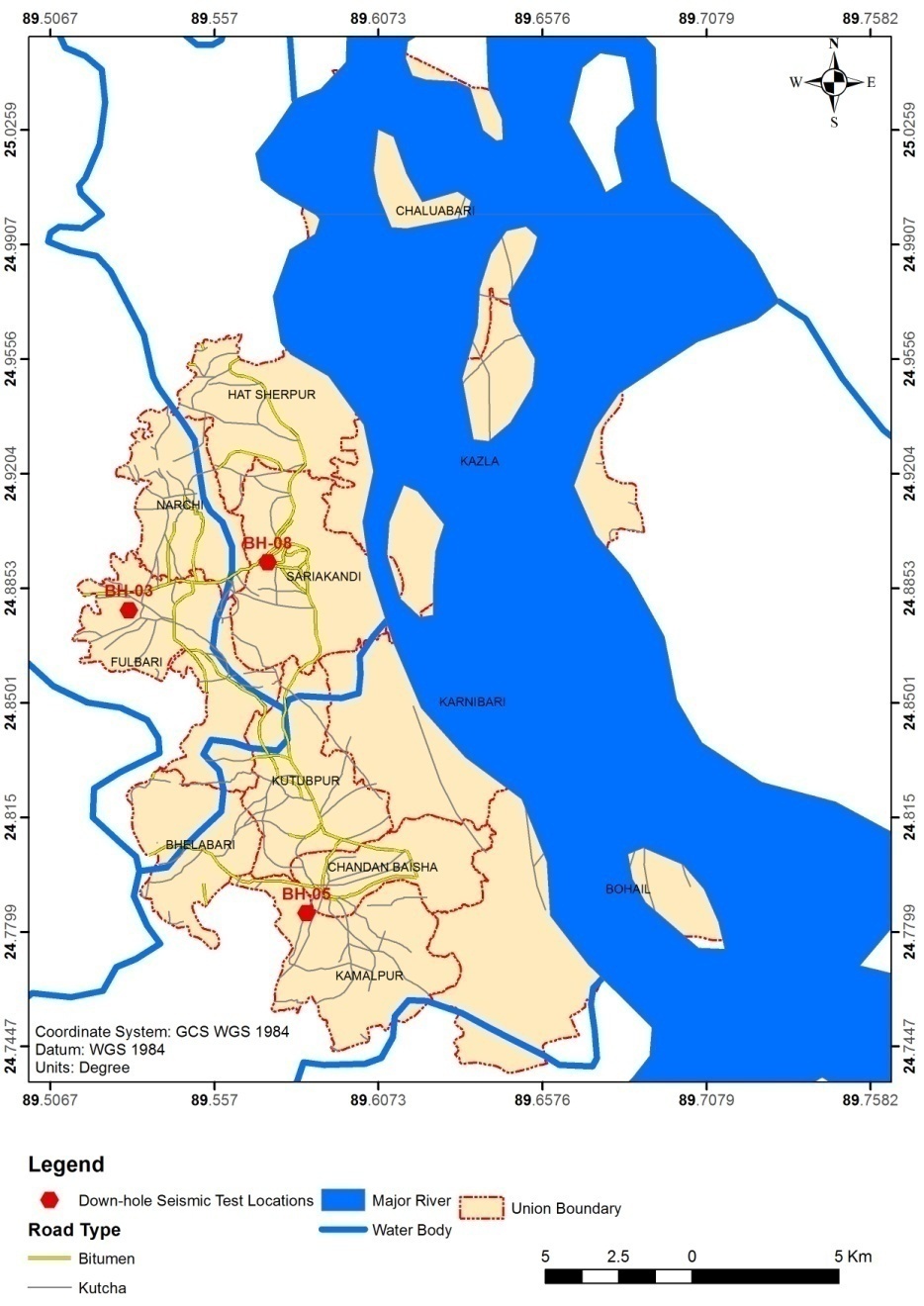 Downhole Seismic Test (PS Logging)
Standard Penetration 
Test (SPT)
Geo-physical Test
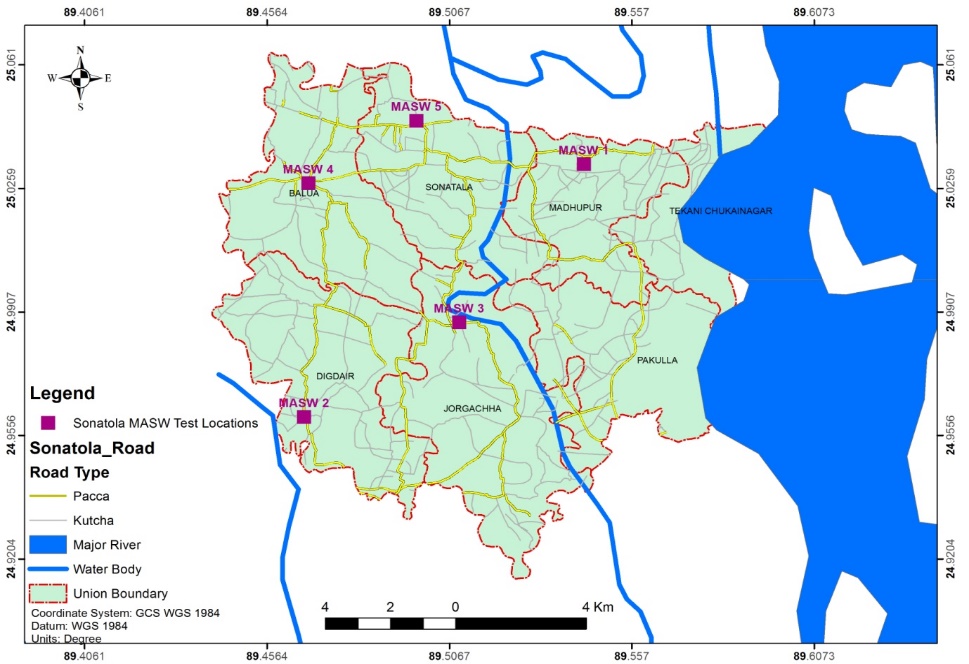 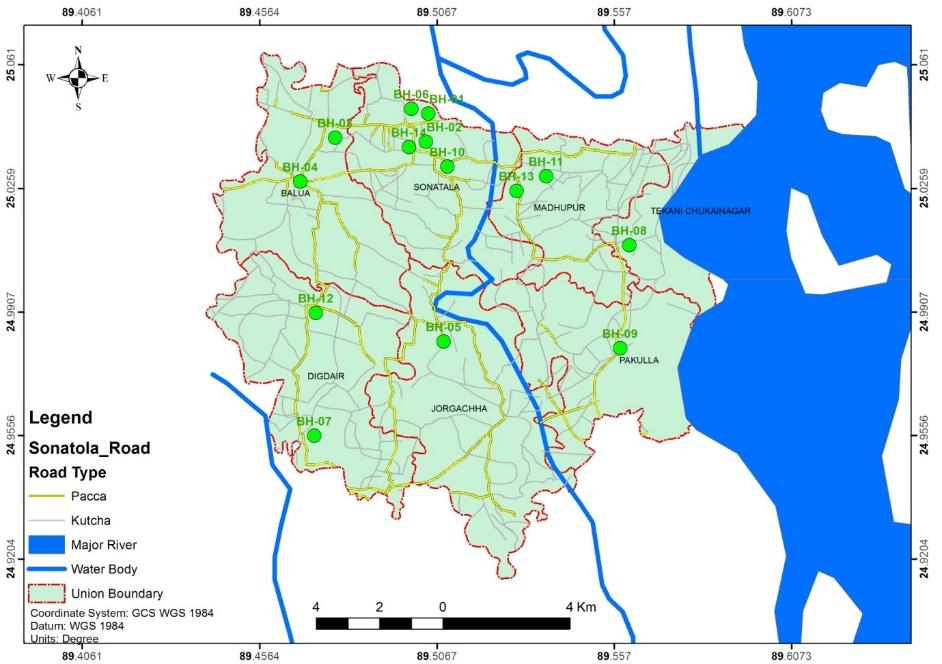 Downhole Seismic Test (PS Logging)
Multichannel Analysis of Surface Waves (MASW)
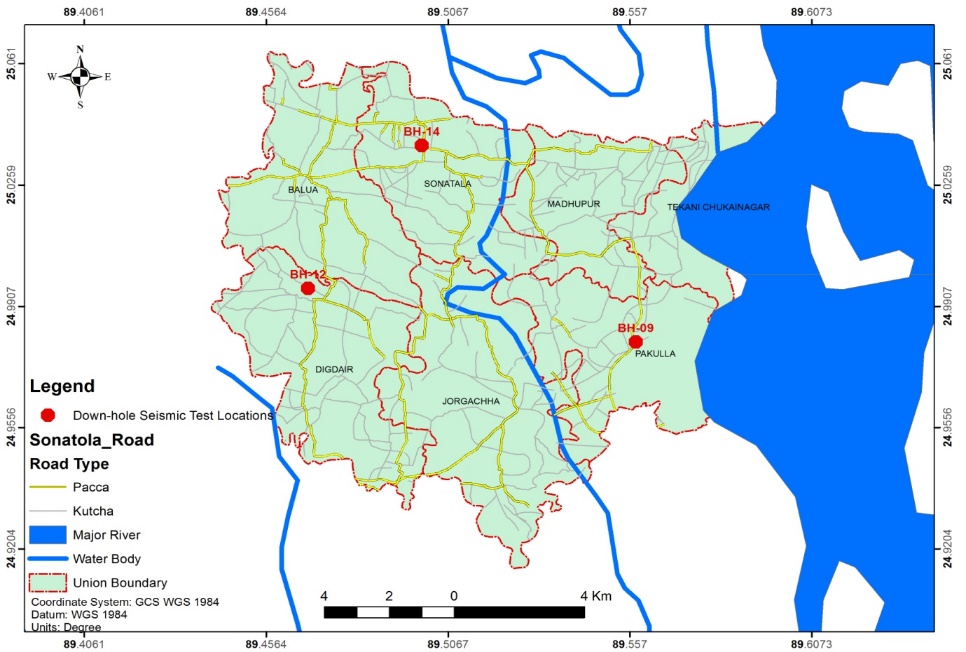 Standard Penetration Test (SPT)
PS Logging & MASW Test Results
If the  Shear wave velocity is less then 180m/s, it can be say as loose or soft soil
MASW Test Results
Flooding Scenario in Saghata
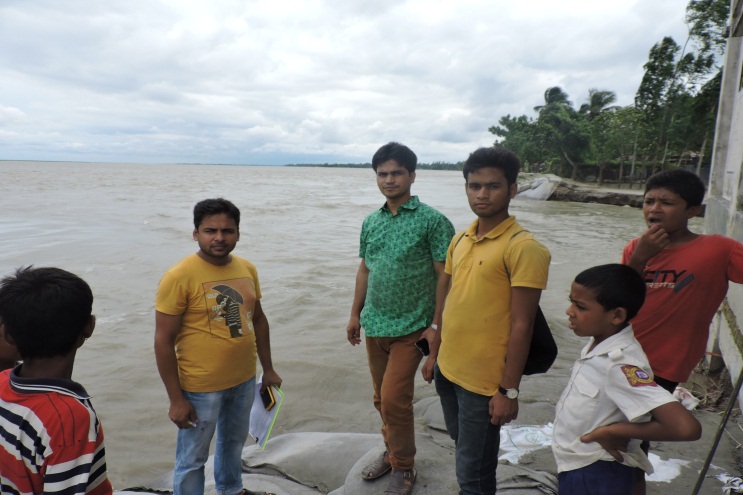 In Saghata Upazila, 6 unions are mainly affected by recent flood (July, 2017). 
Flood Affected Unions are-
Bharatkhali,
Muktinagar,
Saghata,
Ghuridaha,
Haldia,
Jumarbari
River Bank Erosion Scenario at Haldia Union
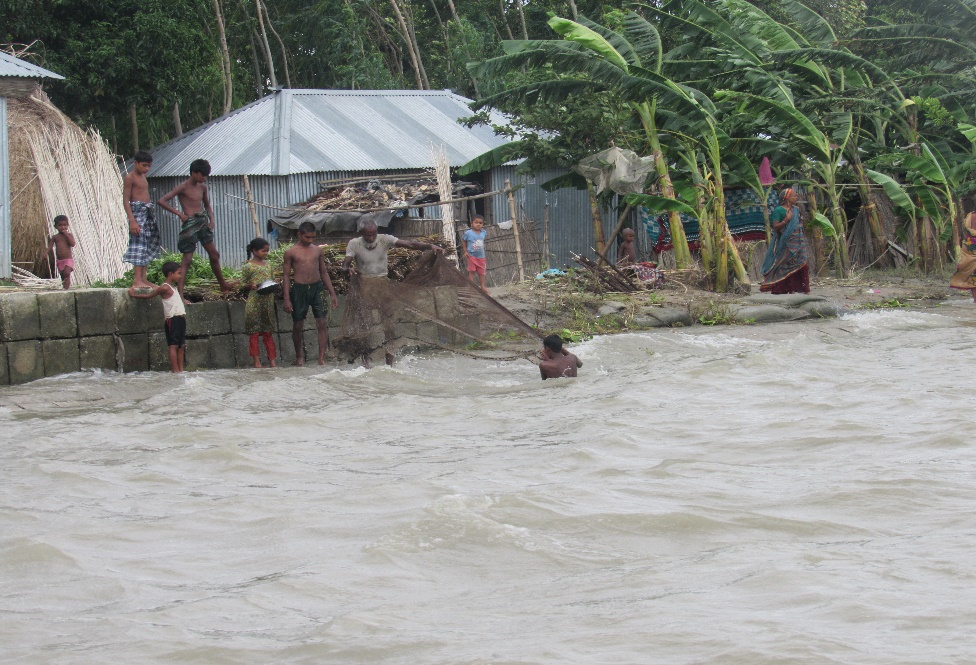 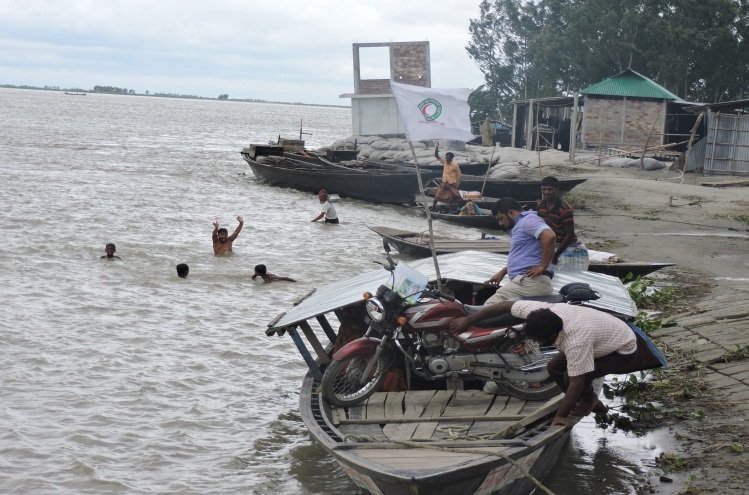 River Bank Erosion Scenario at Saghata Upazila
River Bank Erosion Scenario at Saghata Union
Flooding Scenario in Sariakandi
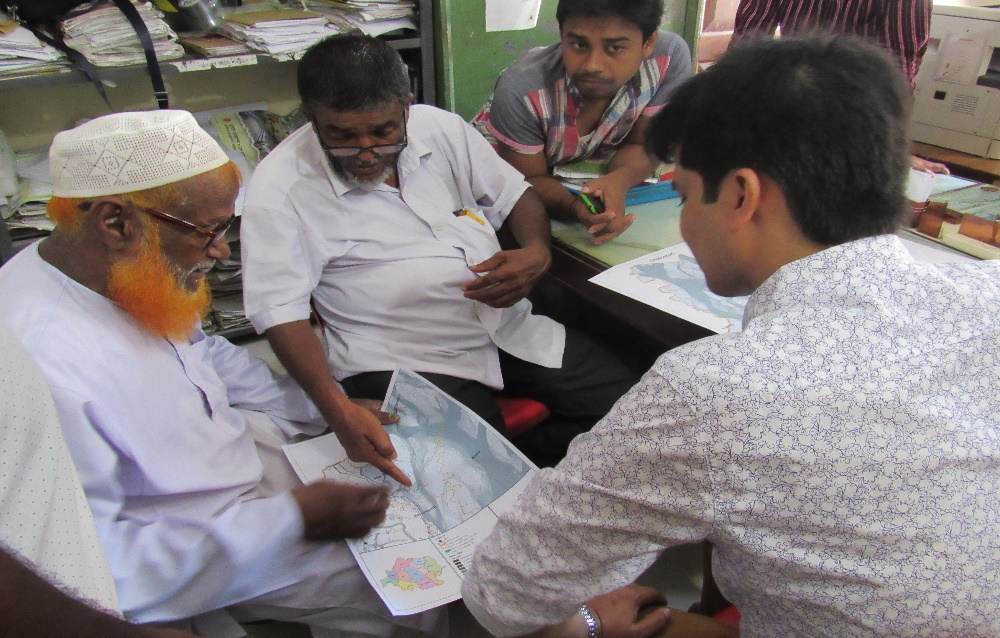 In Sariakandi Upazila, 10 unions are  mainly affected by recent flood (July,   2017). 
About 2 km pucca road were damaged and 15 housed affected in Chaluabari Union due to recent flood.
Conversation between Local People and PM of Package-4
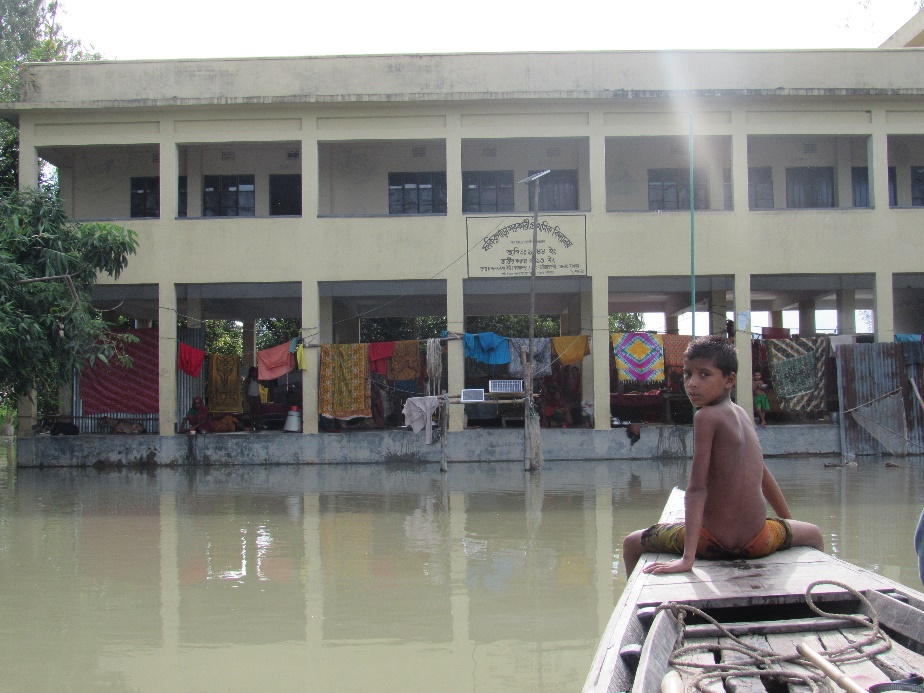 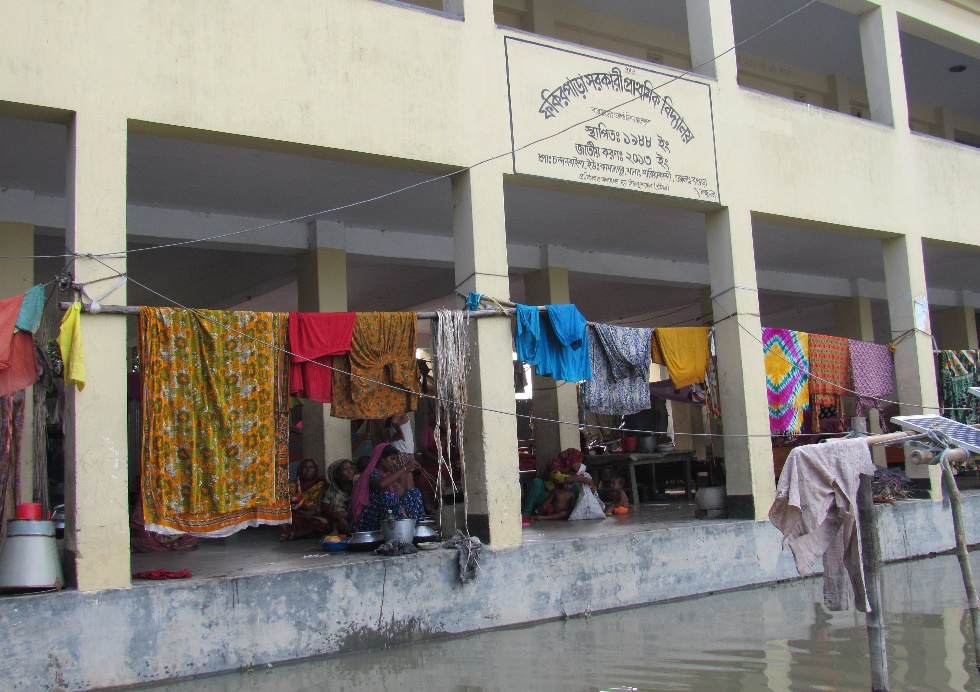 Scenario of Recent Flooding at Sariakandi Upazila
Flooding Scenario in Sonatala
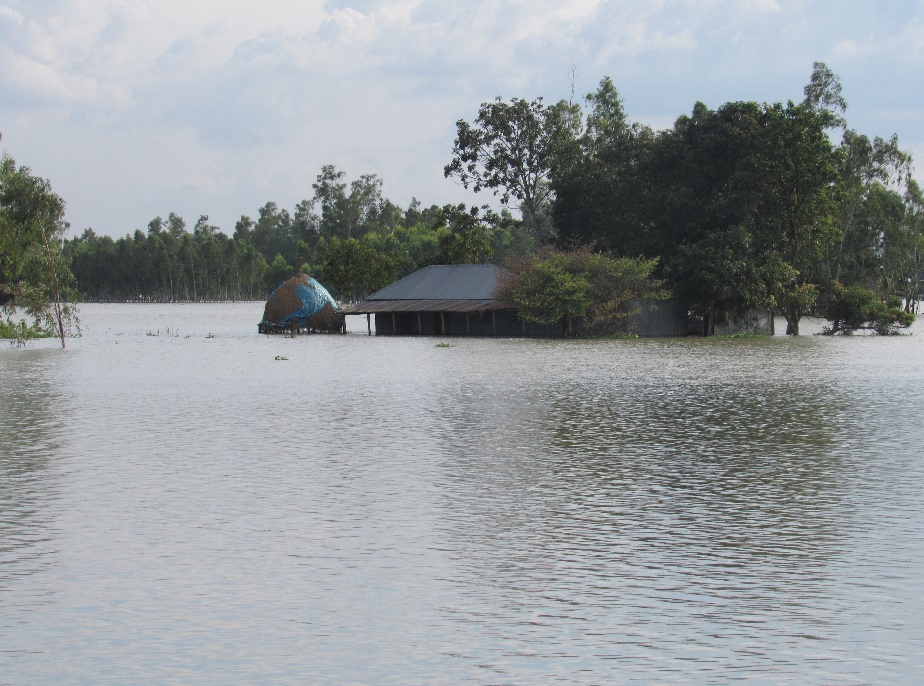 In Sonatala Upazila, 2 unions are     mainly affected by recent flood (July, 2017). 
Flood Affected Unions are-
Pakulla
Tekani Chukainagar
Flooding Scenario at Sonatala Upazila
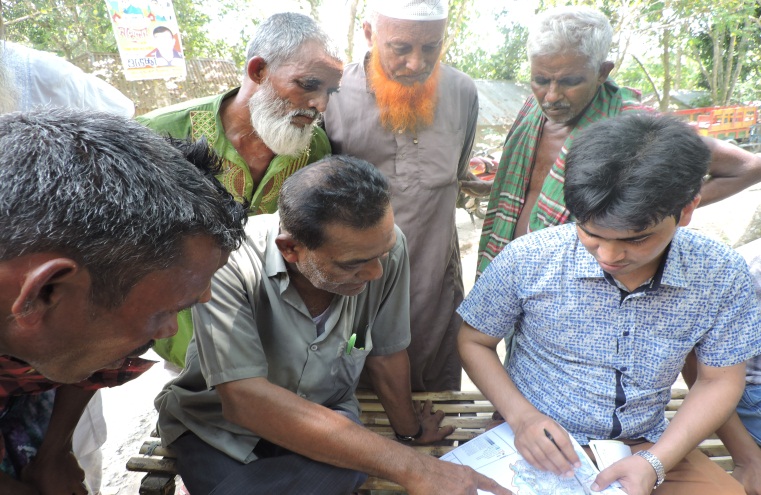 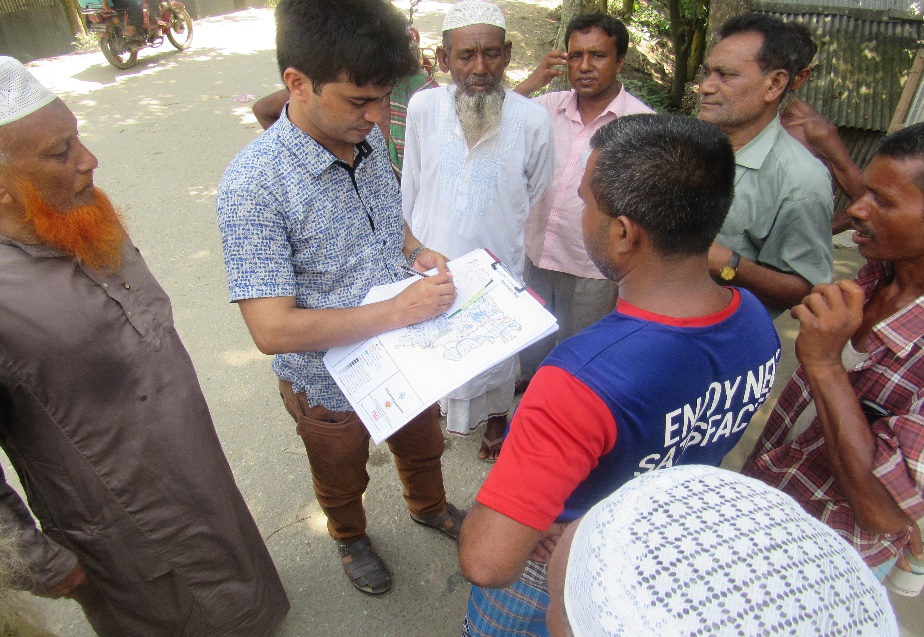 Conversation between Chairman of Pakulla Union, Local People and PM of Package-4
Building Vulnerability Assessment Survey: Saghata
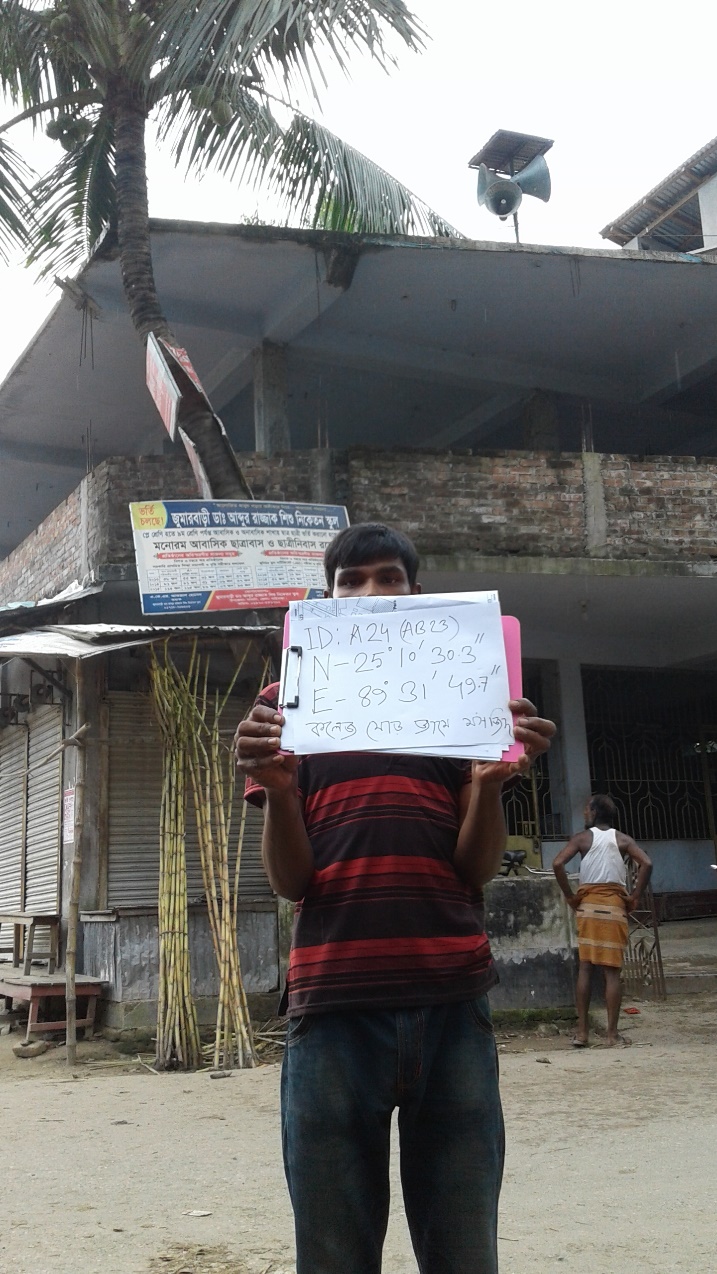 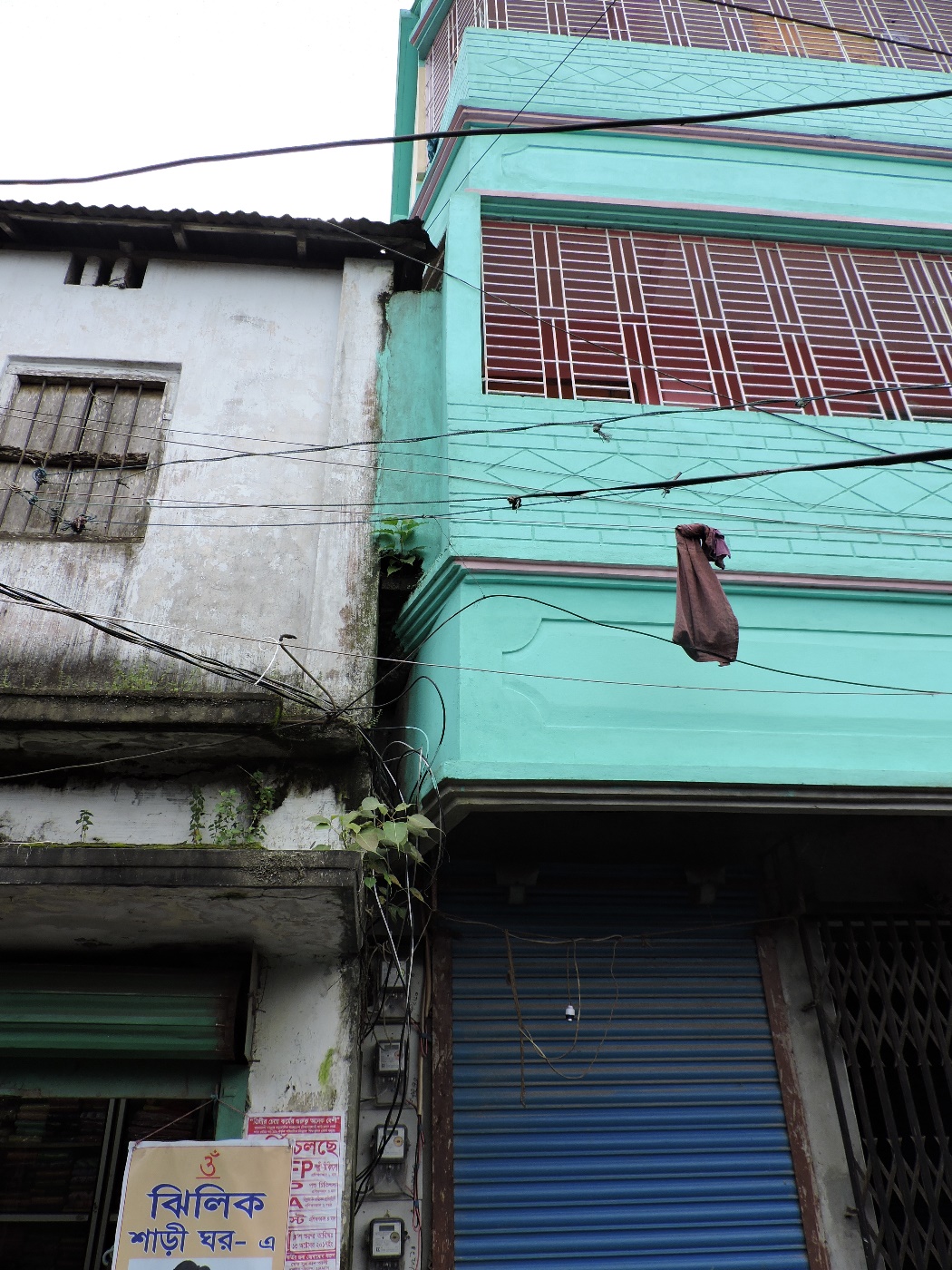 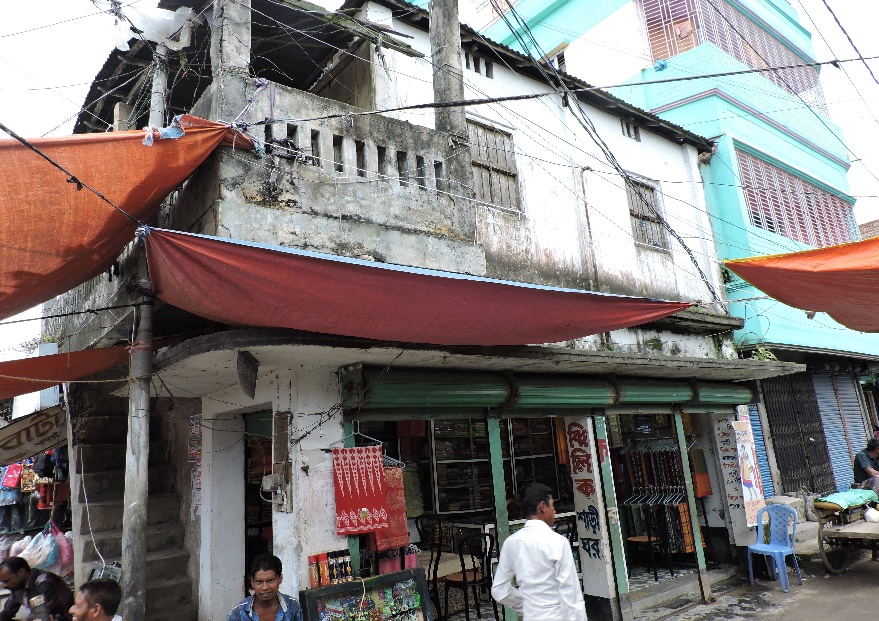 Building Vulnerability Assessment Survey: Sariakandi
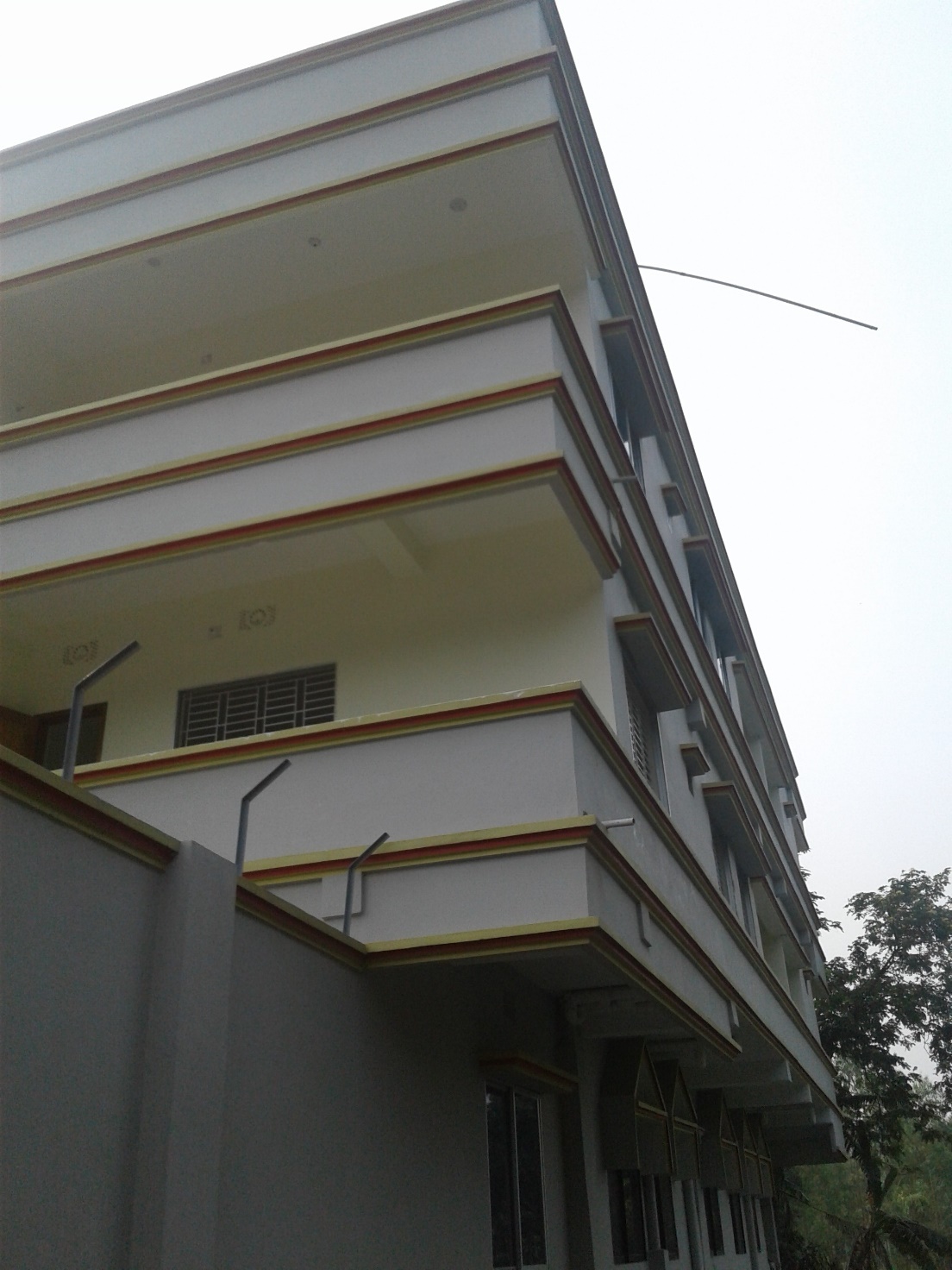 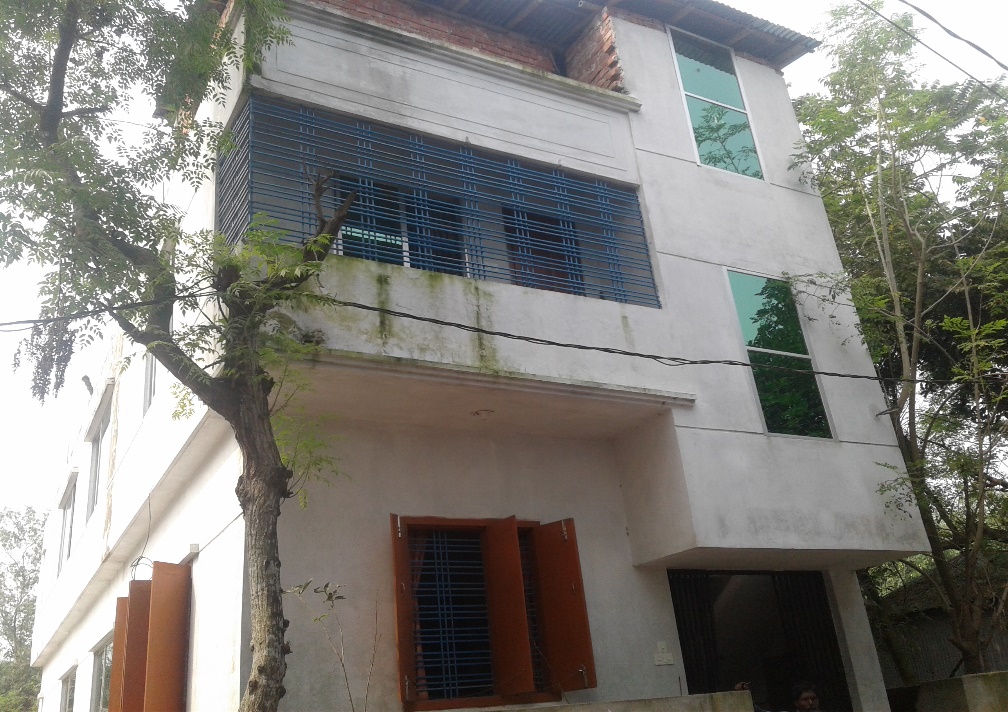 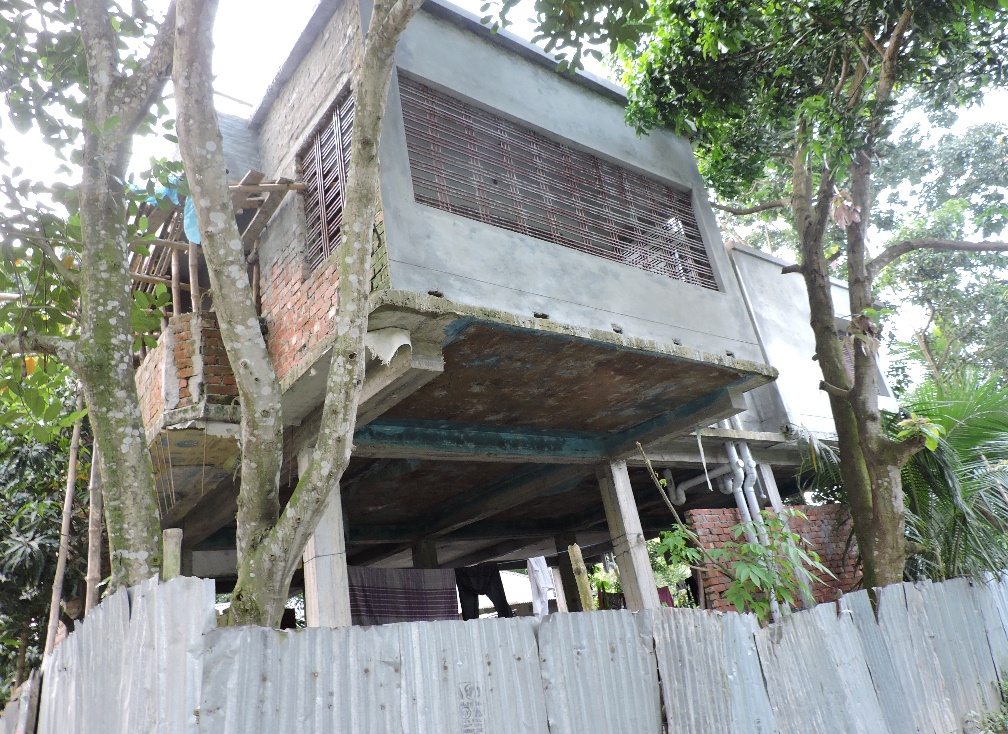 Building Vulnerability Assessment Survey: Sonatala
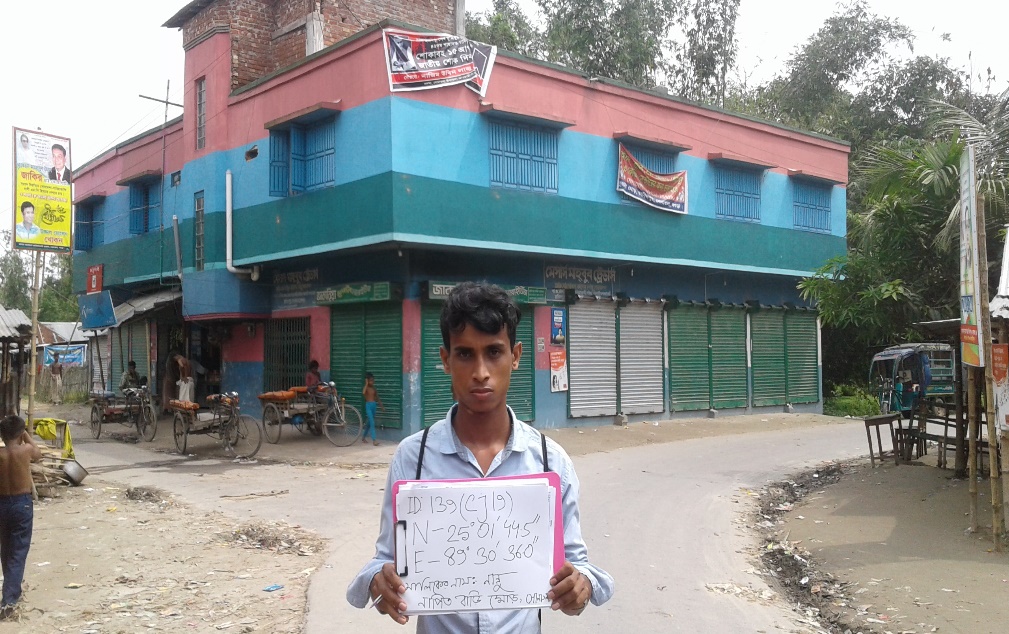 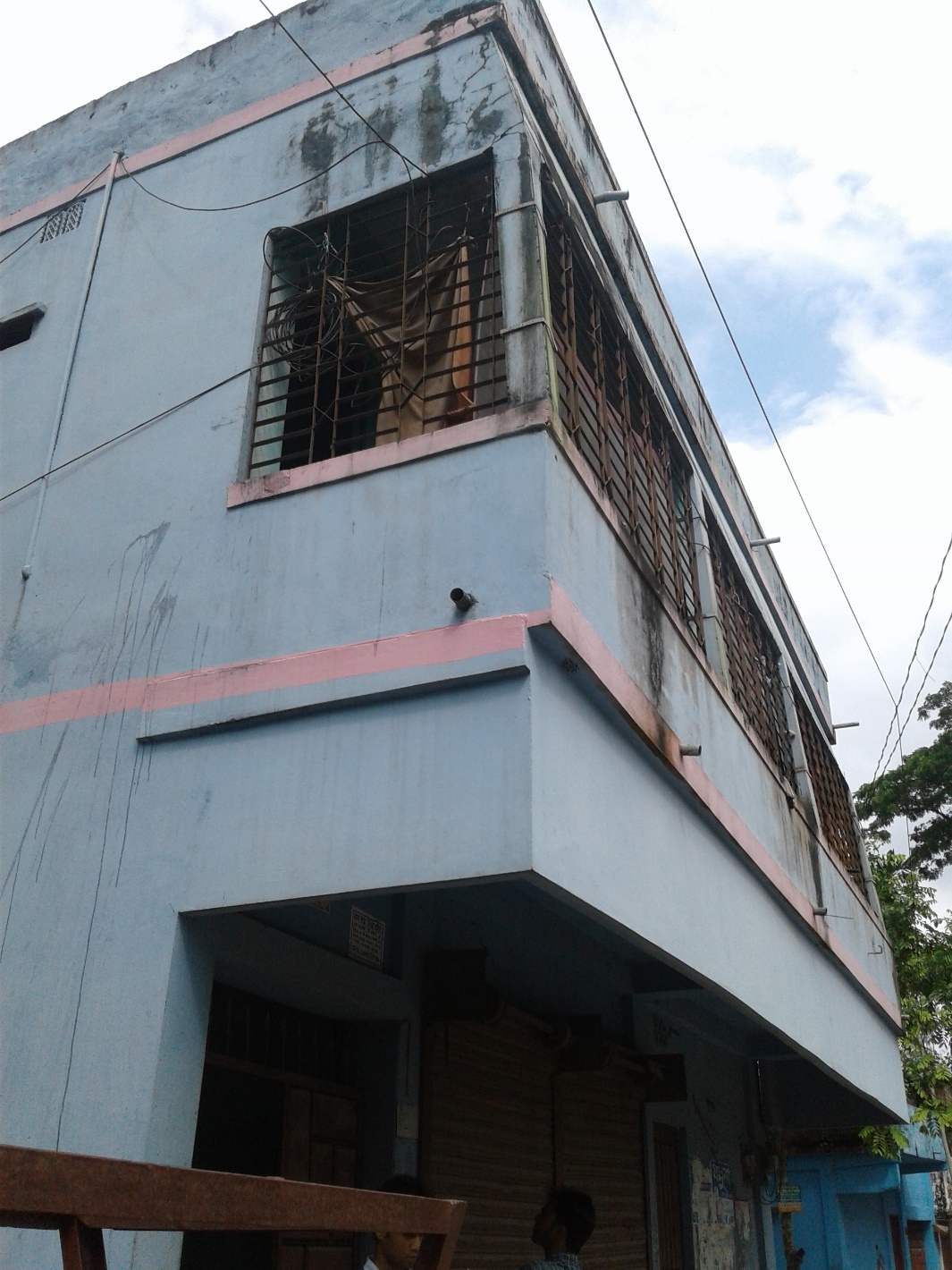 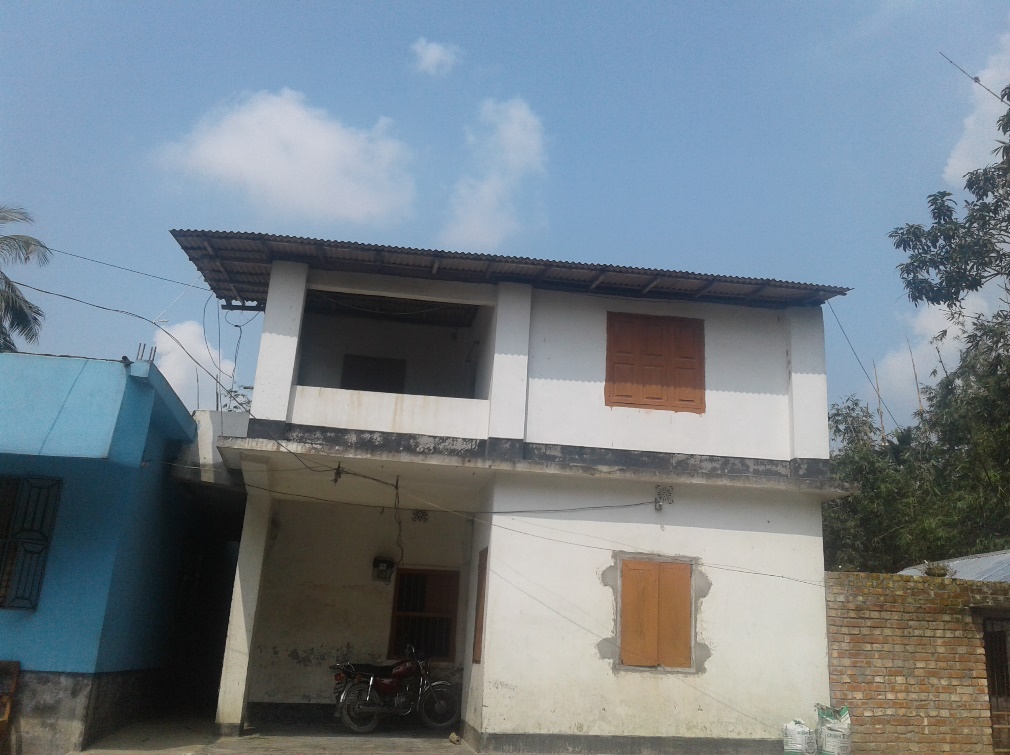 Next Step…
Draft Plan Preparation (Ongoing)
Stakeholder Meeting
Public Hearing
Final Plan Submission
THANK YOU